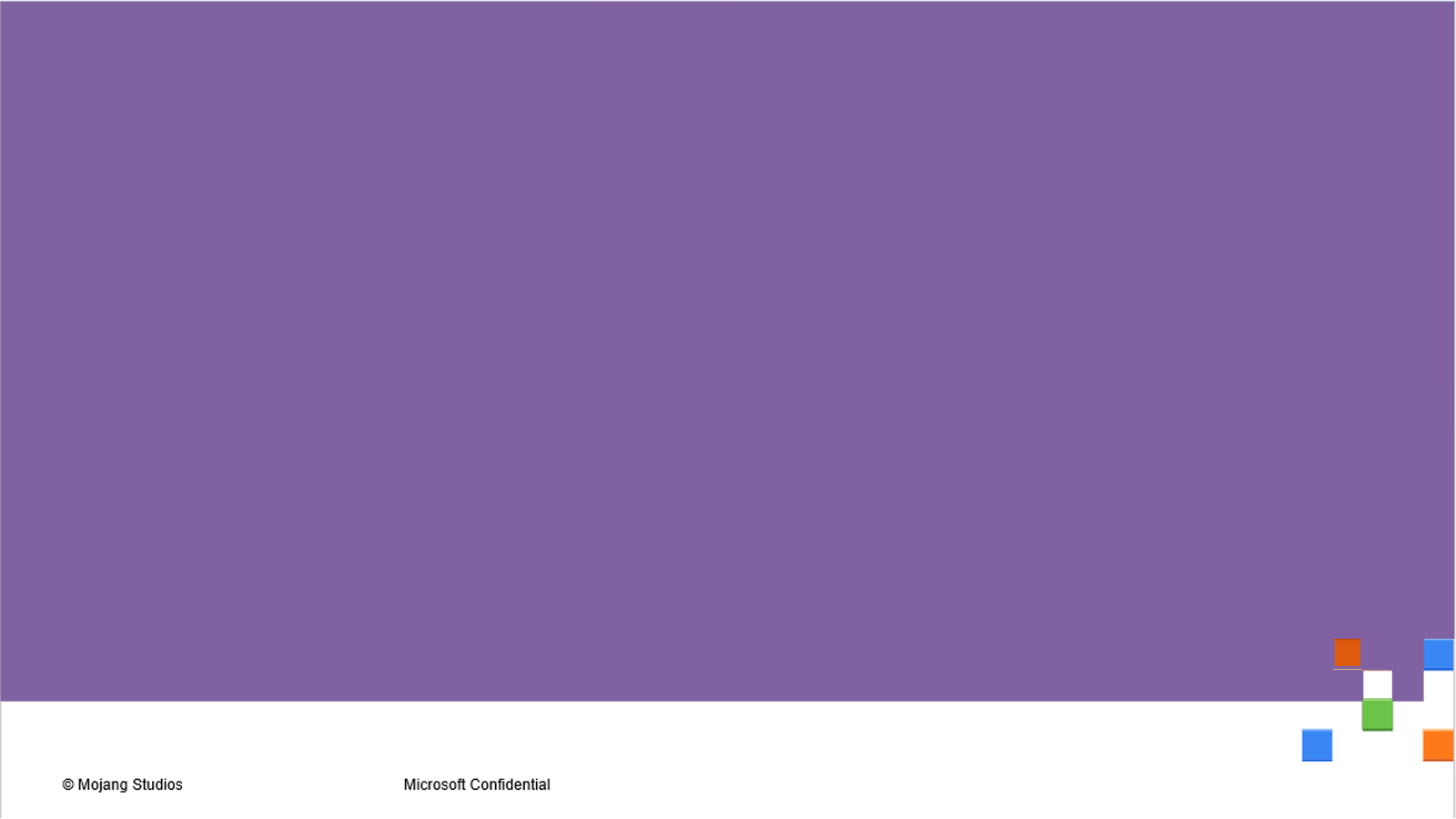 AdvancedCommands
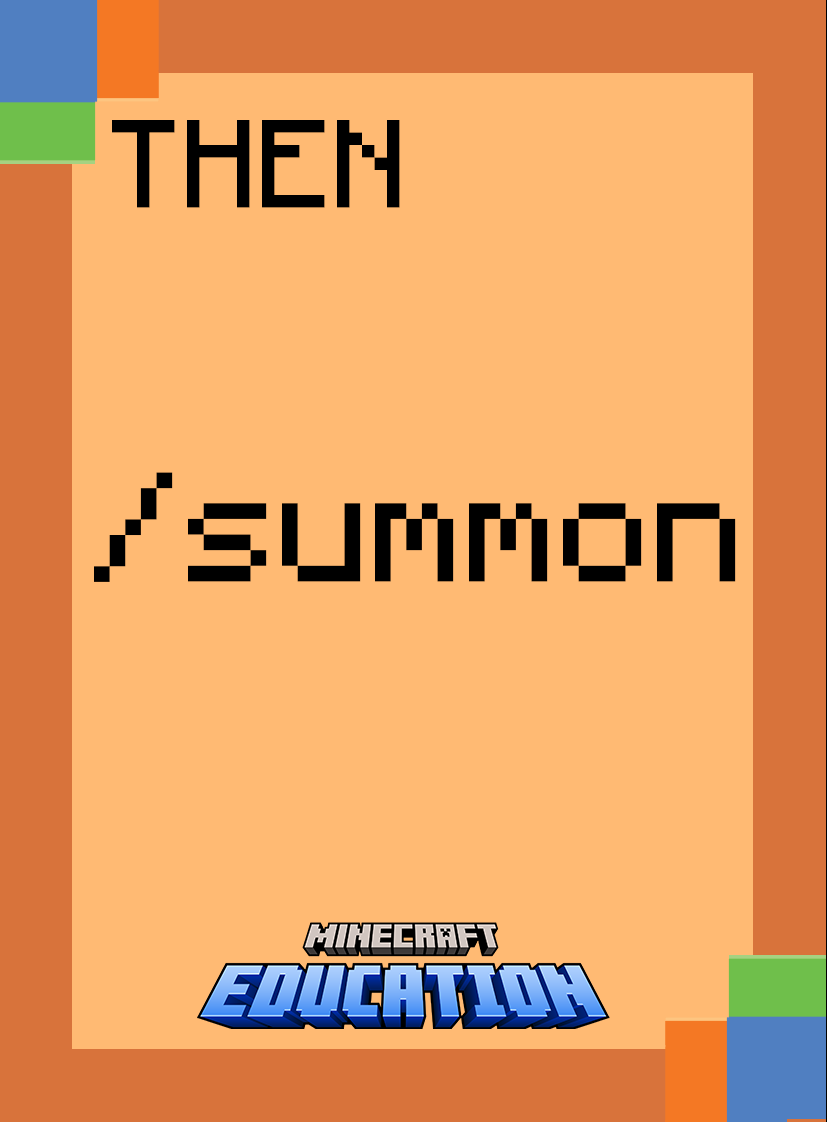 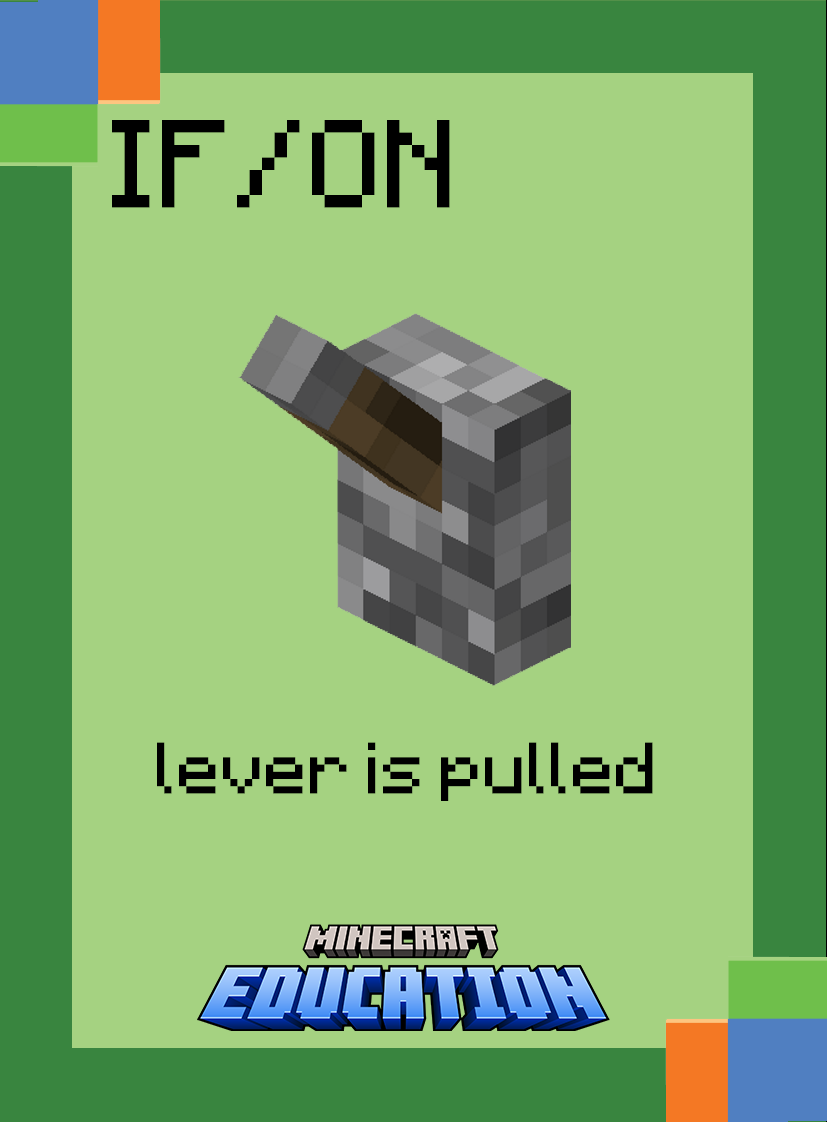 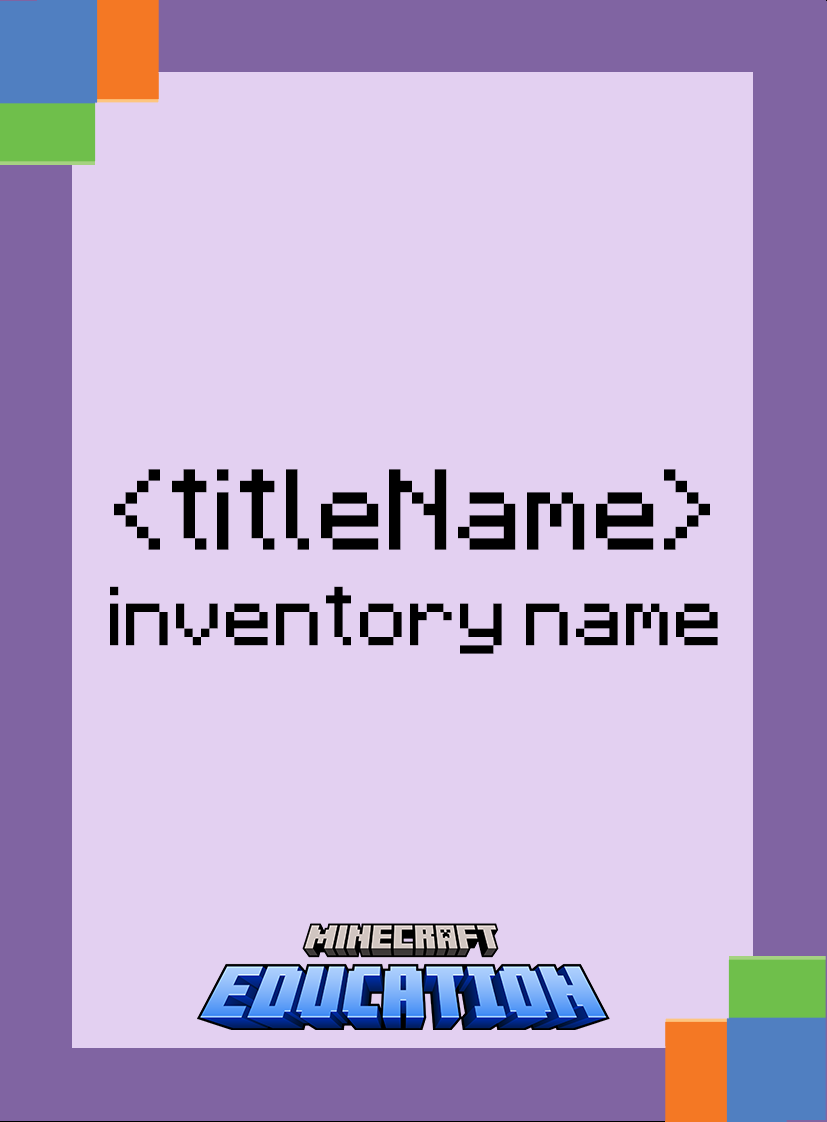 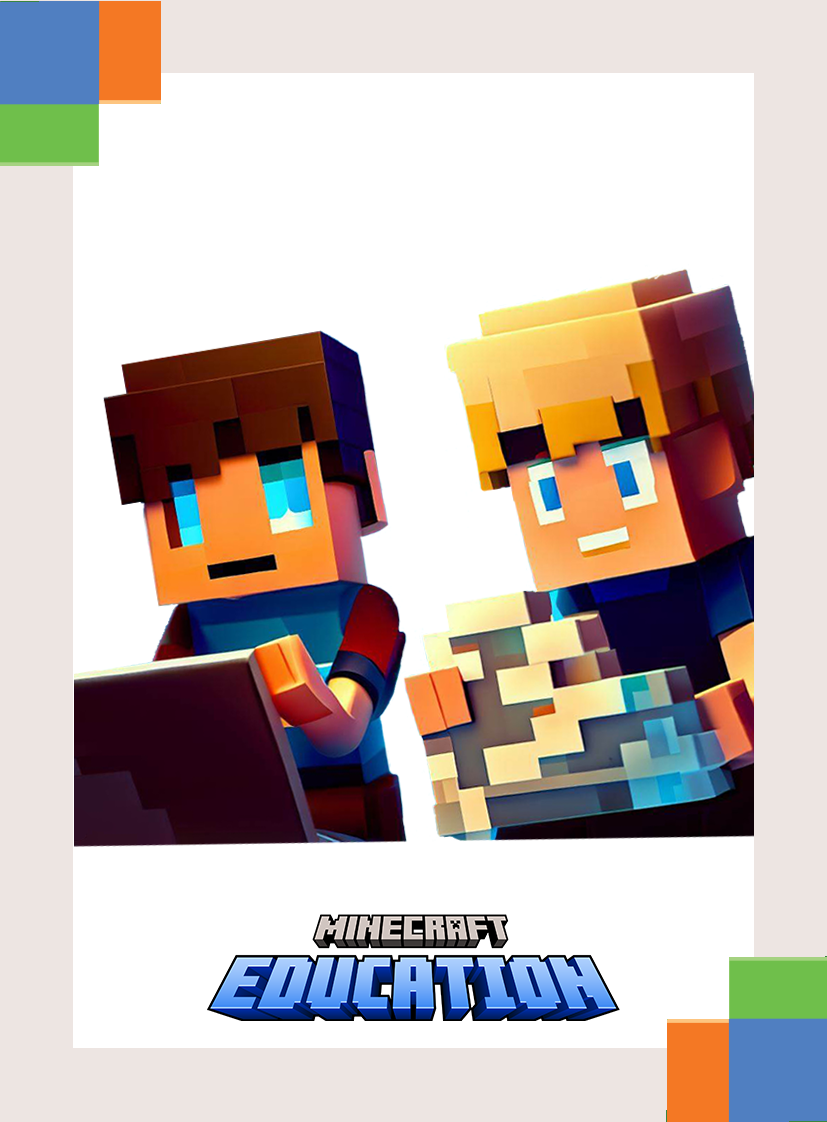 Use your coding cards to show the following command in the correct order.
Game Rule Command
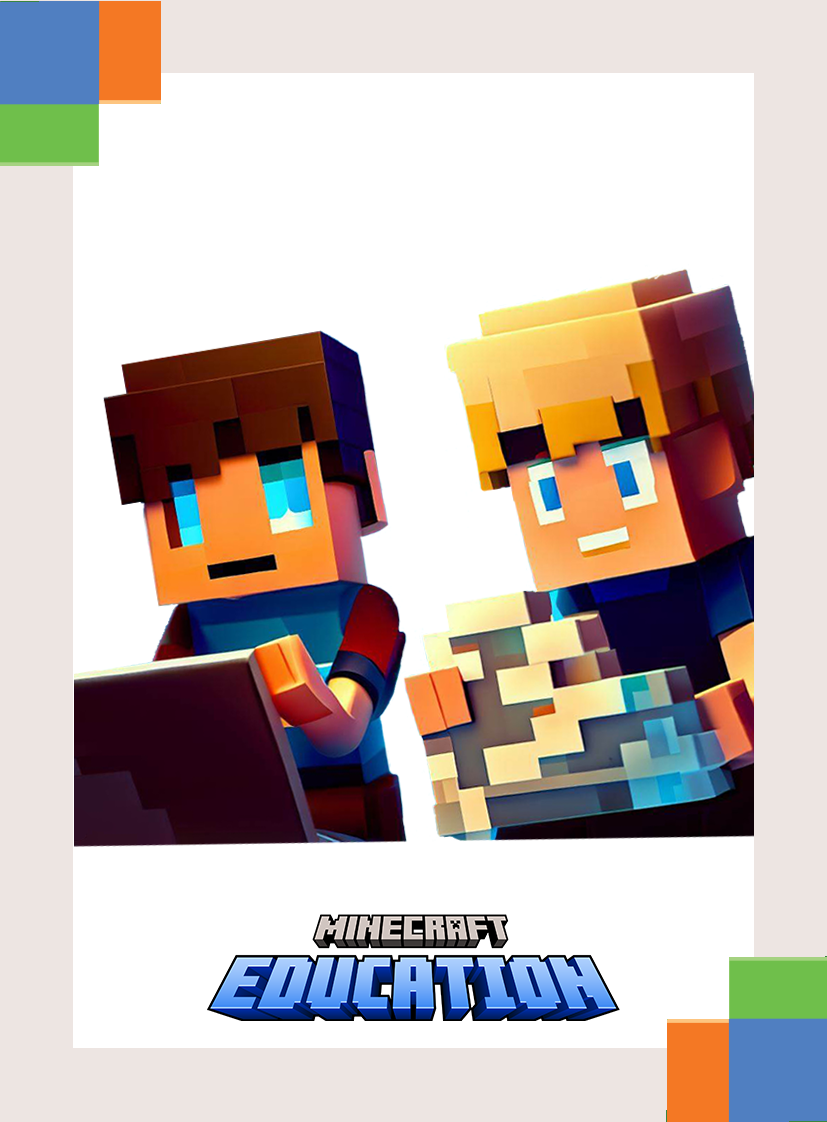 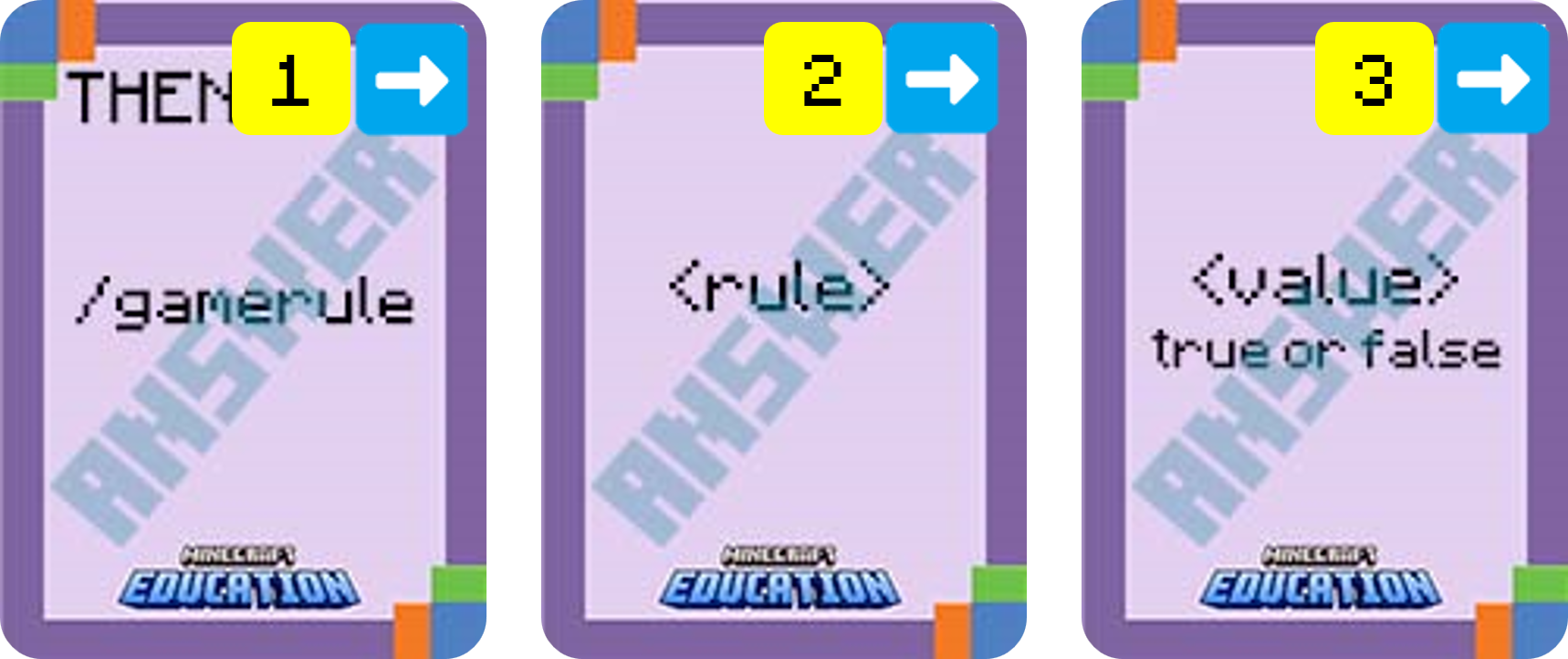 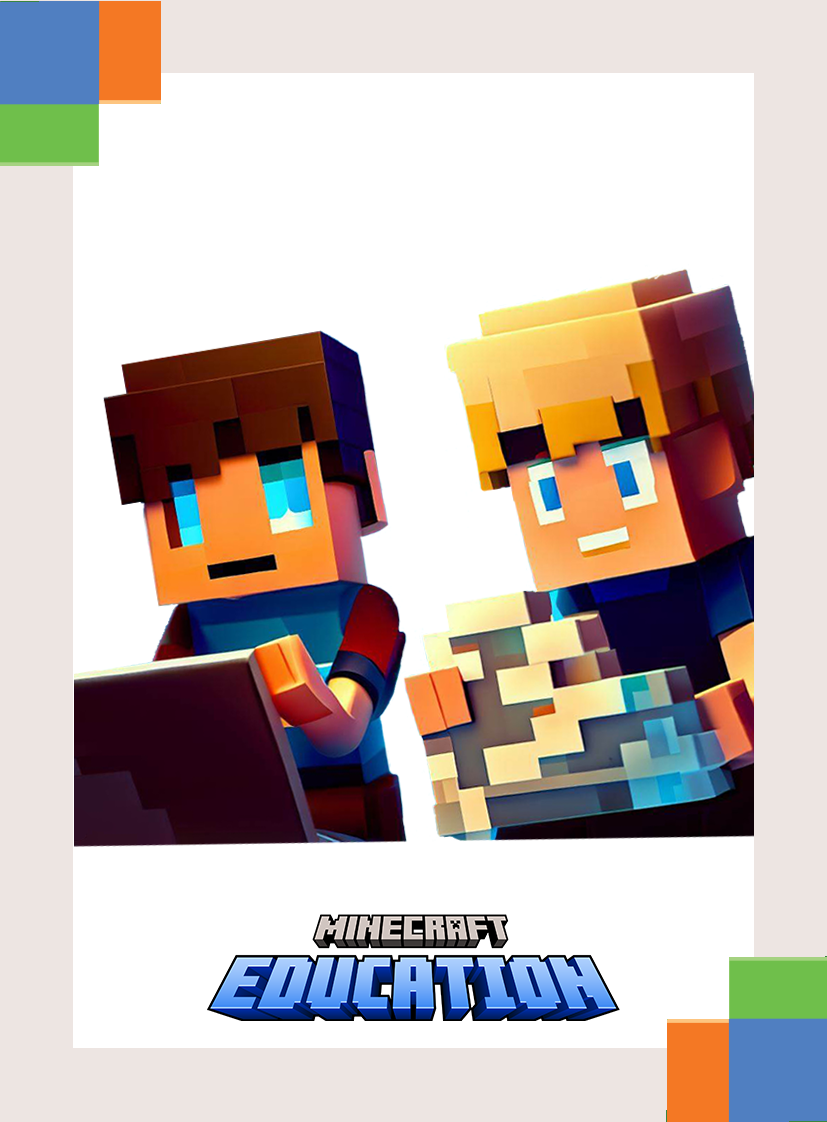 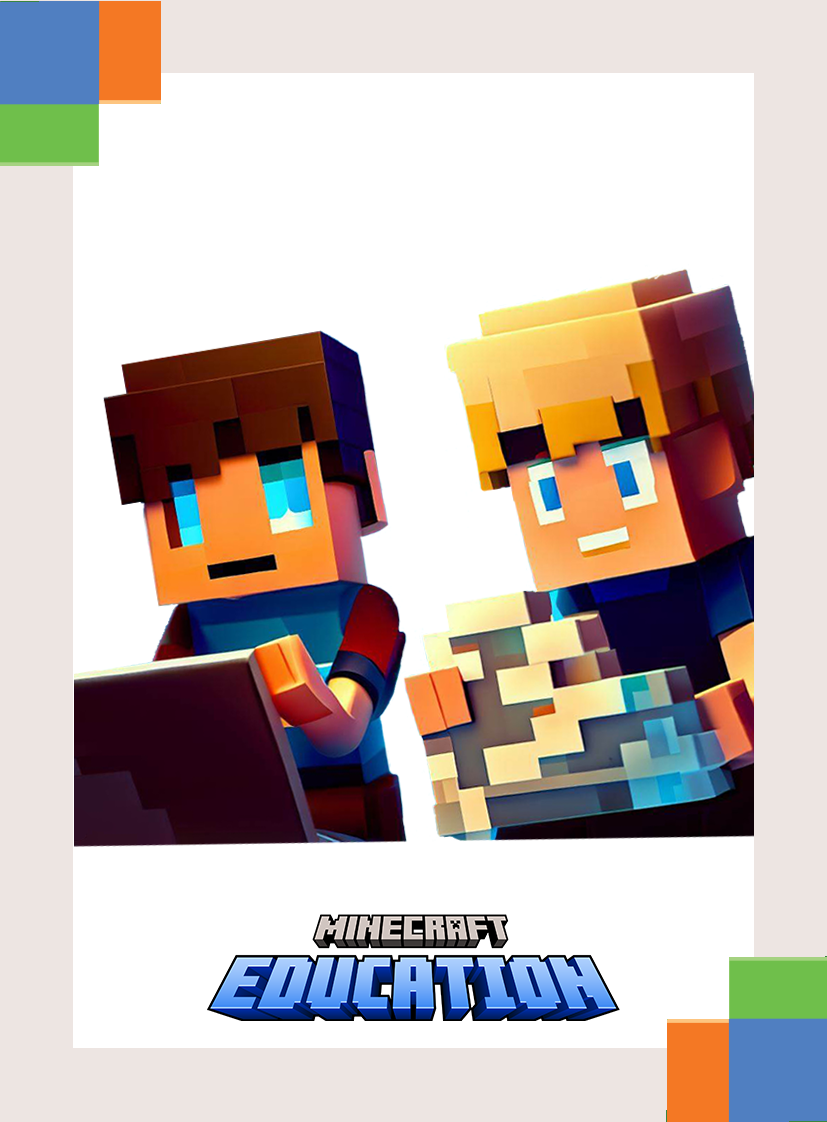 rule is the name of the game rule that you would like to set or view.
value is the value to assign to a rule name (normally true or false).
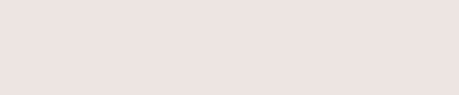 Microsoft Confidential
[Speaker Notes: Ask students to display which cards make up the following command. (the answer will be revealed card by card)
Break down the task by asking what each card does. (explanation will appear)
Challenge students to consider a gaming scenario that may use this command]
Use your coding cards to show the following command in the correct order.
Testfor Command
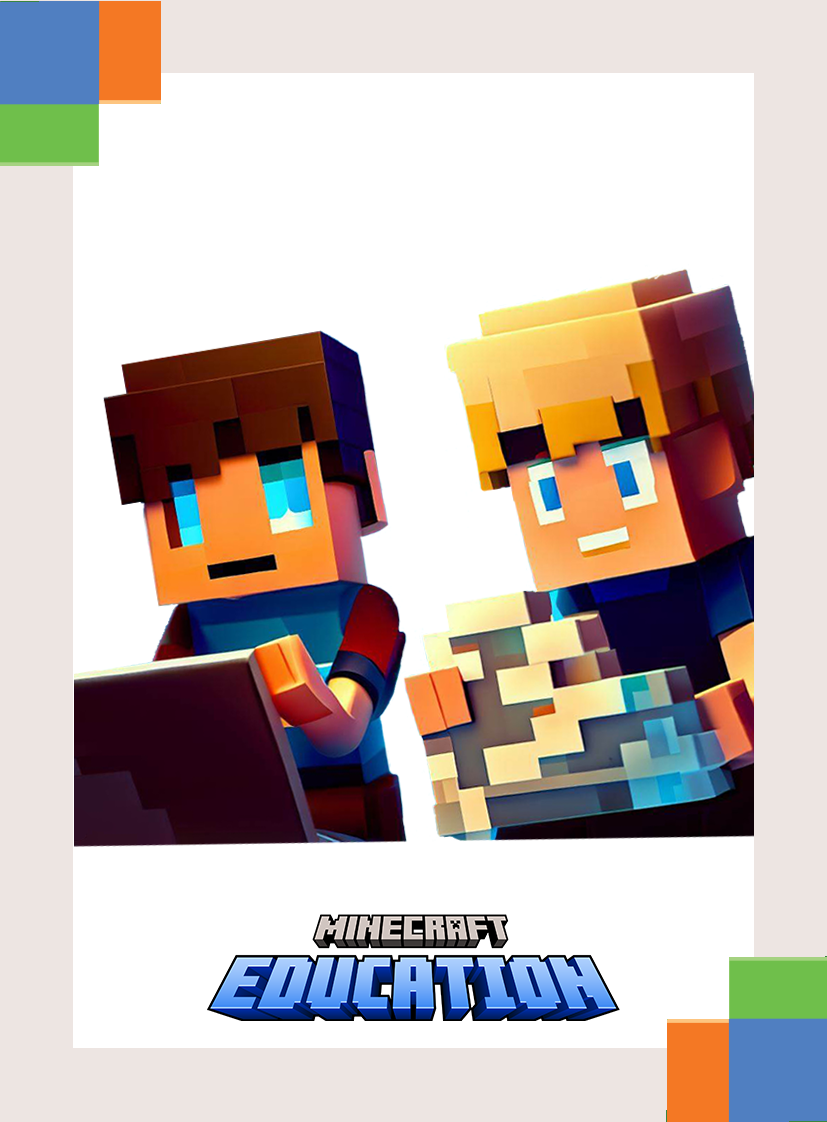 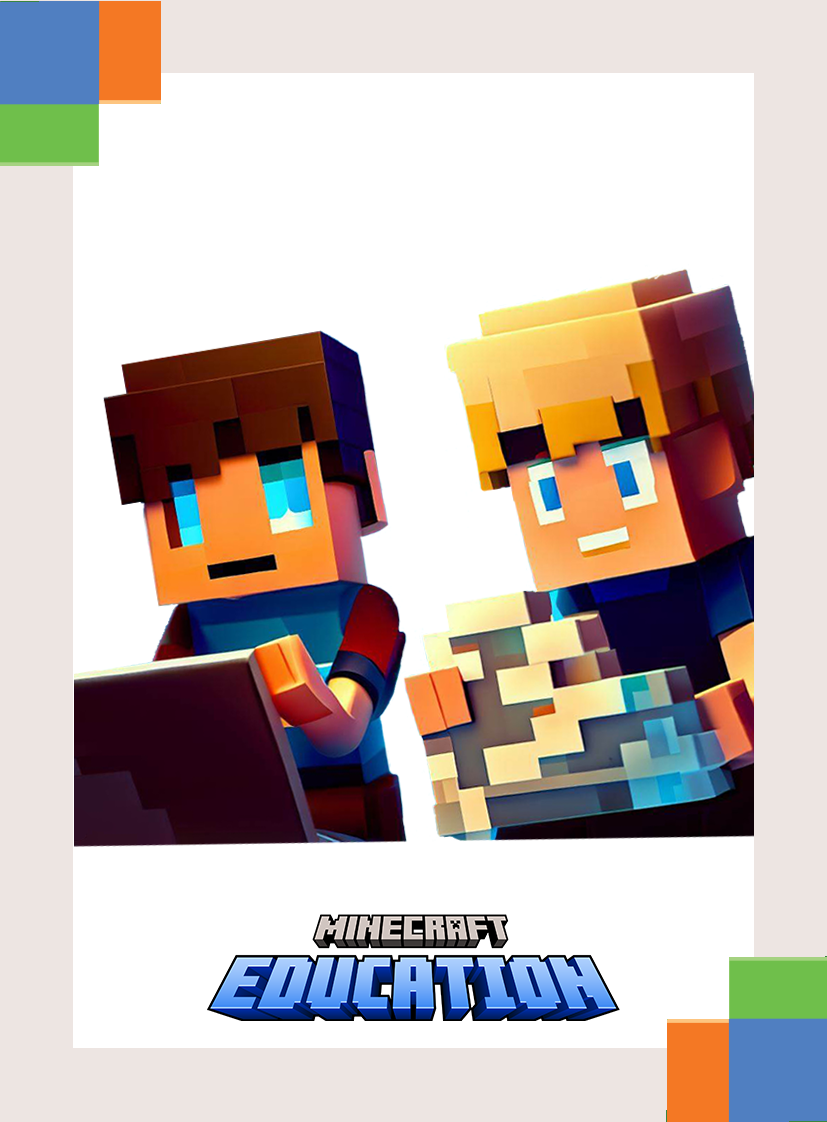 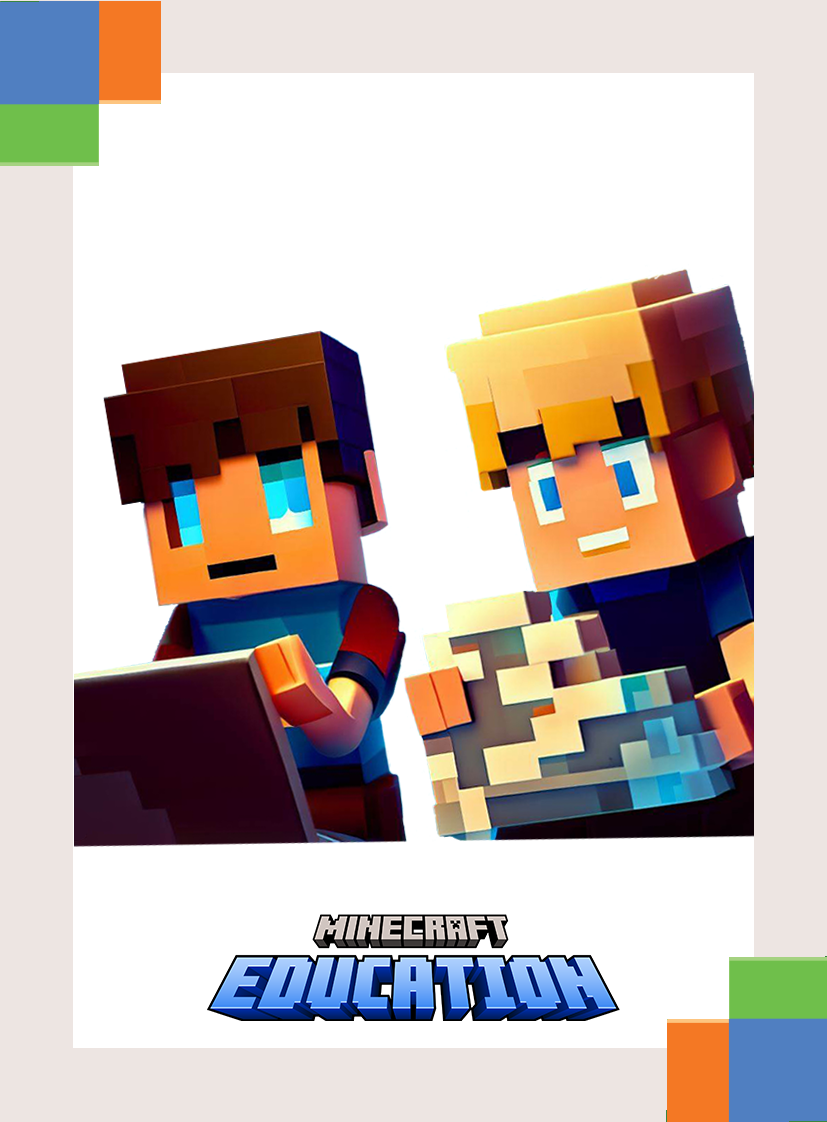 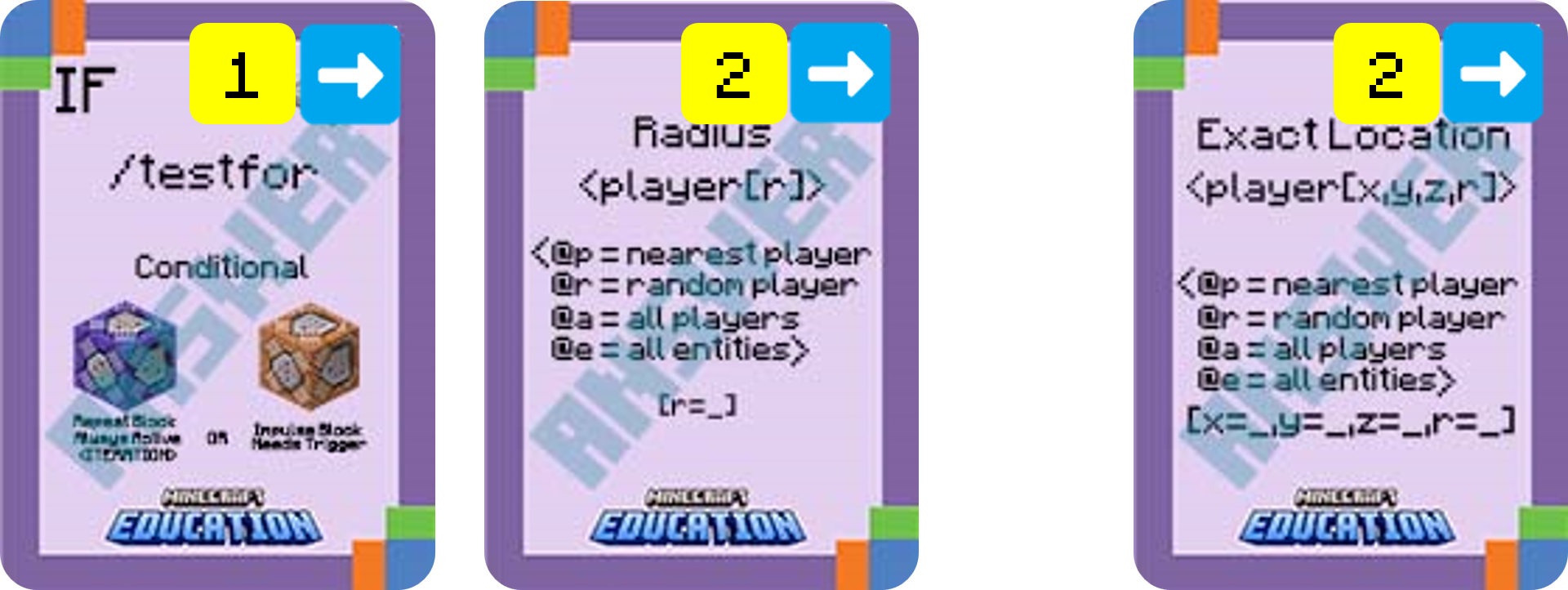 or
player[x=_,y=_,z=_r=_] is the name of the player (or a target selector) and the x, y and z coordinated to check for follow by the radius they need to be from that coordinate. To trigger at an exact coordinate r=1
Player[r=_] is the name of the player (or a target selector) and their radius in blocks from the command block
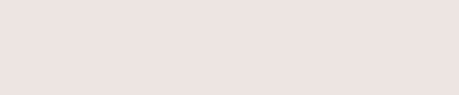 Microsoft Confidential
[Speaker Notes: Ask students to display which cards make up the following command. (the answer will be revealed card by card)
Break down the task by asking what each card does. (explanation will appear)
Challenge students to consider a gaming scenario that may use this command]
Use your coding cards to show the following command in the correct order.
Testforblock Command
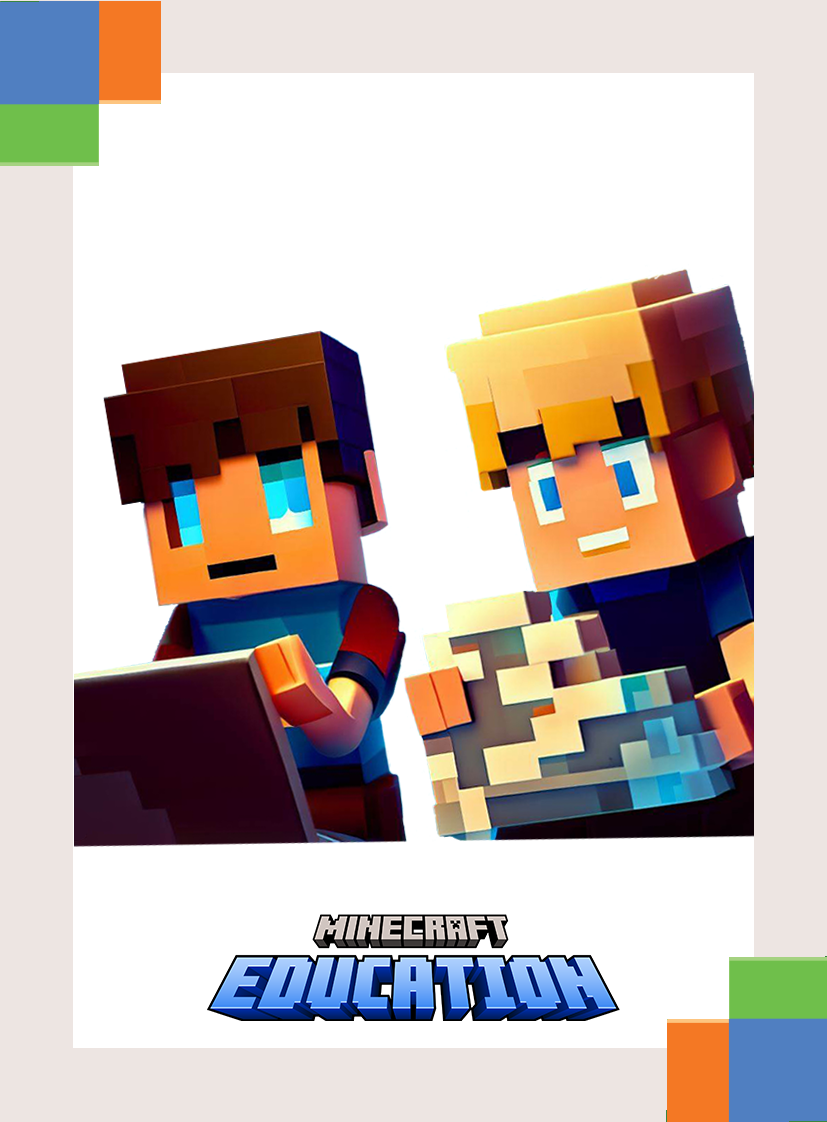 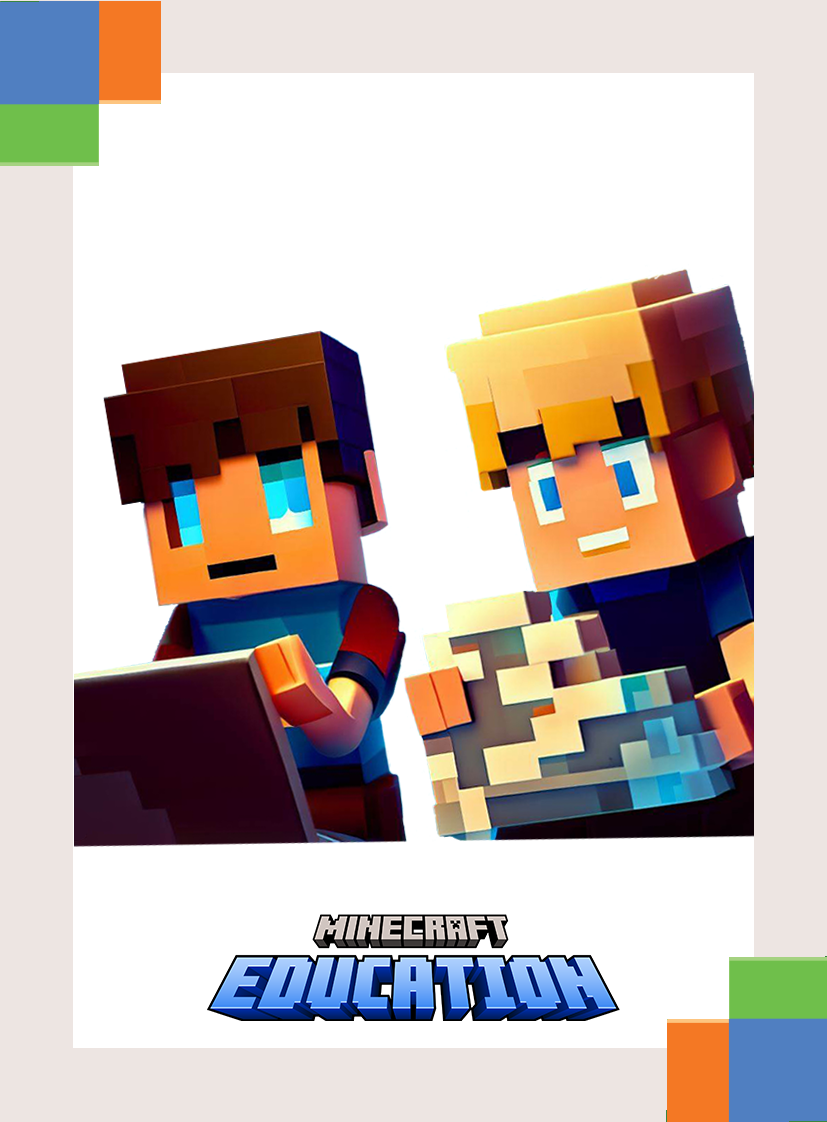 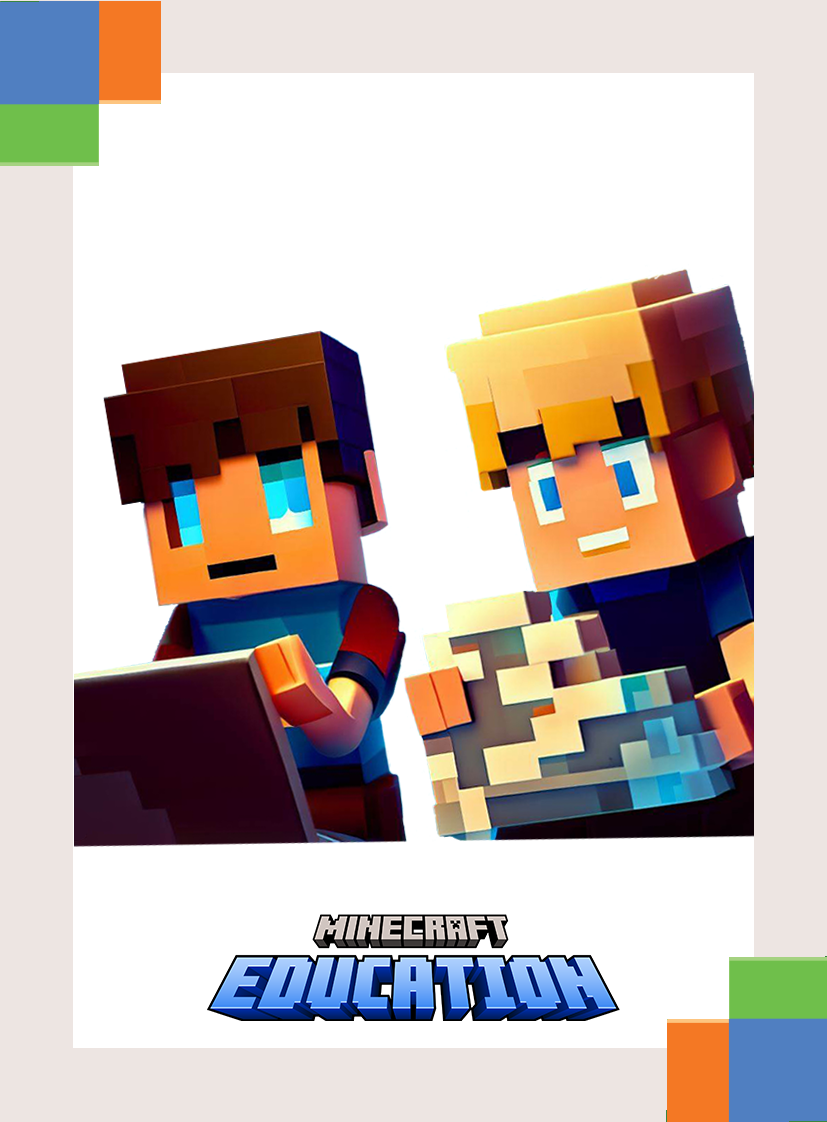 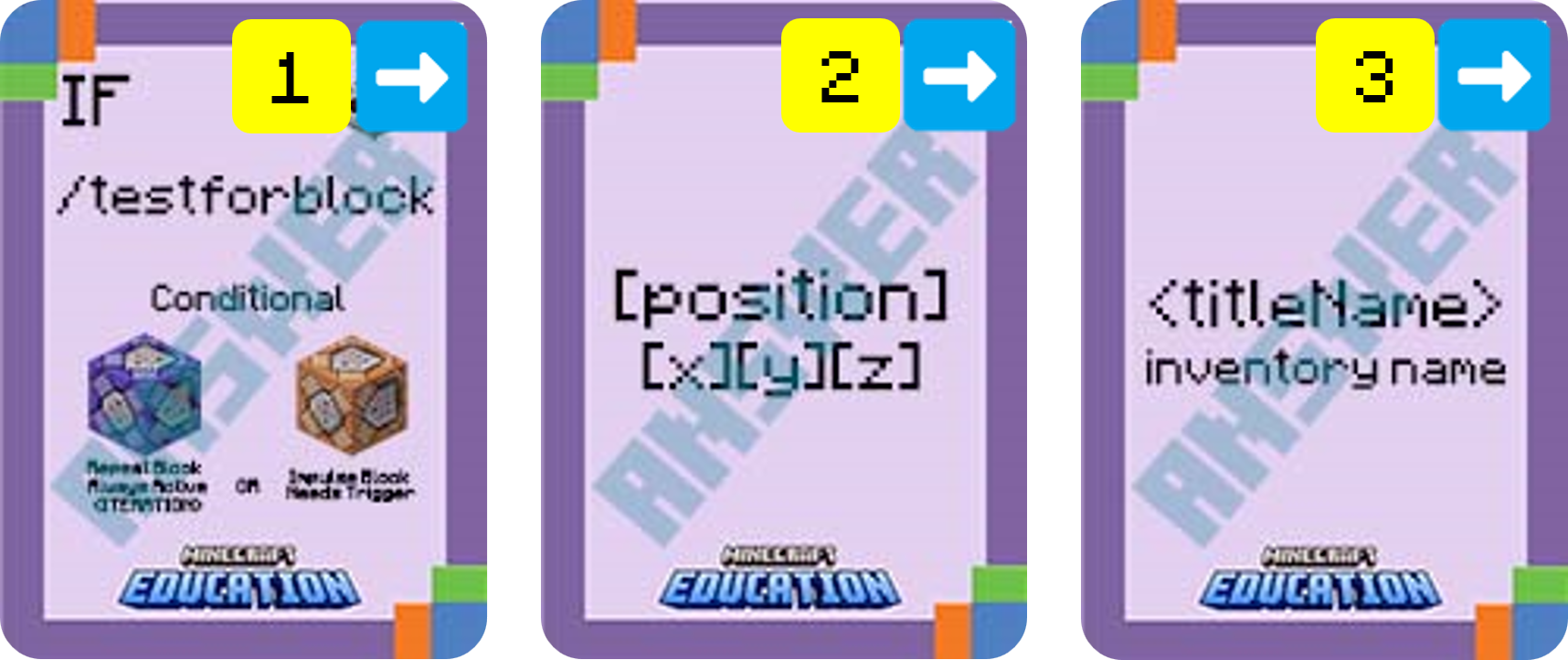 position is the 
x y z to test.
titleName is the name of the block to test for.
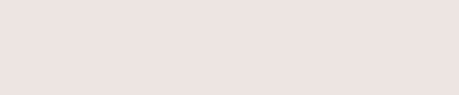 Microsoft Confidential
[Speaker Notes: Ask students to display which cards make up the following command. (the answer will be revealed card by card)
Break down the task by asking what each card does. (explanation will appear)
Challenge students to consider a gaming scenario that may use this command]
Use your coding cards to show the following command in the correct order.
Testforblocks Command
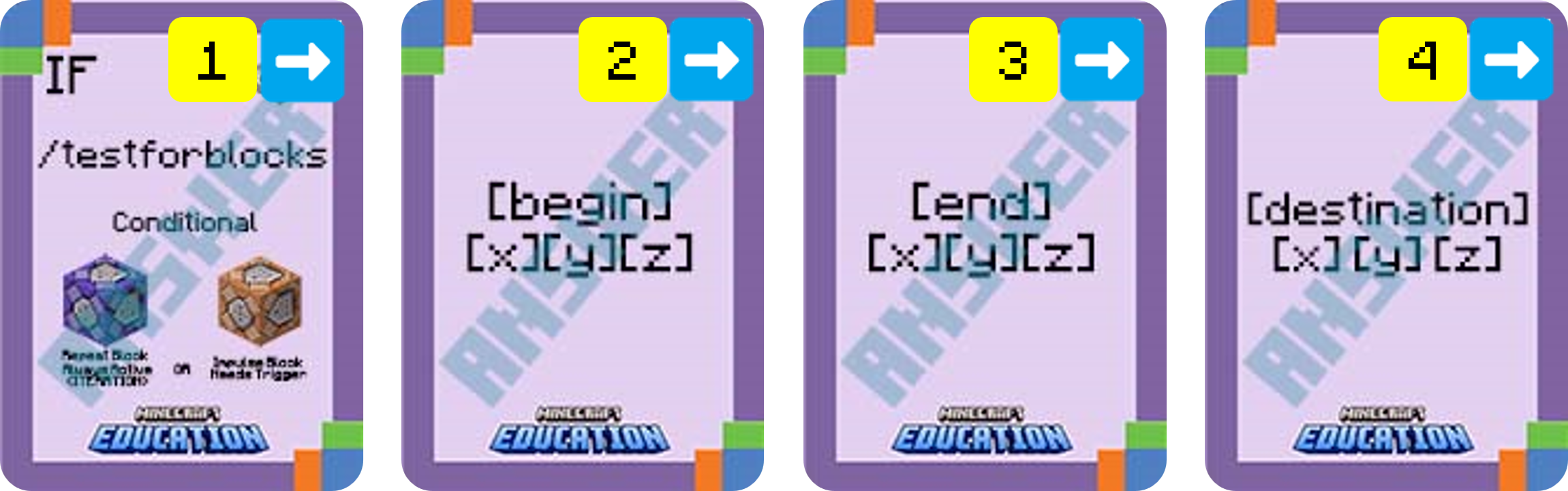 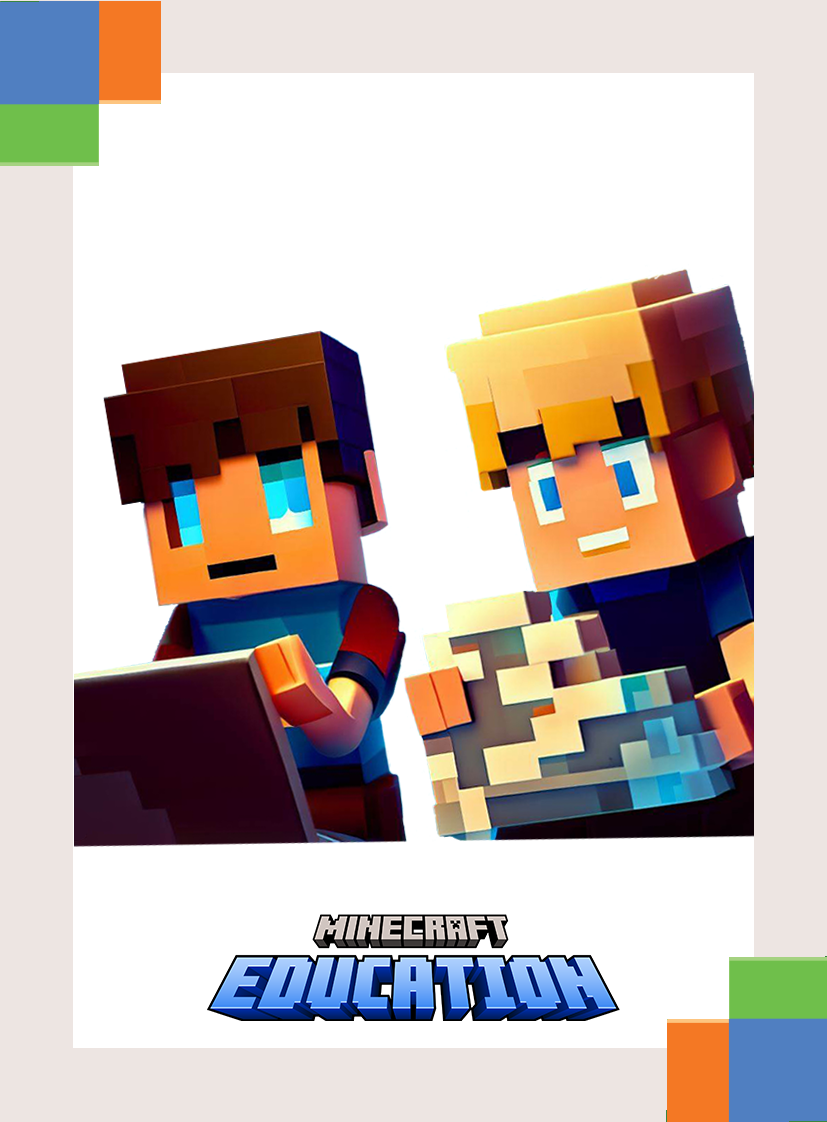 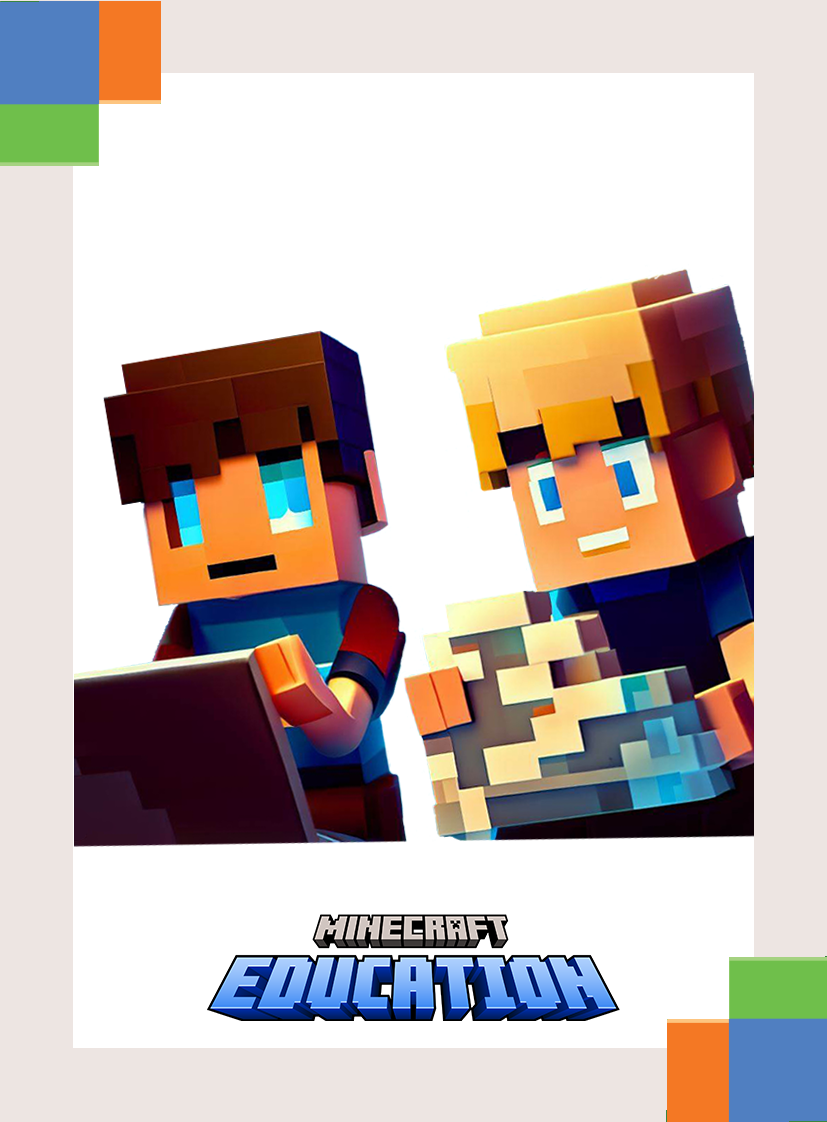 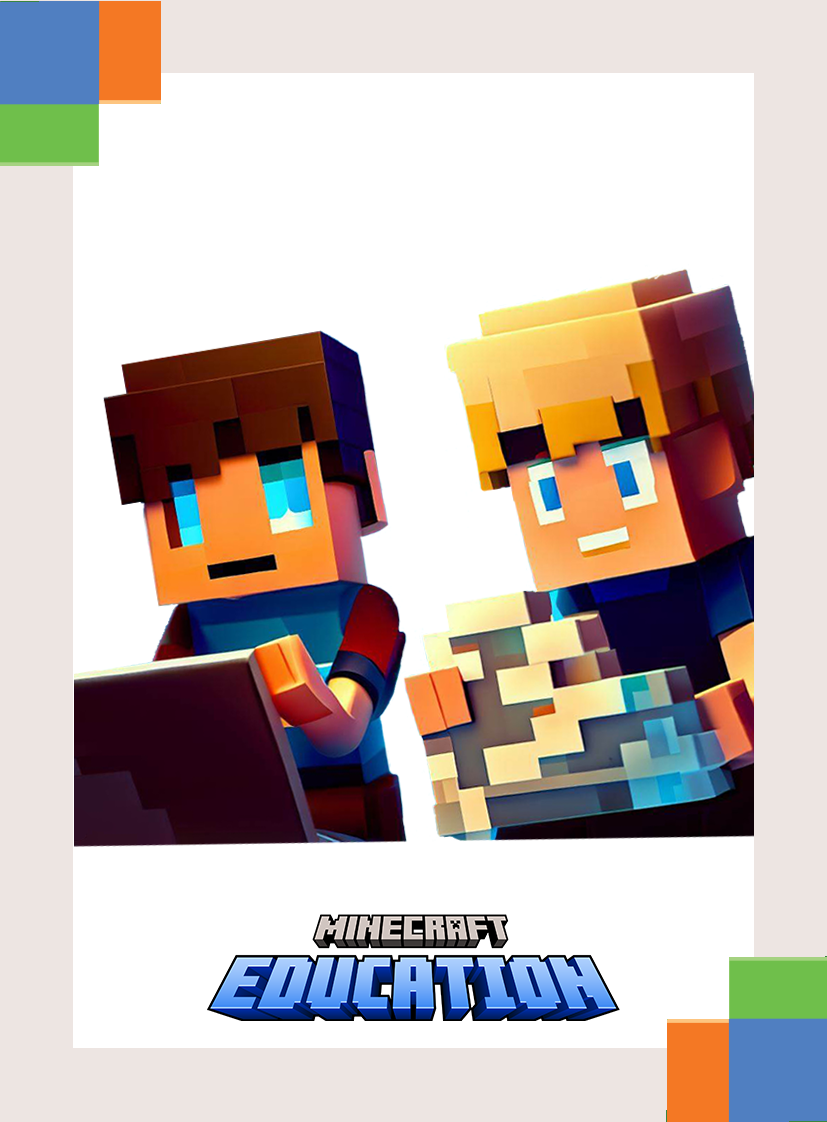 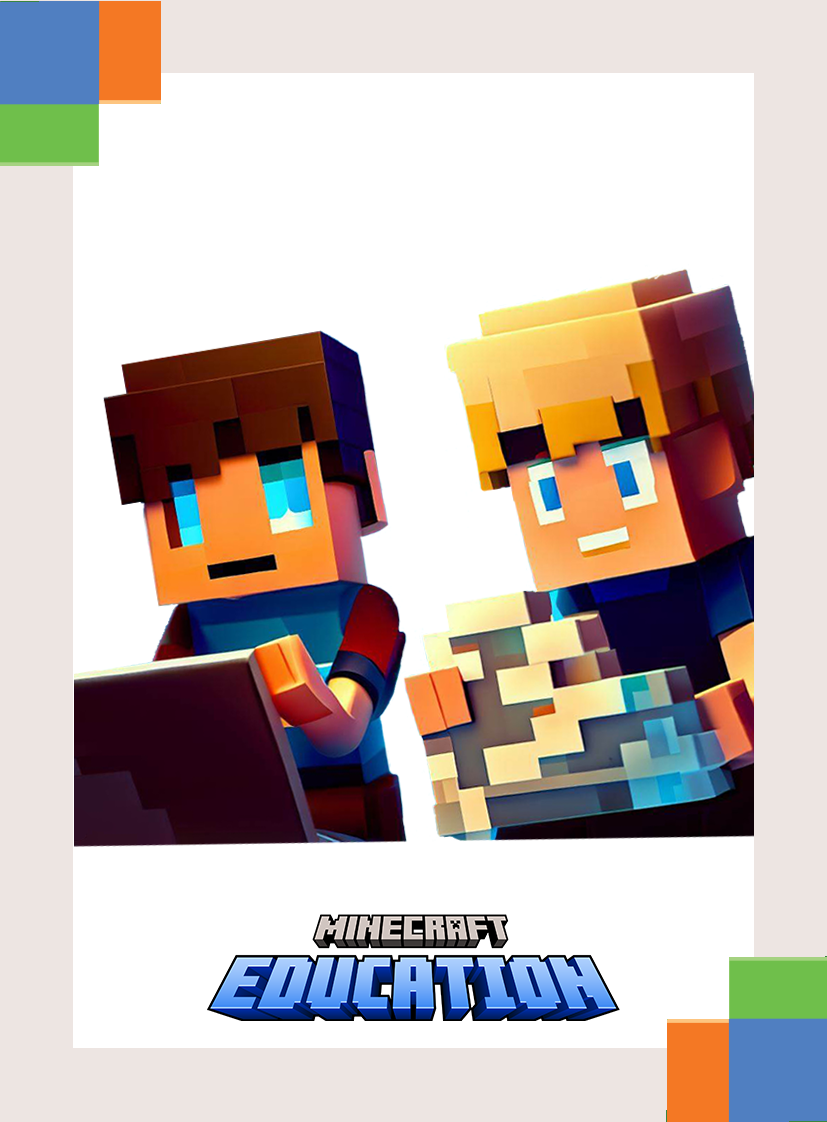 begin is the starting x y z coordinate for the source region of blocks to compare (ie: first corner block with the smallest coordinate).
end is the ending x y z coordinate for the source region of blocks to compare (ie: opposite corner block).
destination is the x y z coordinate for the destination region of blocks. Use the lowest x,y,z values for the destination. This will be the bottom NorthWest corner of the destination region.
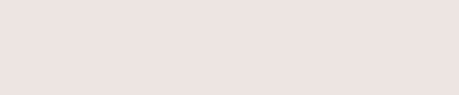 Microsoft Confidential
[Speaker Notes: Ask students to display which cards make up the following command. (the answer will be revealed card by card)
Break down the task by asking what each card does. (explanation will appear)
Challenge students to consider a gaming scenario that may use this command]
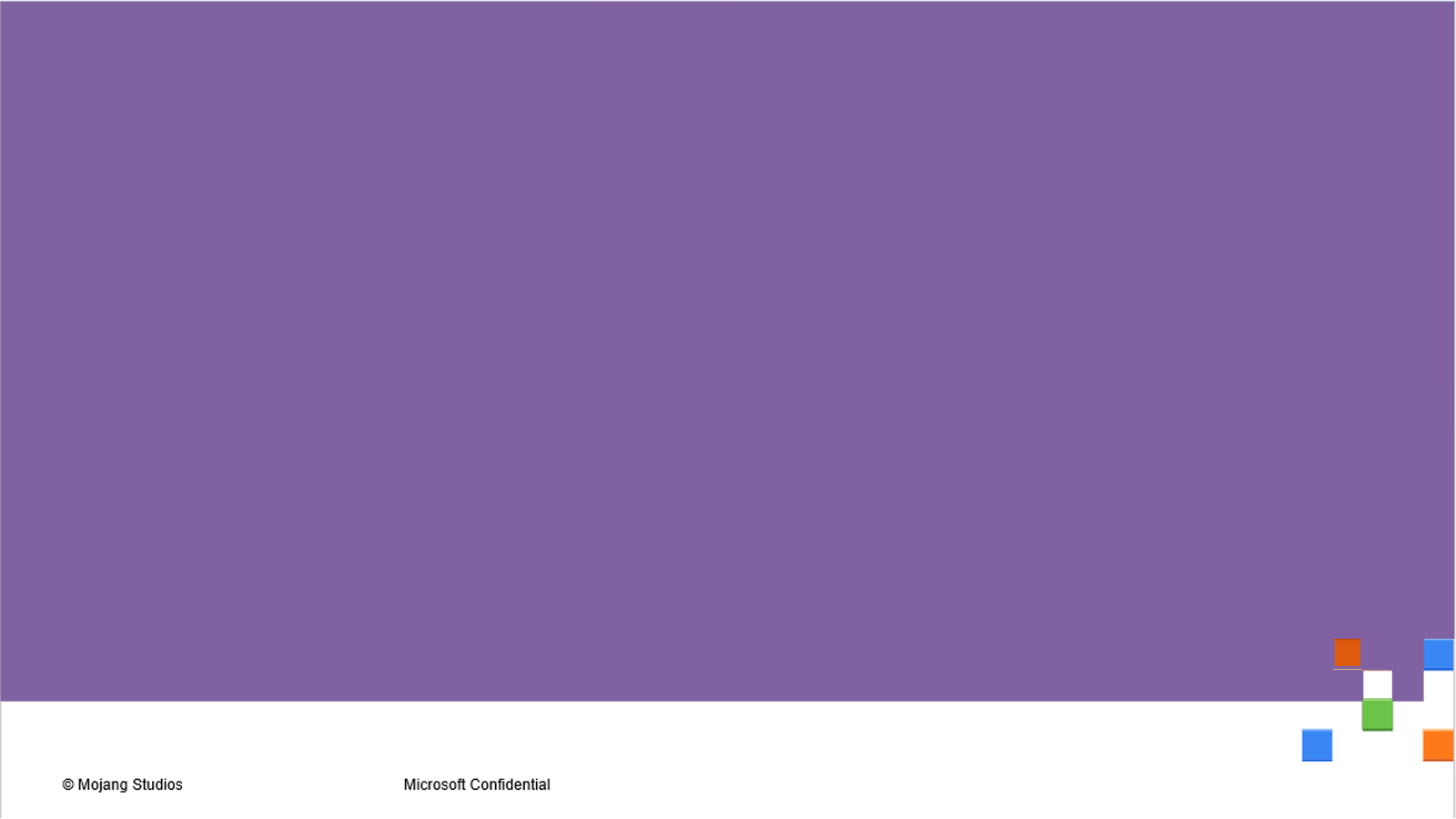 AdvancedUnpacking Algorithms
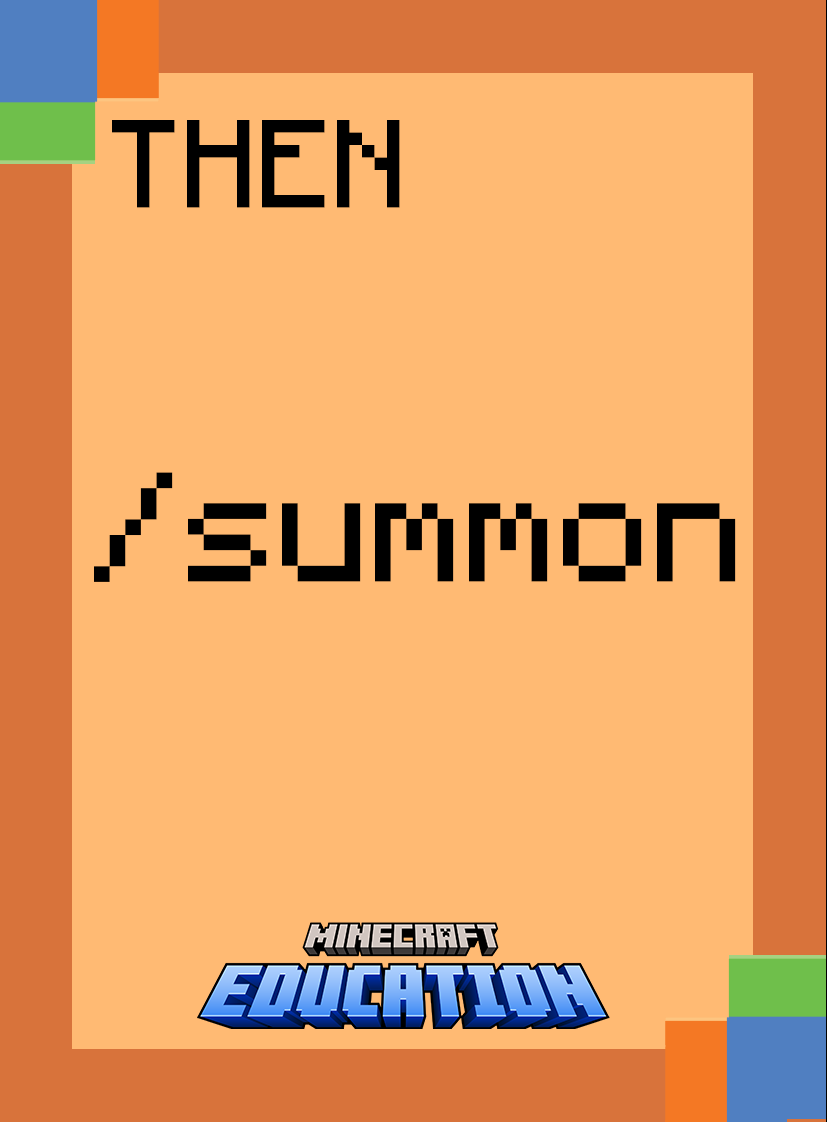 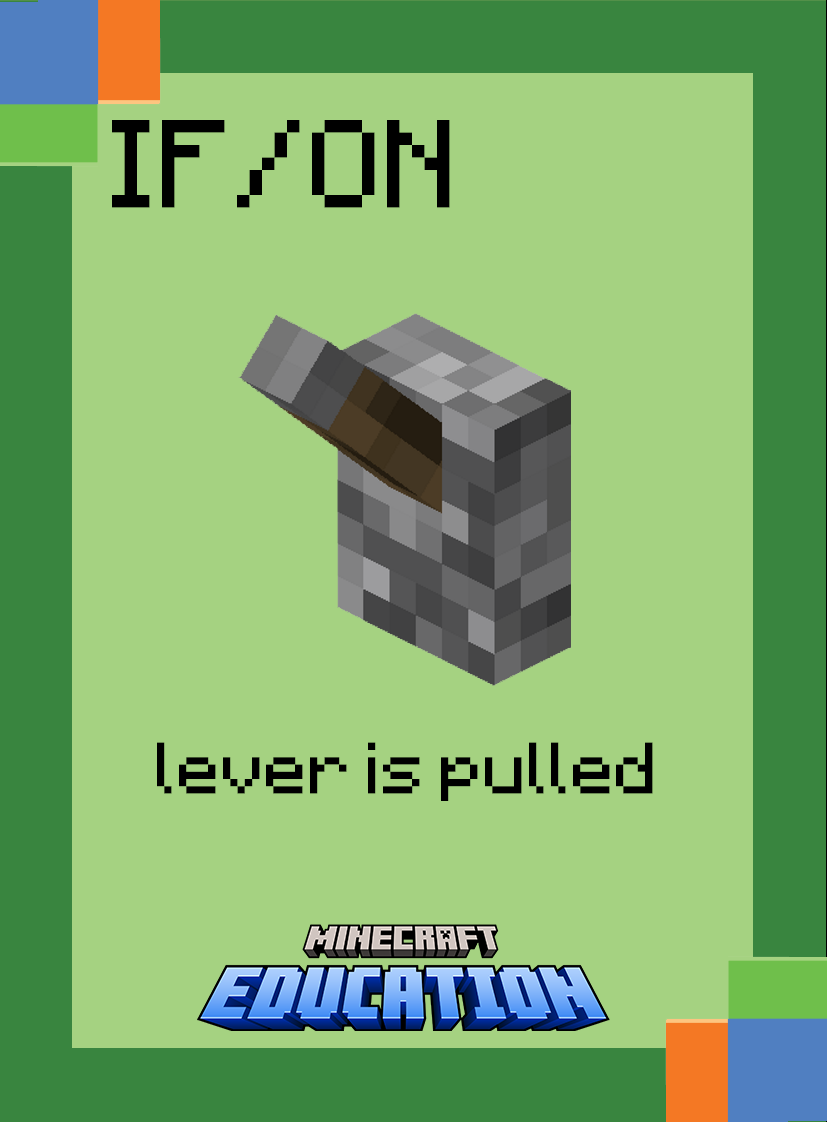 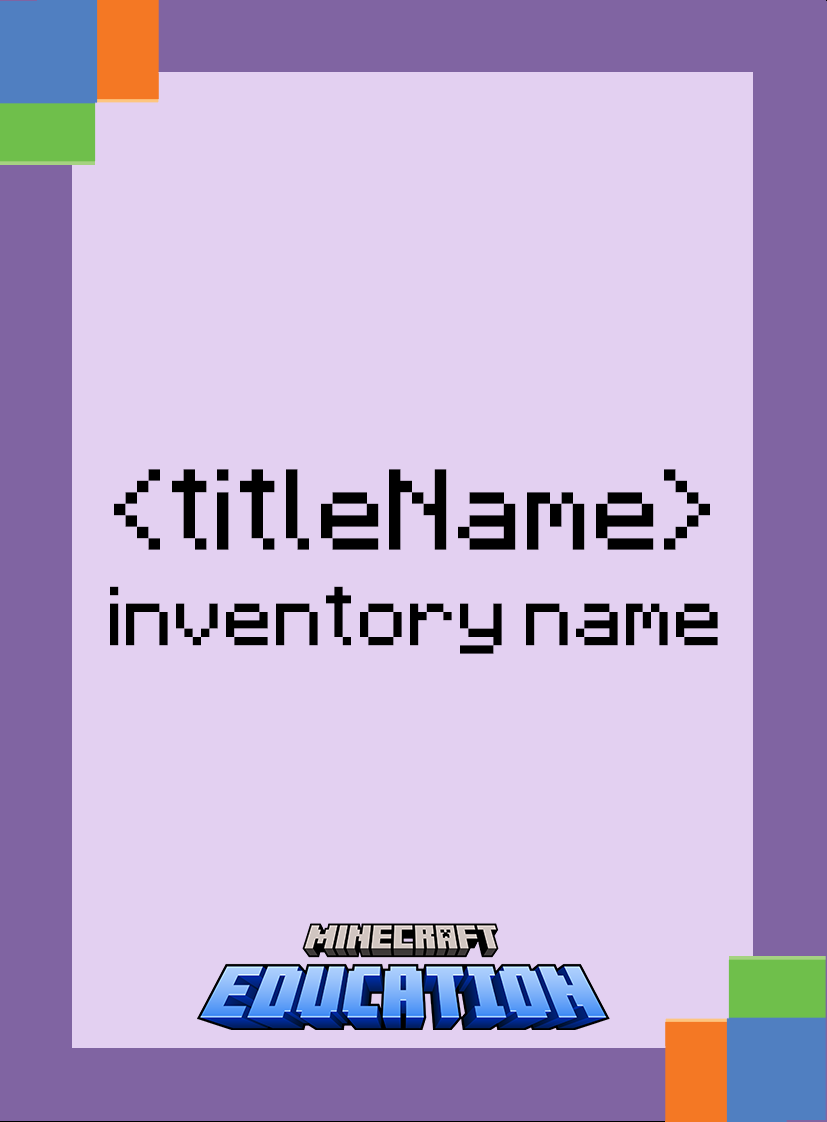 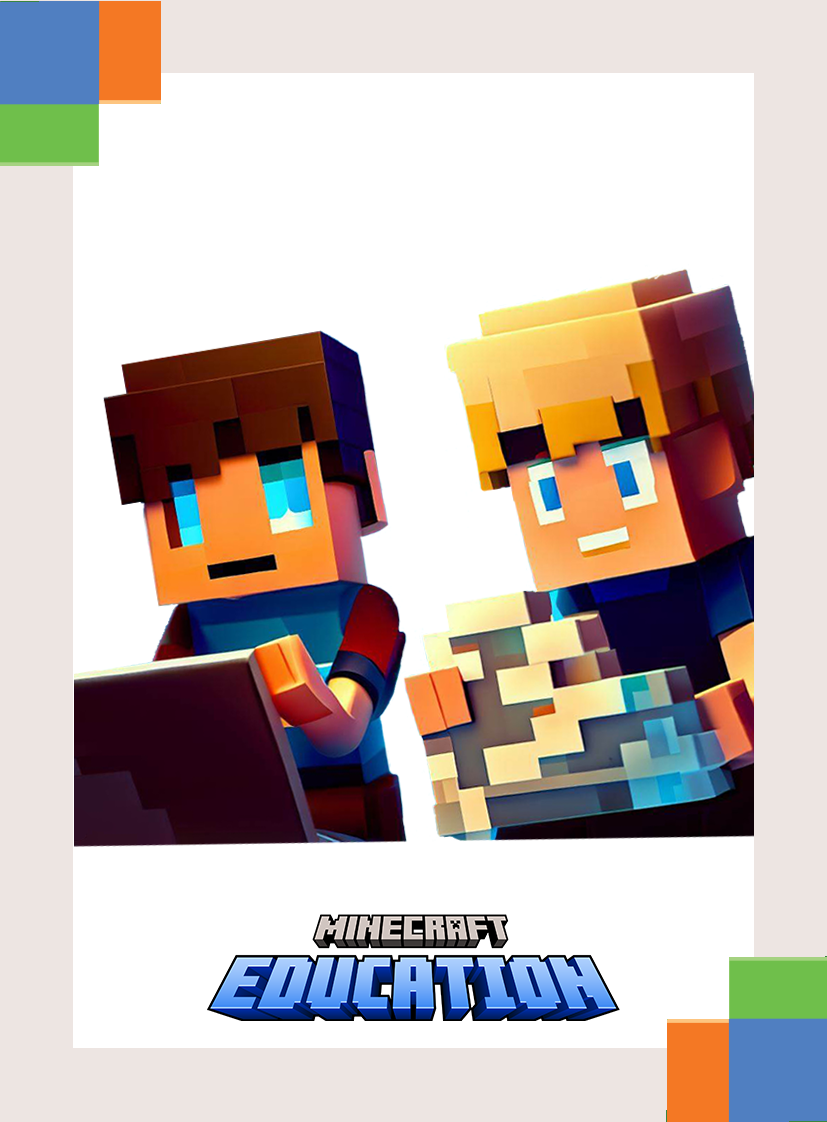 Place your cards in the correct based on the following algorithm.
IF a disc is placed in a Jukebox, THEN set the gamerule allow mobs to true
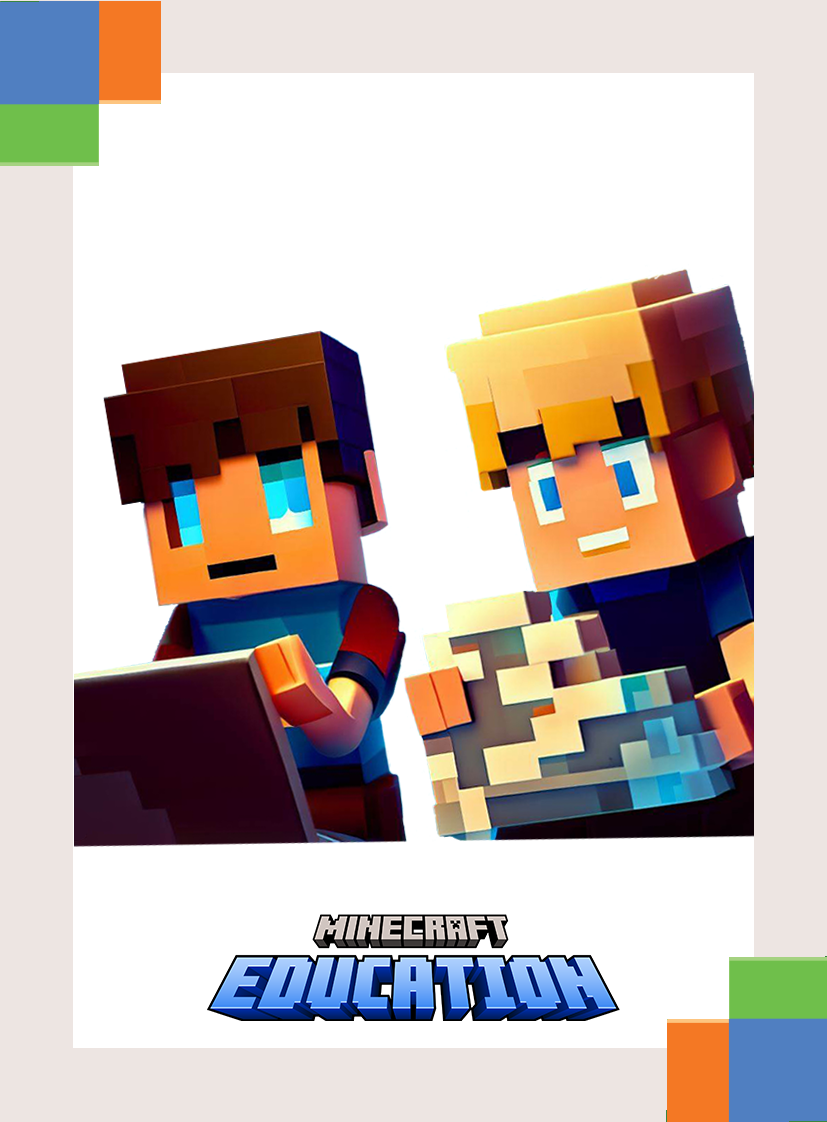 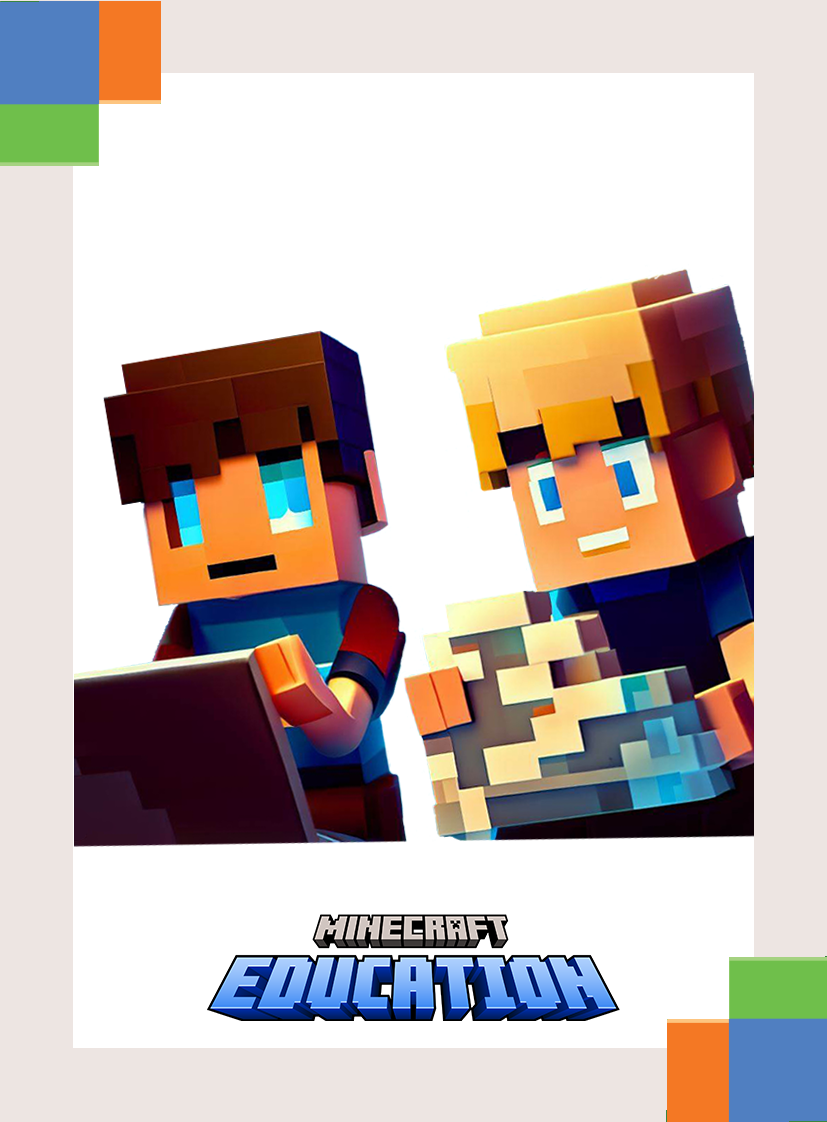 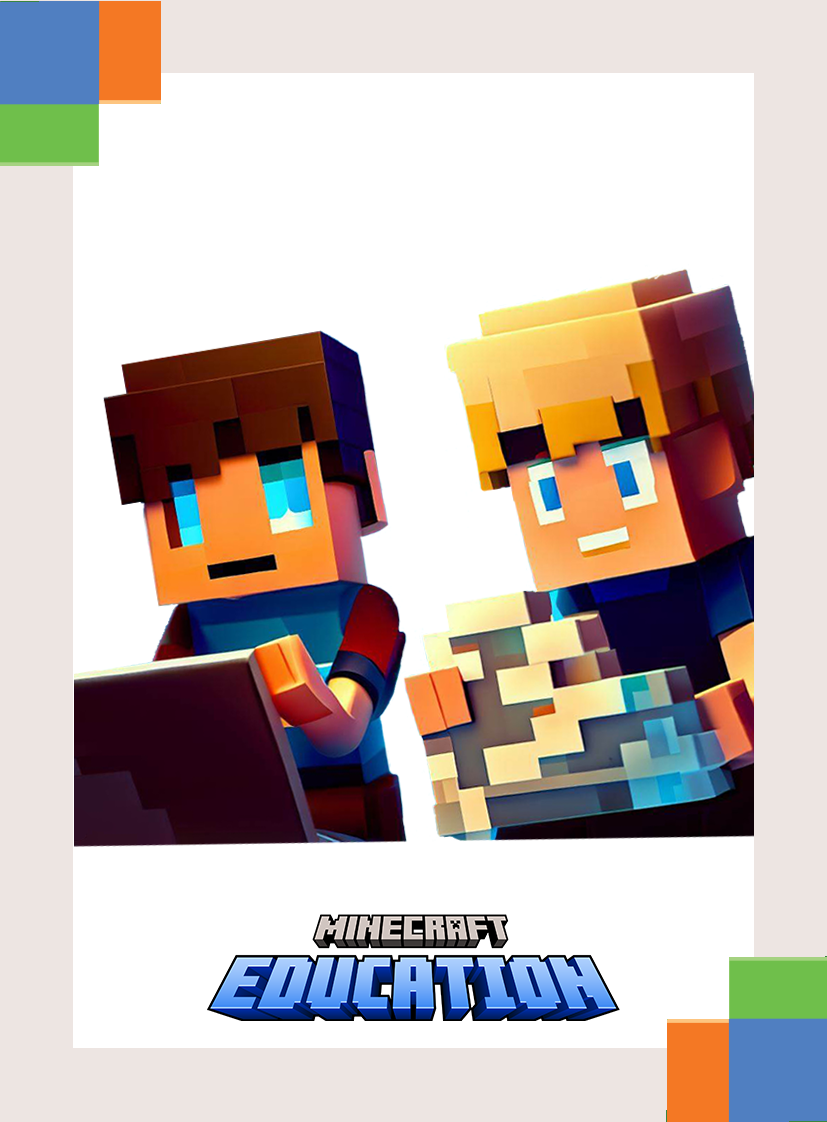 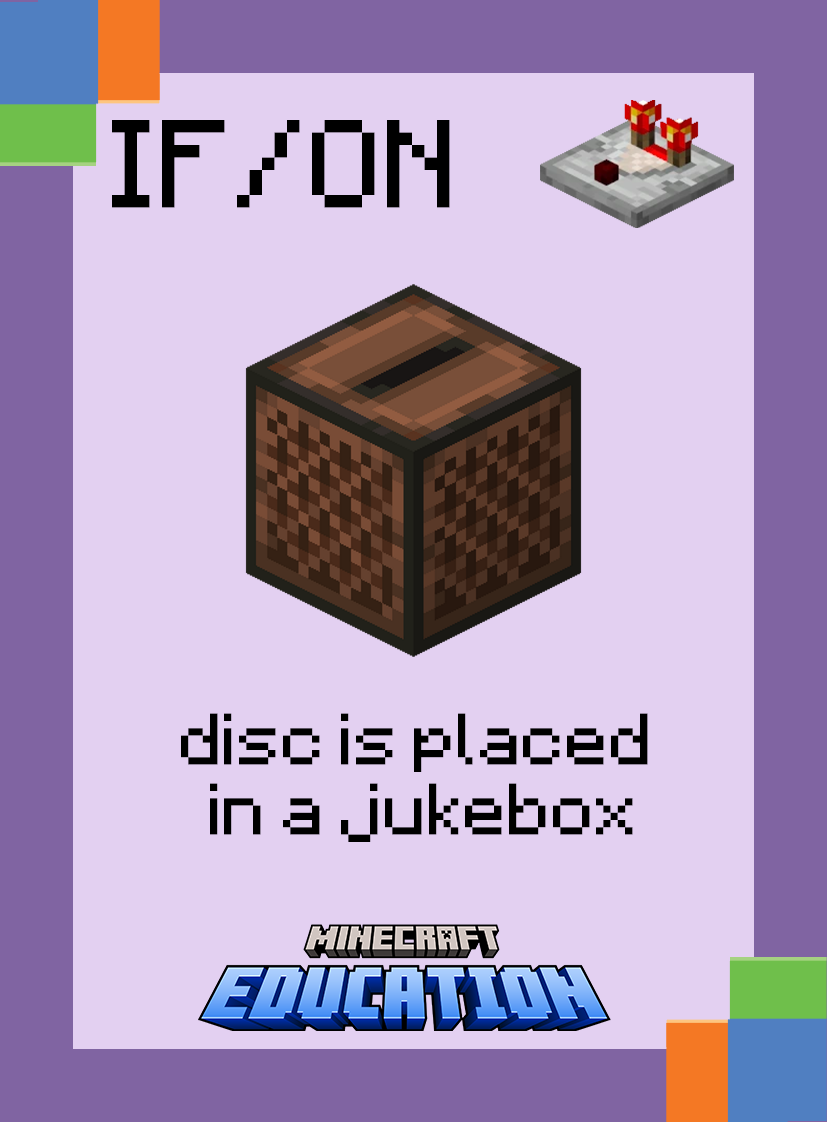 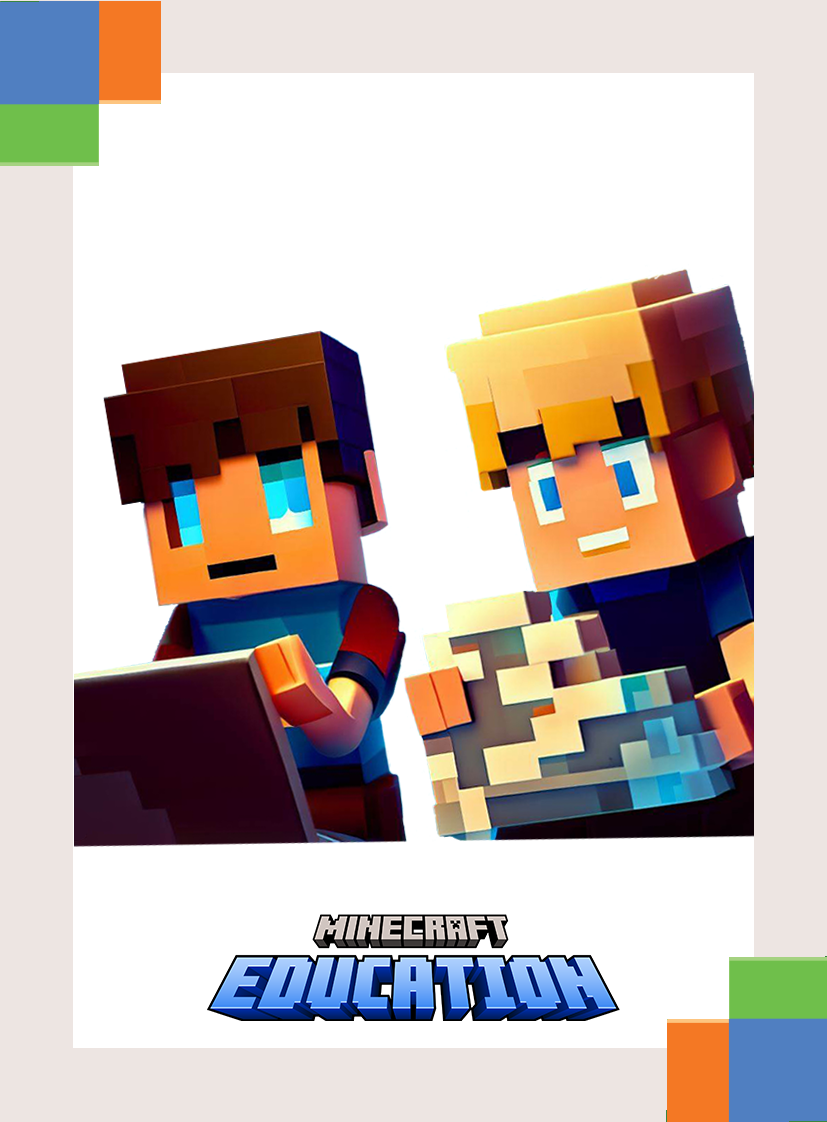 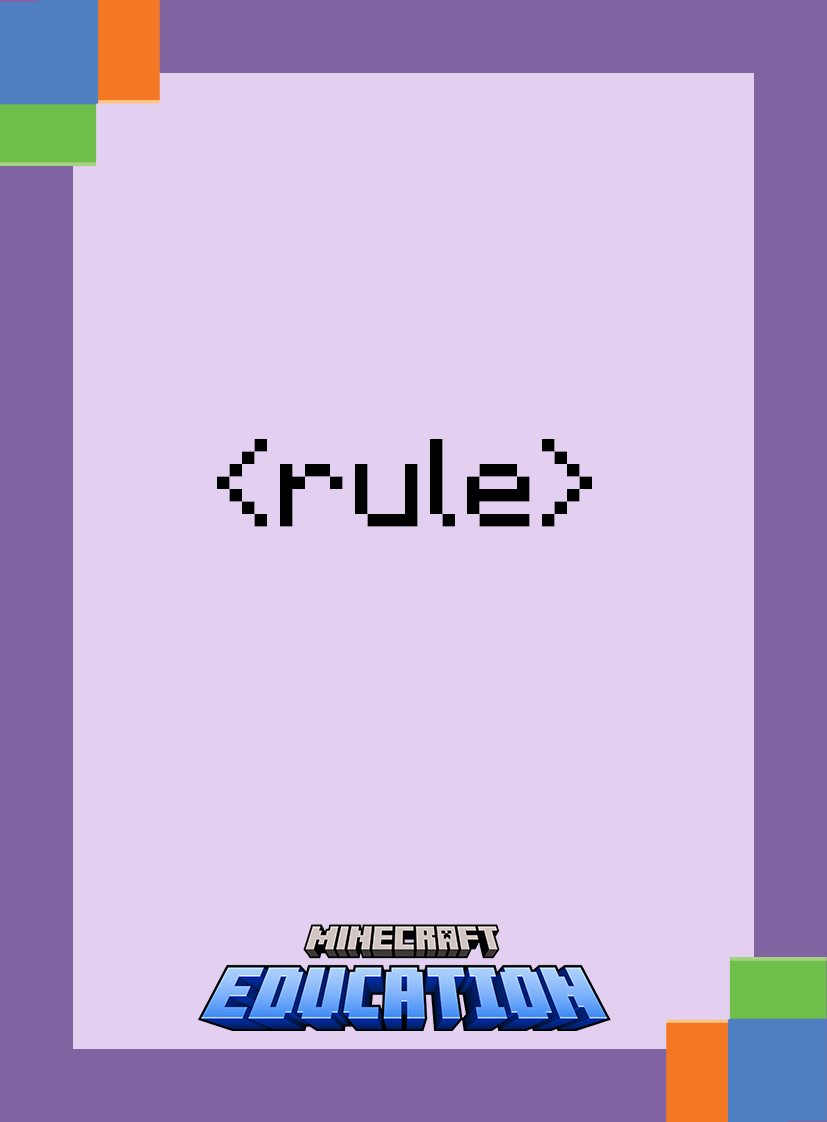 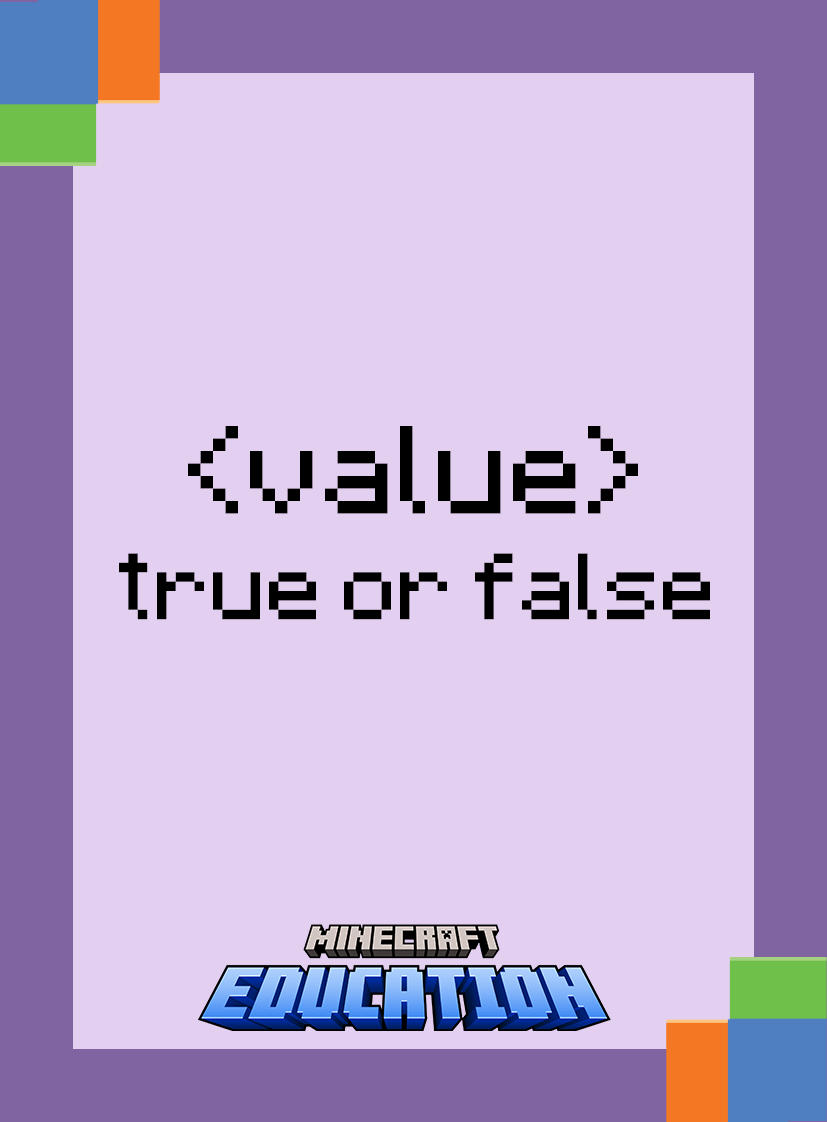 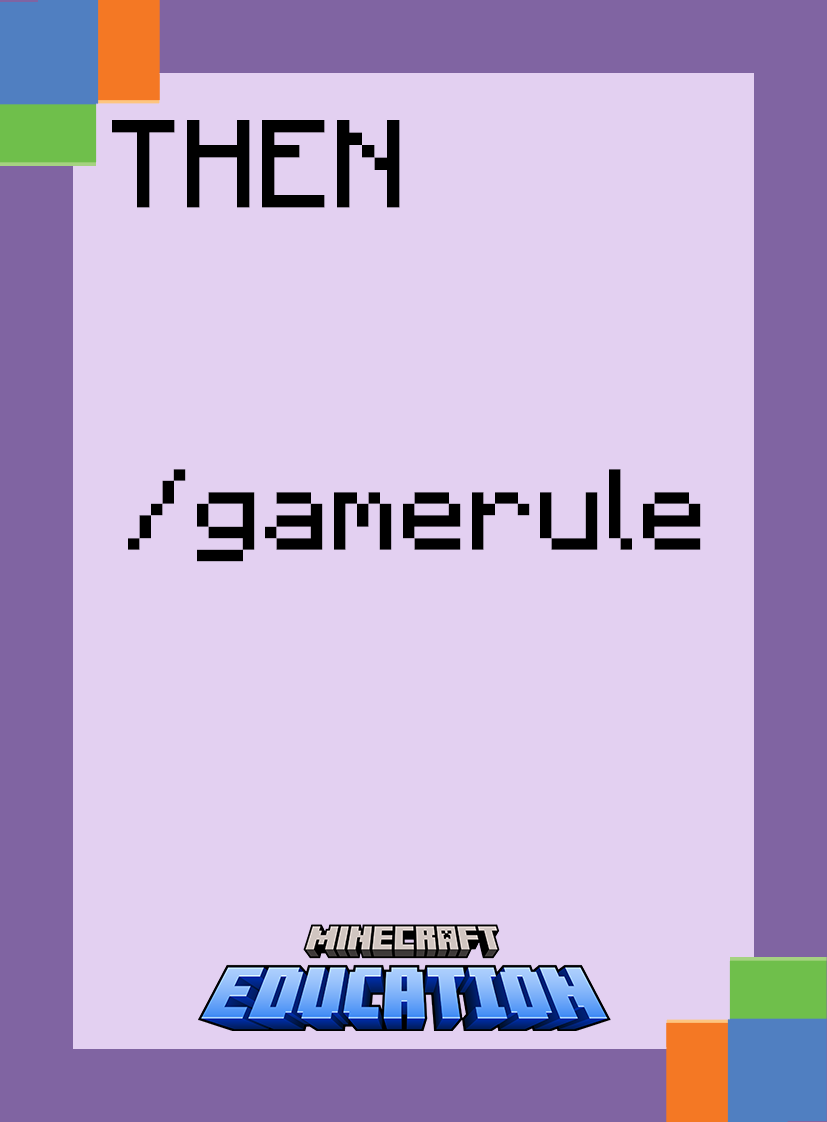 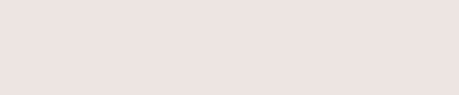 Microsoft Confidential
Place your cards in the correct based on the following algorithm.
ON a block is placed IF at world position 594 12 45 a block of gold is detected, THEN give the nearest player a lever
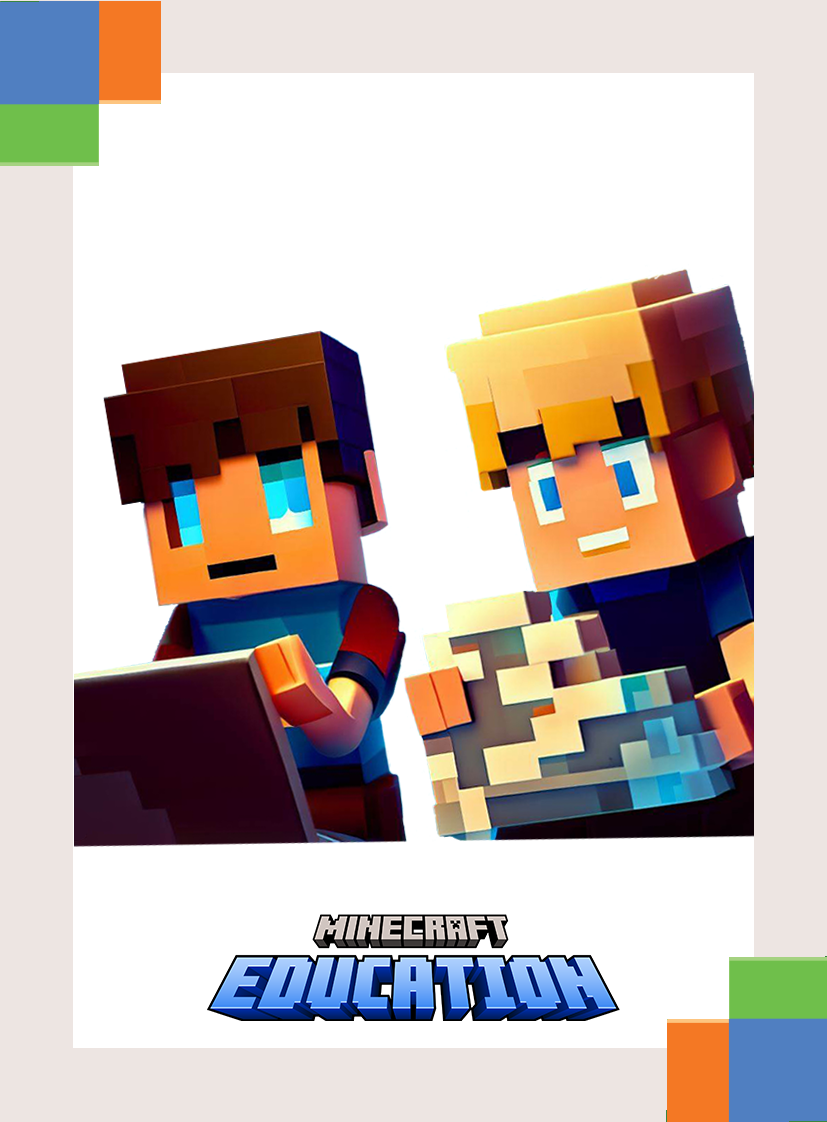 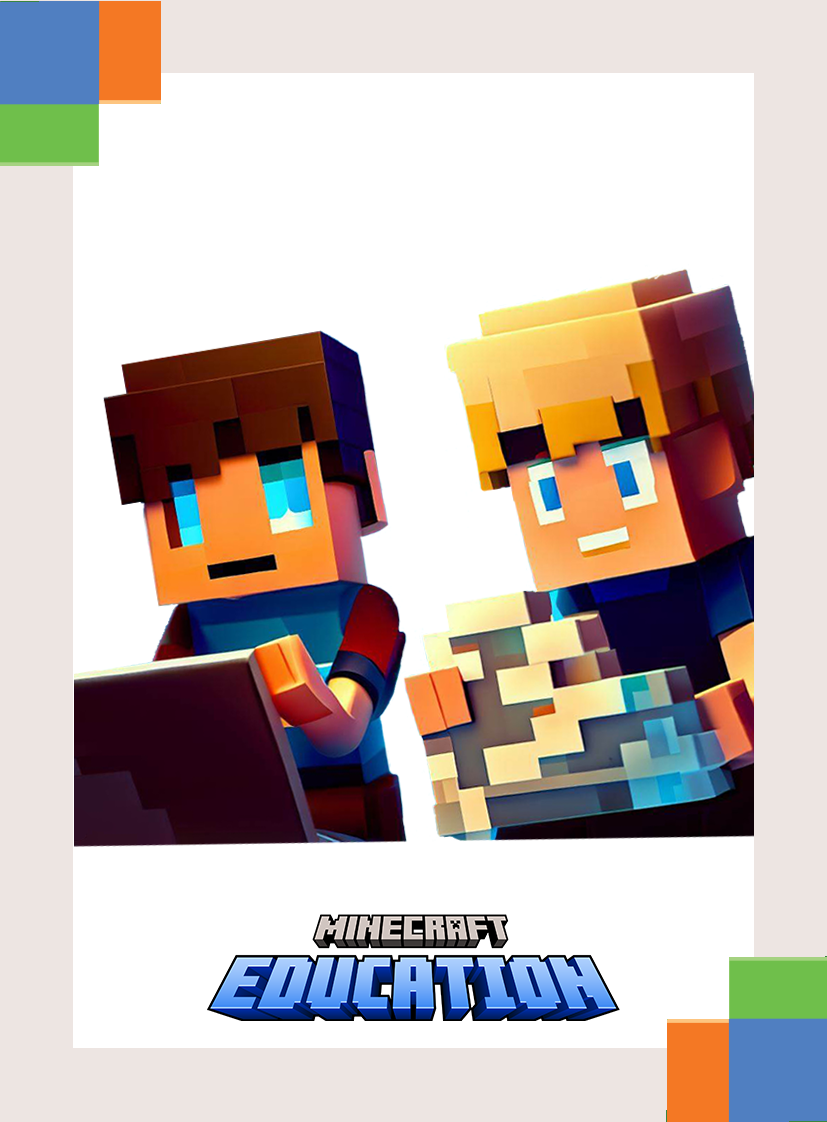 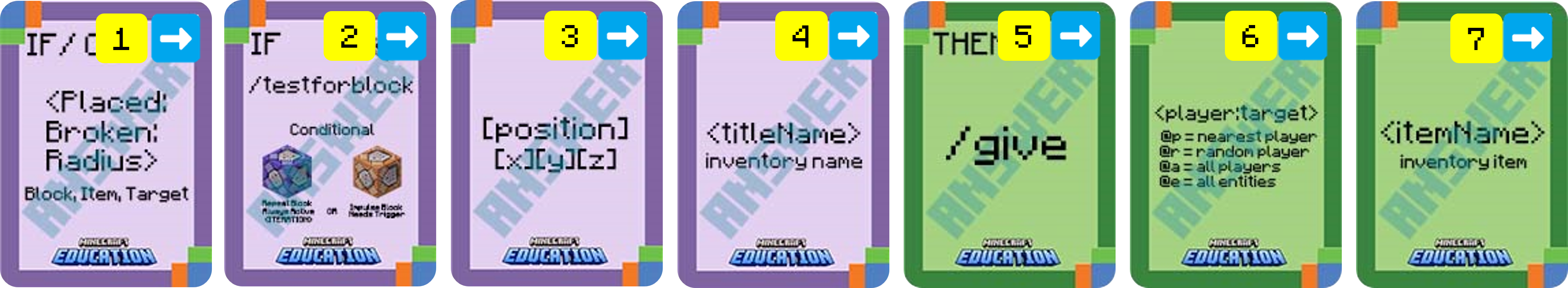 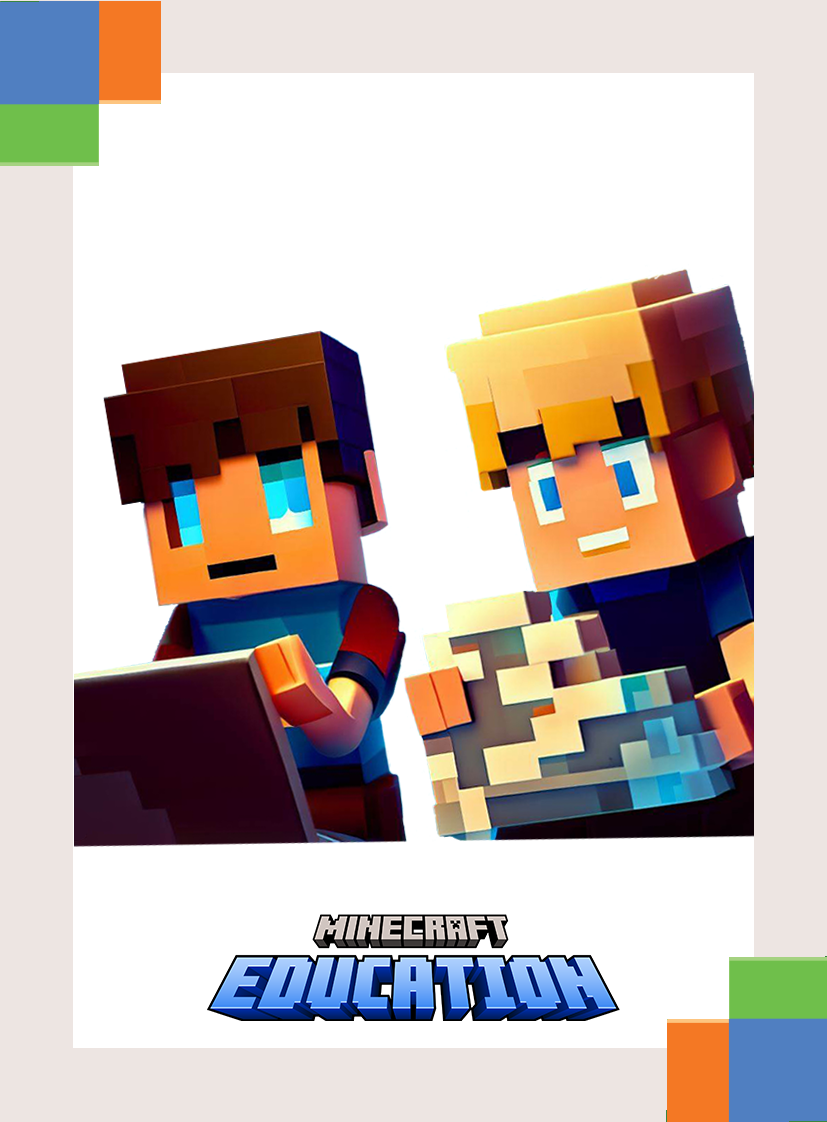 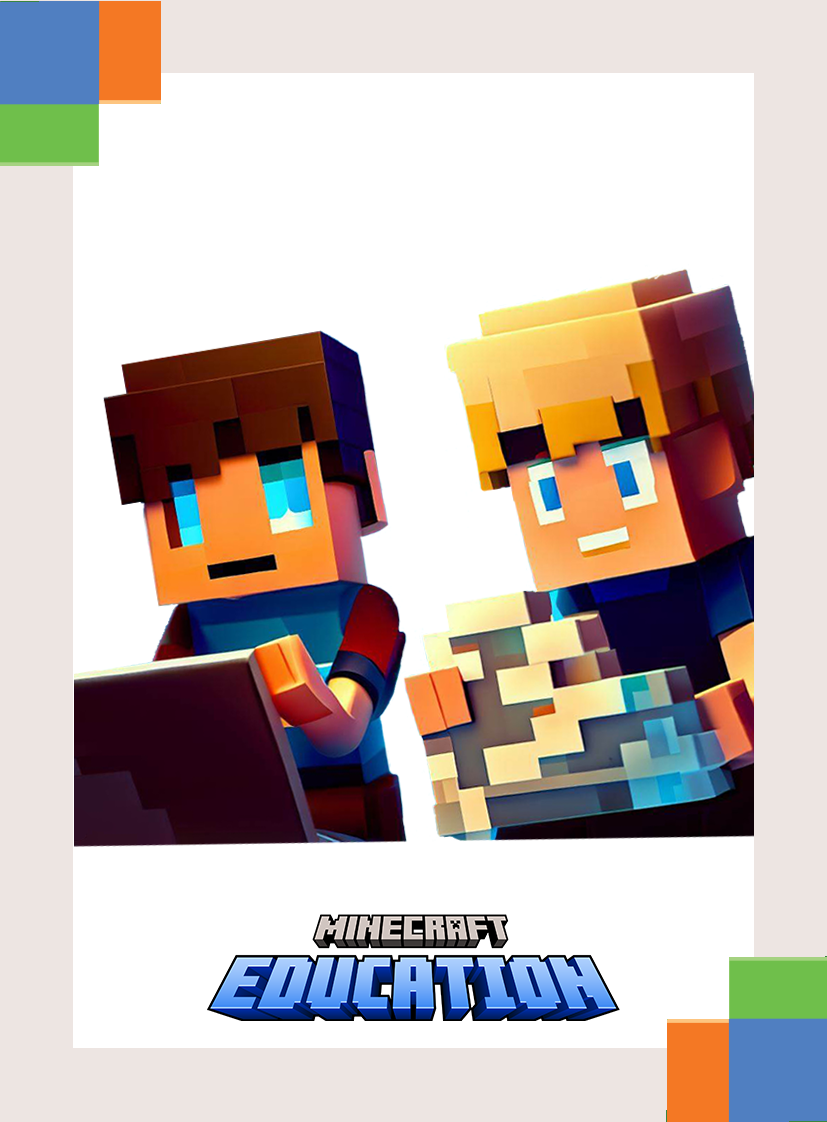 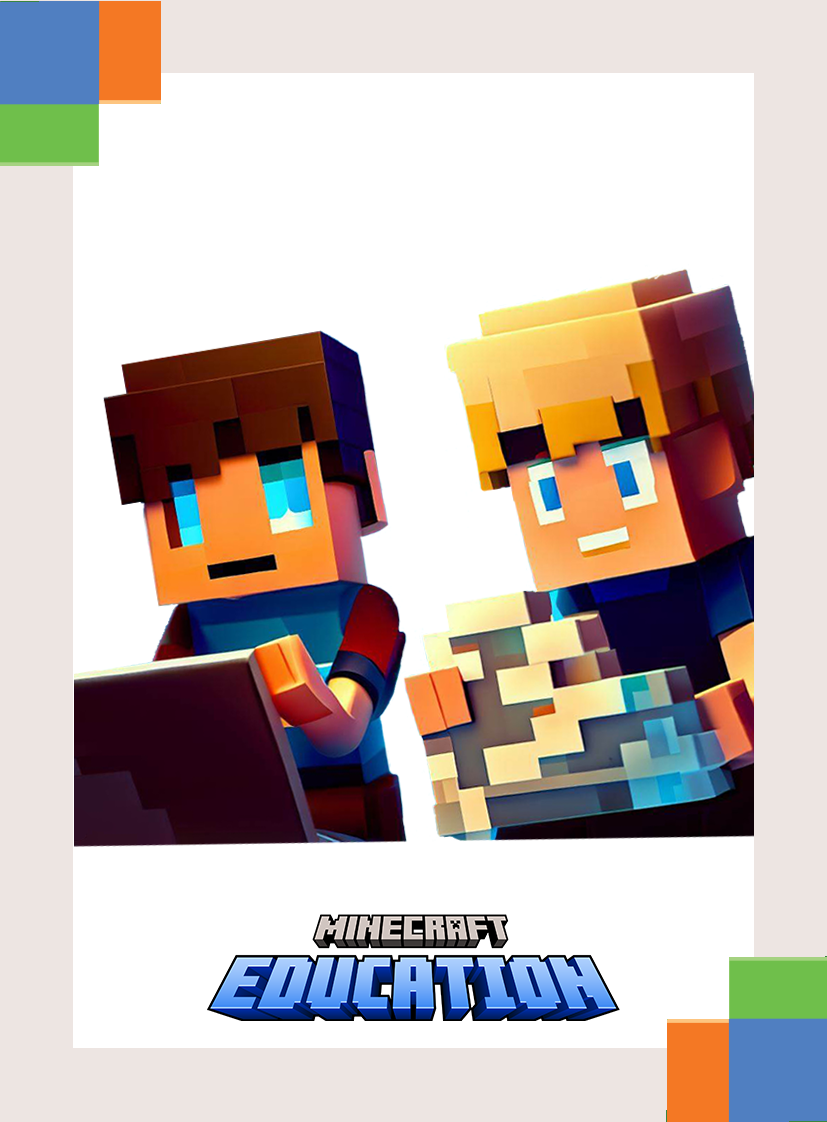 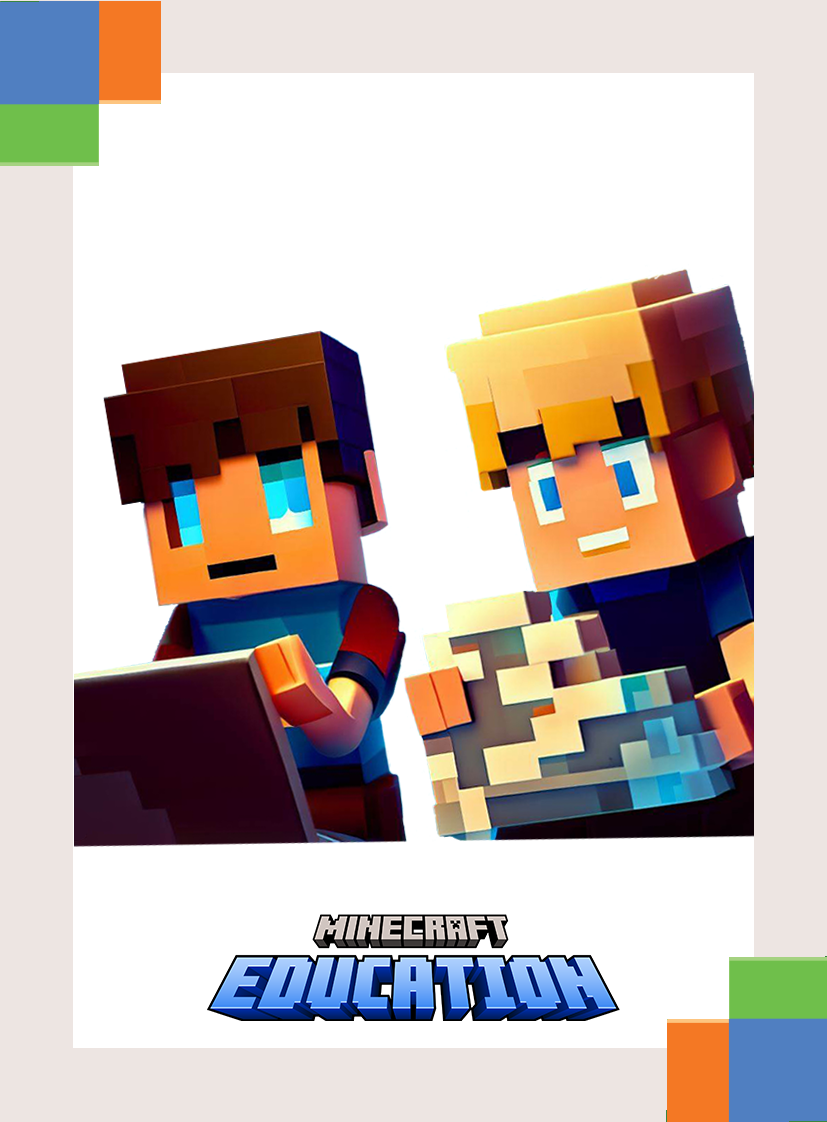 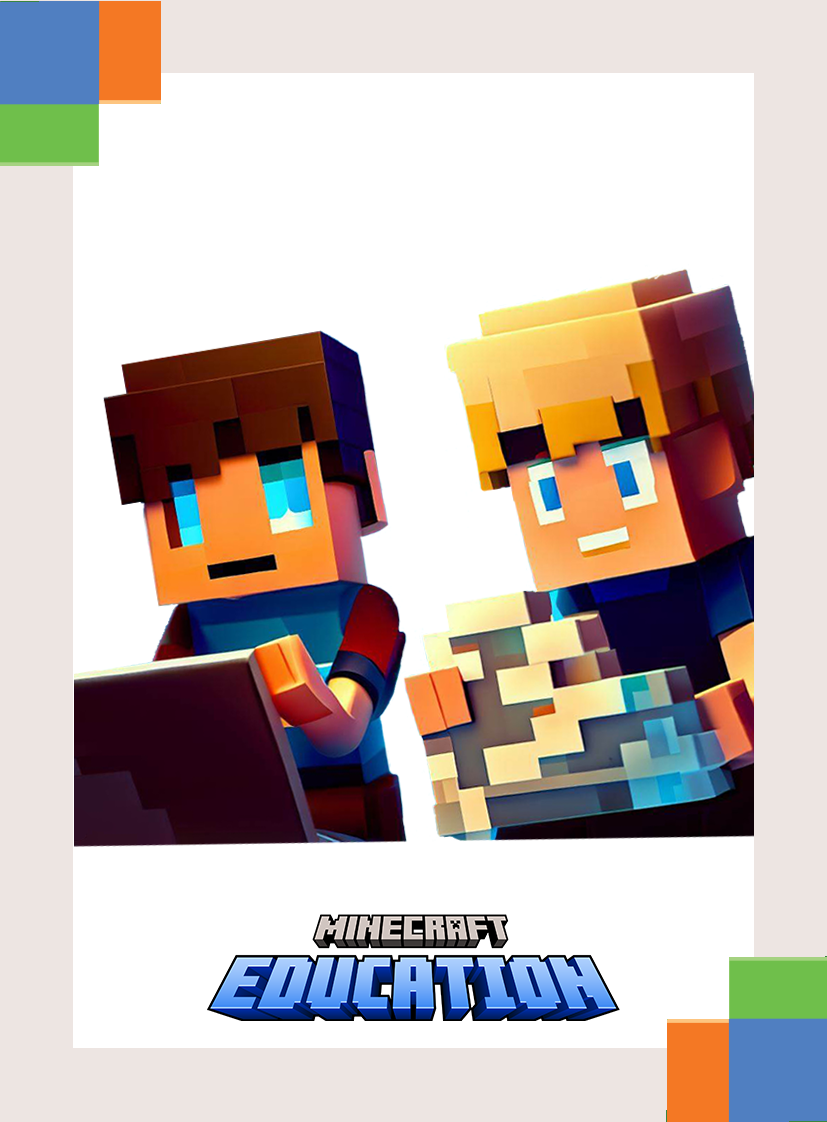 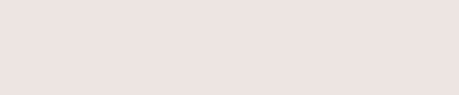 Microsoft Confidential
Place your cards in the correct based on the following algorithm.
ON a cauldron is filled, IF a block of gold is at world position 325 11 23, THEN summon a zombie to 325 11 25
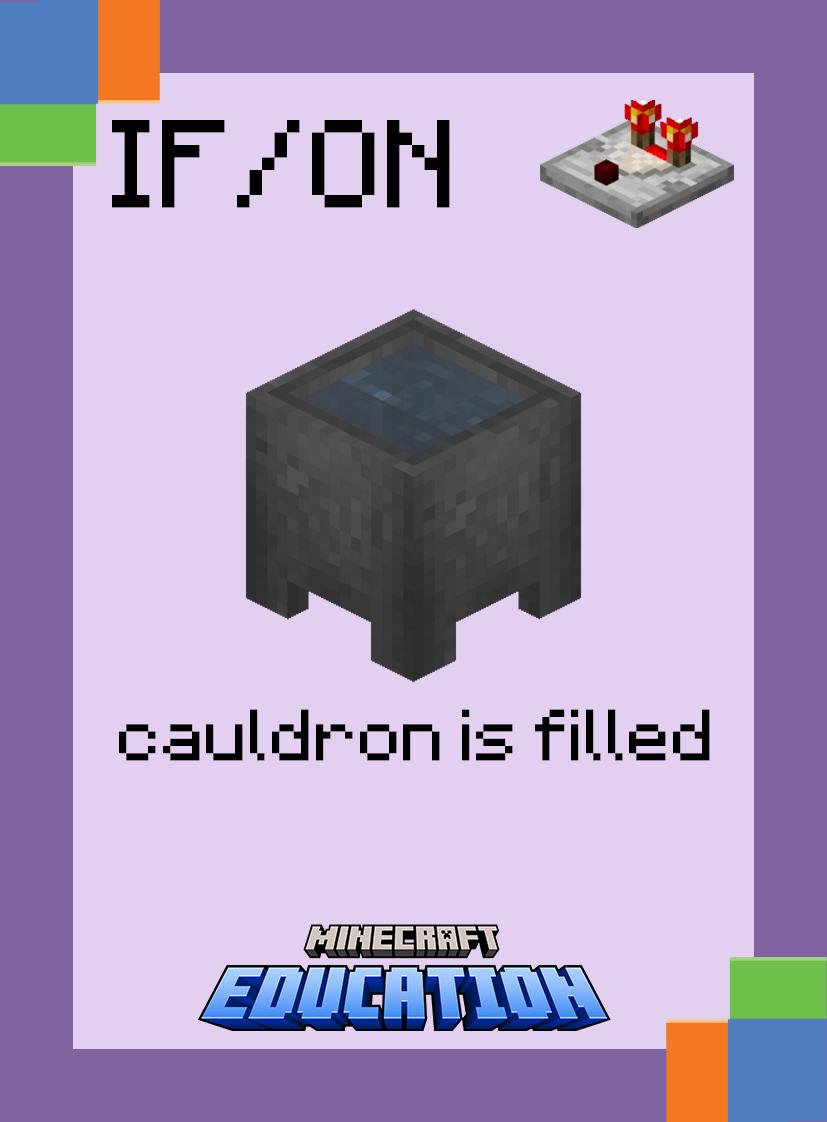 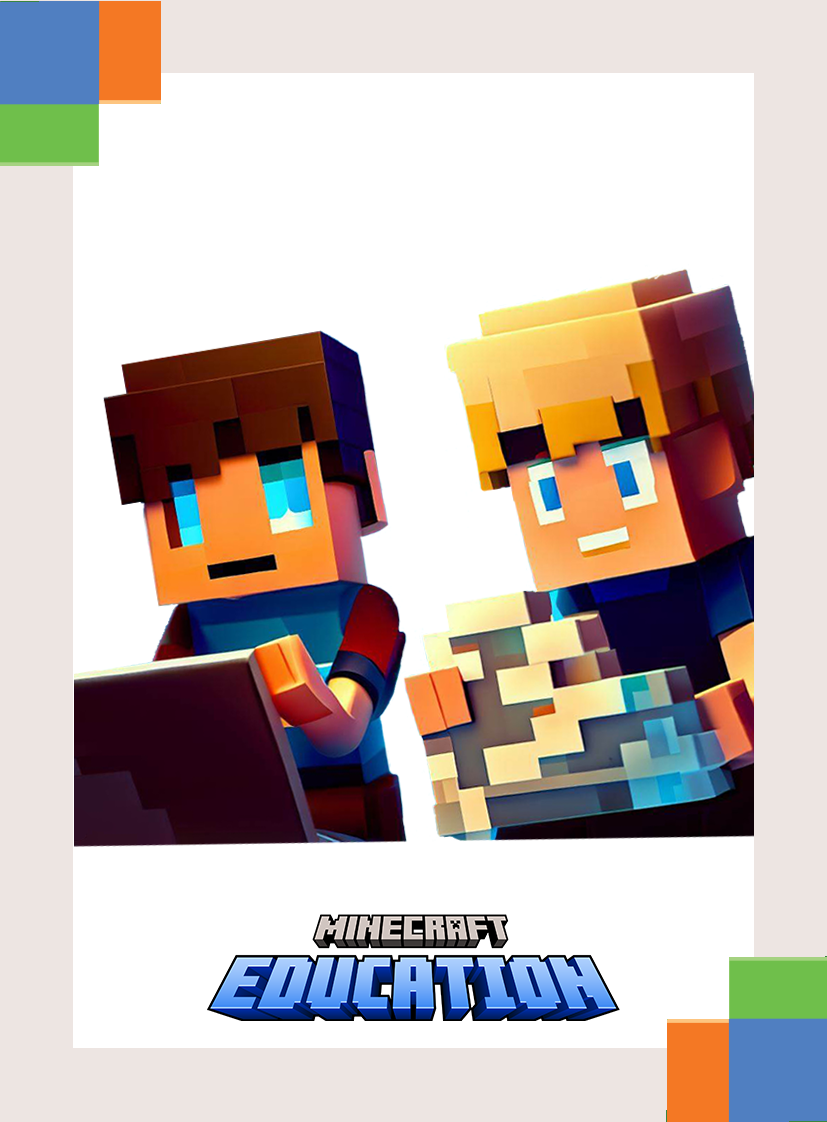 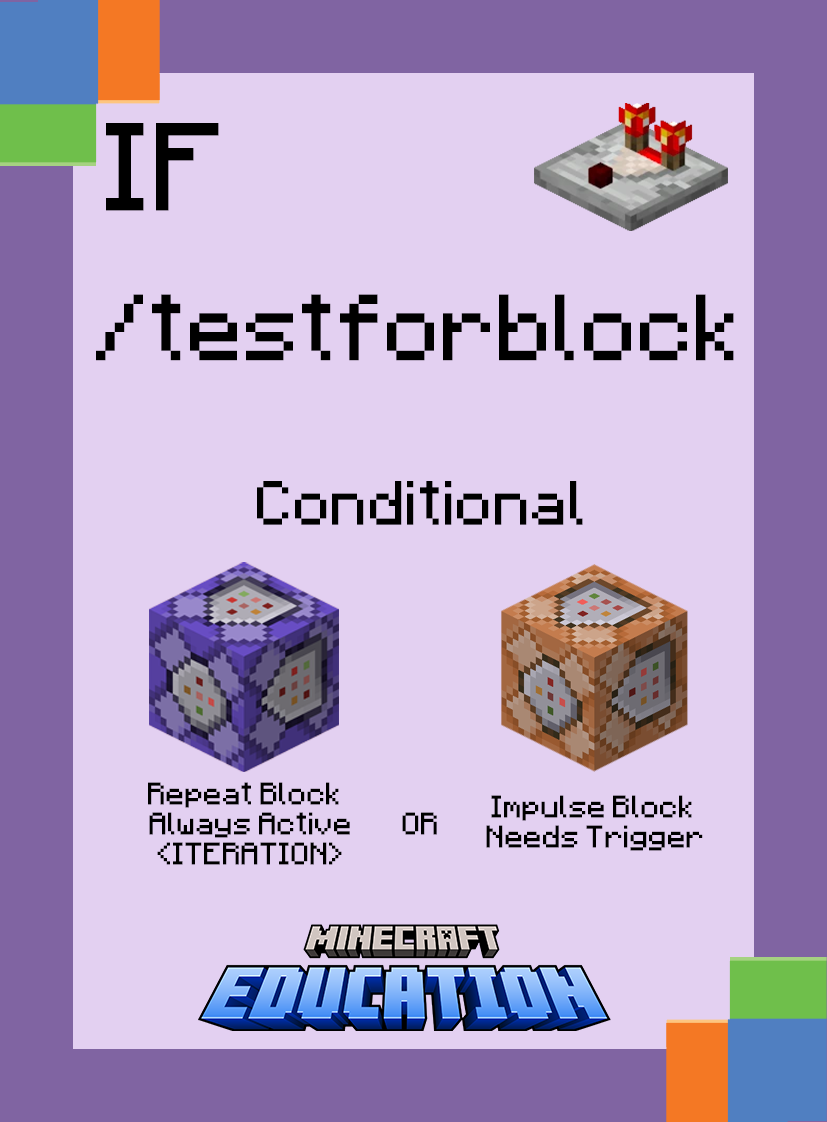 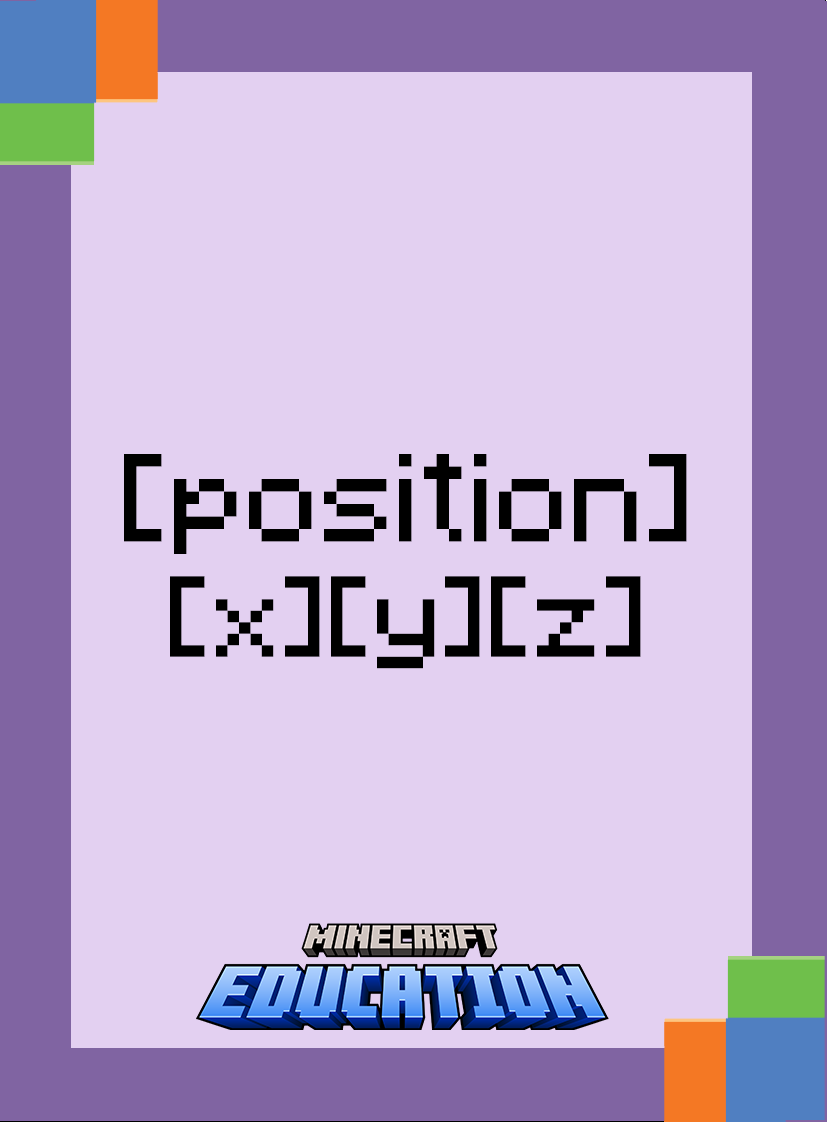 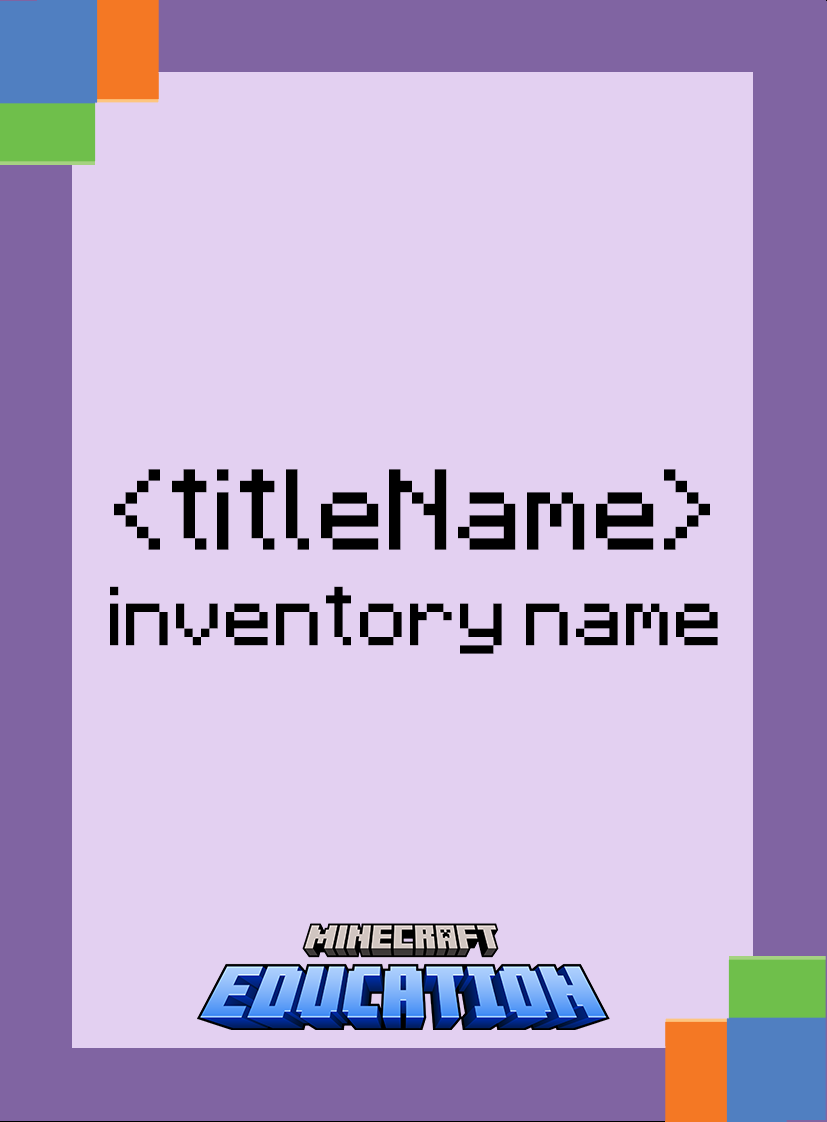 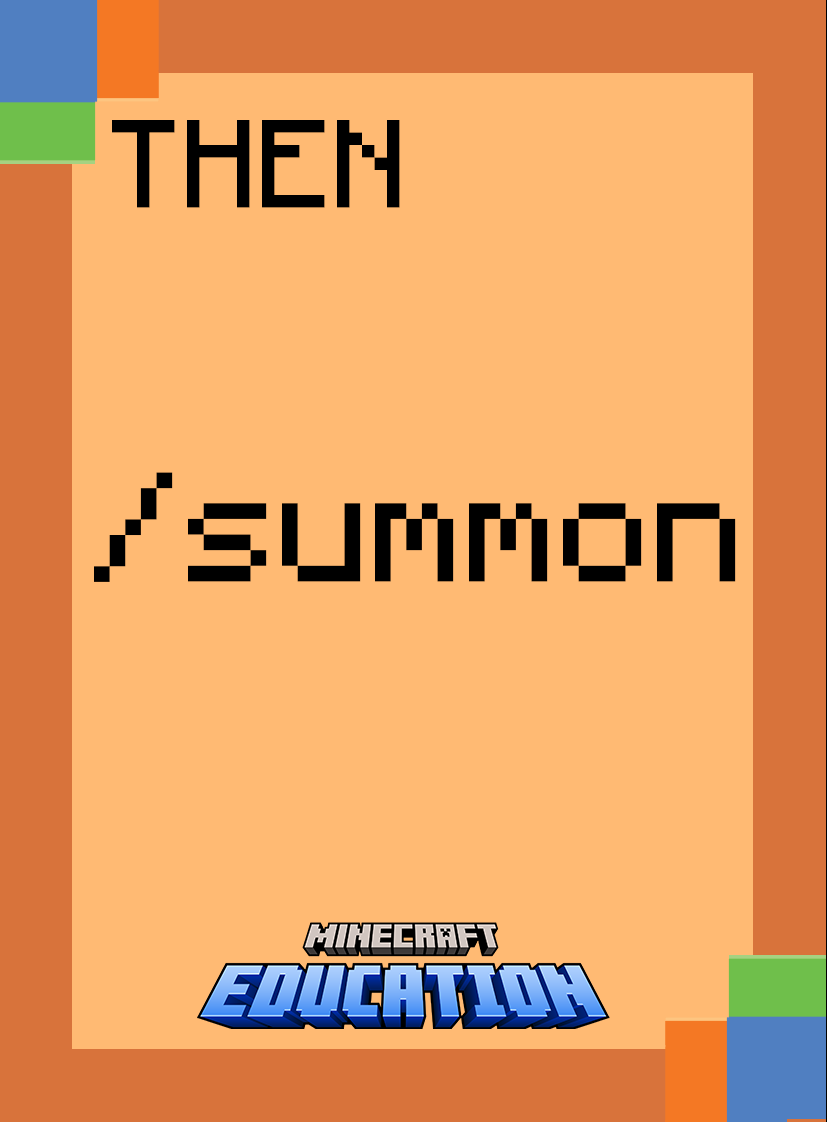 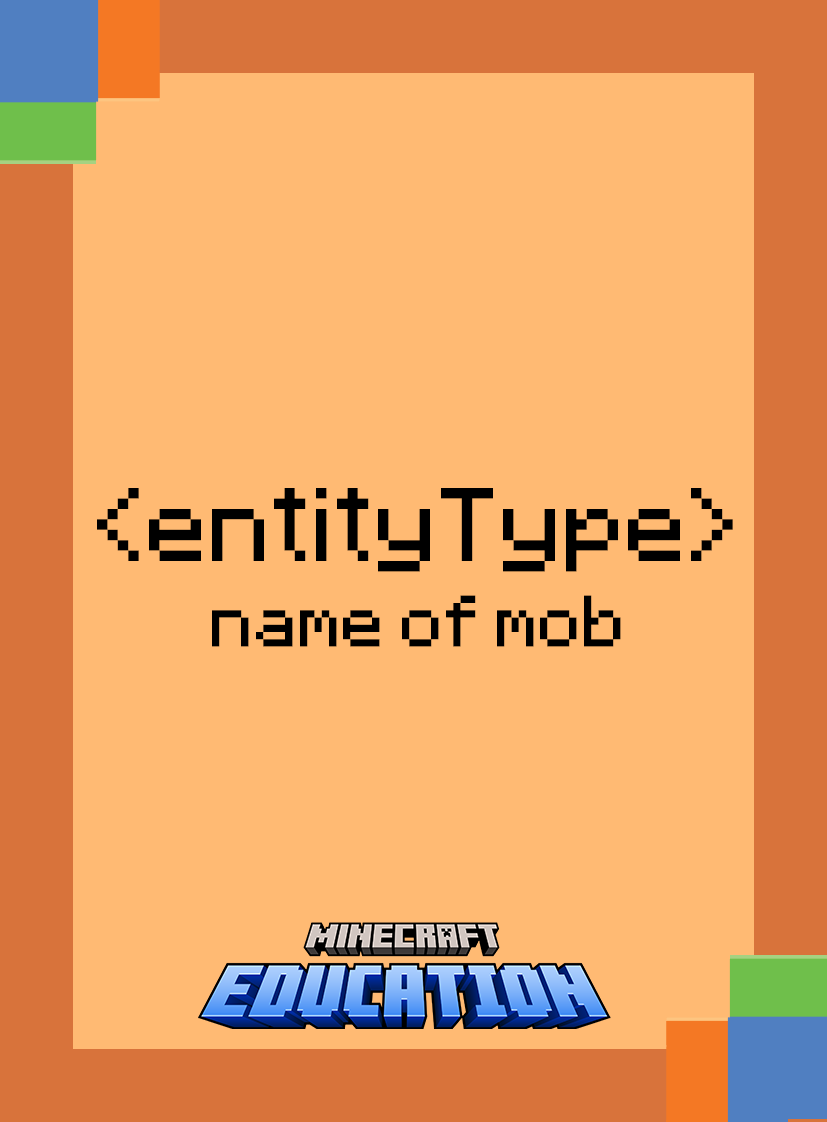 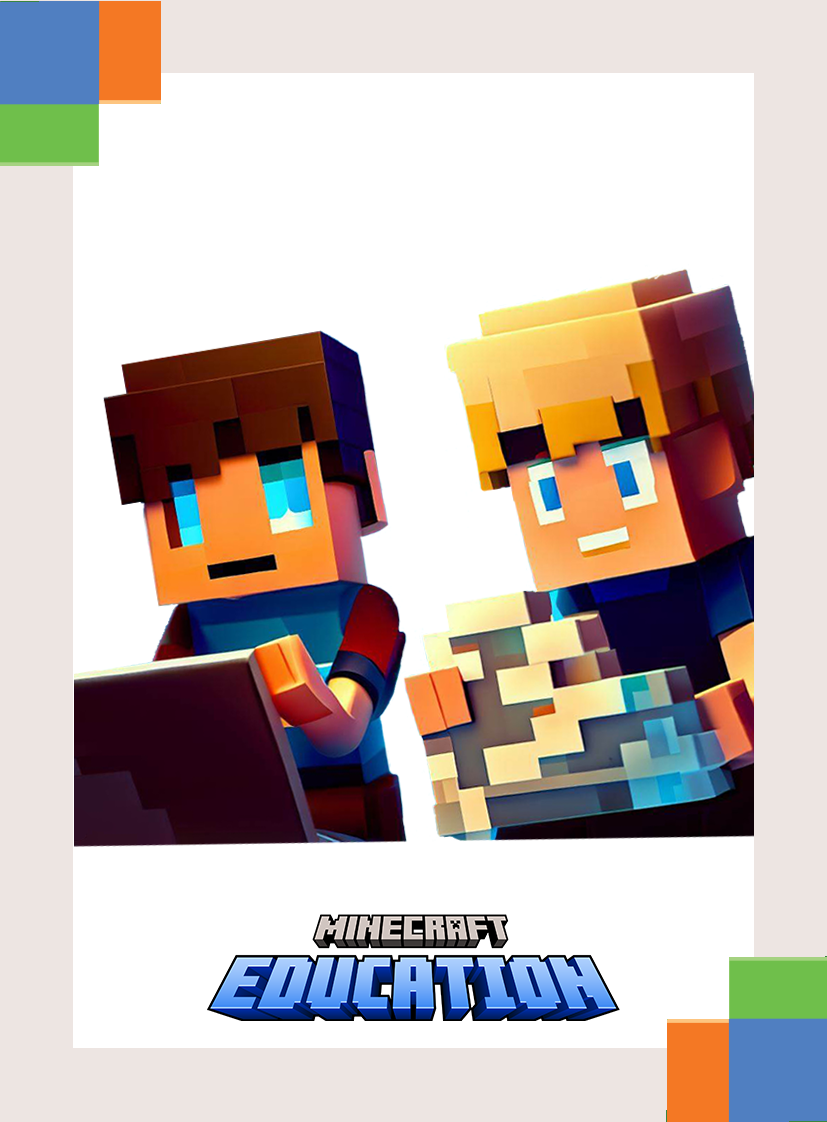 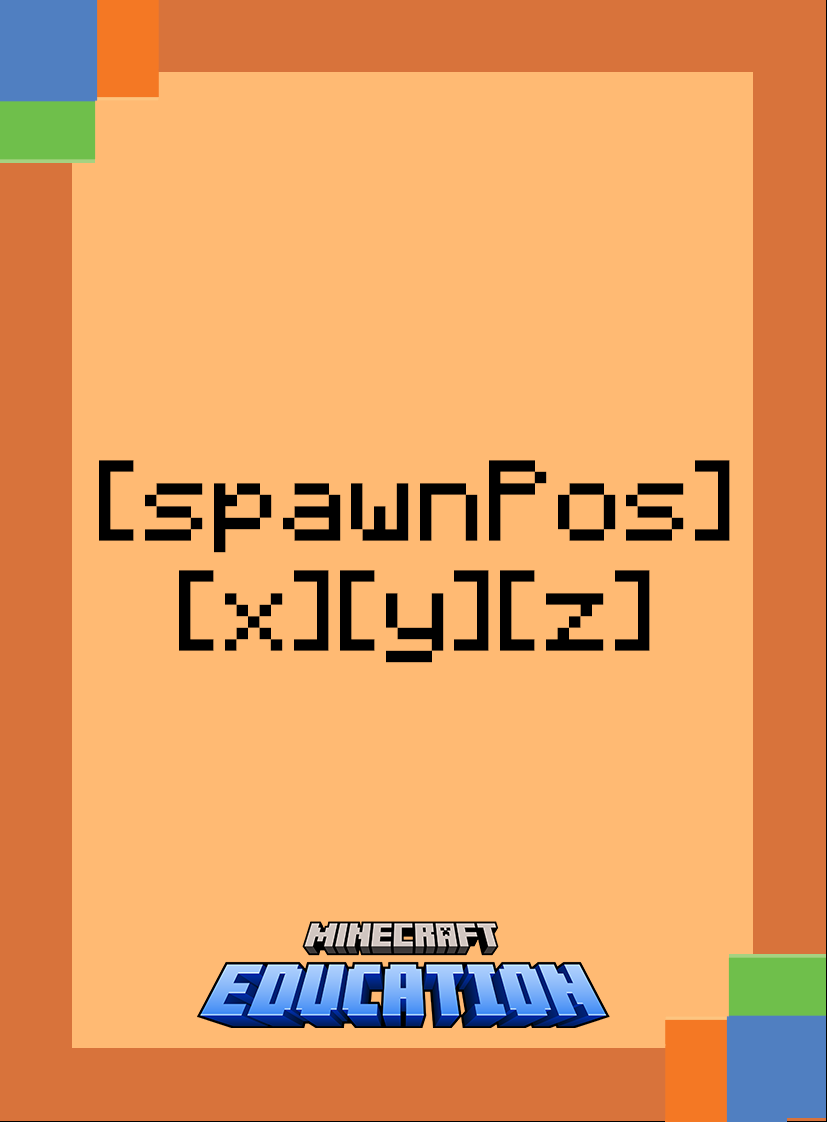 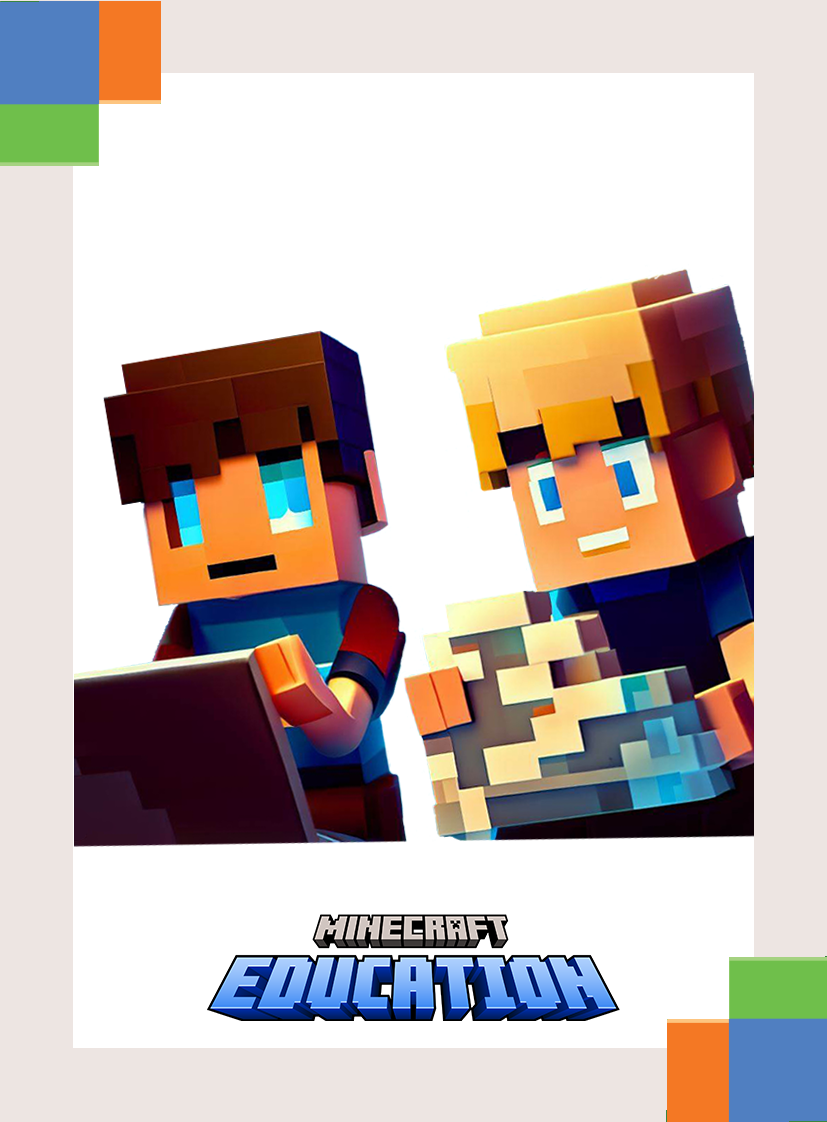 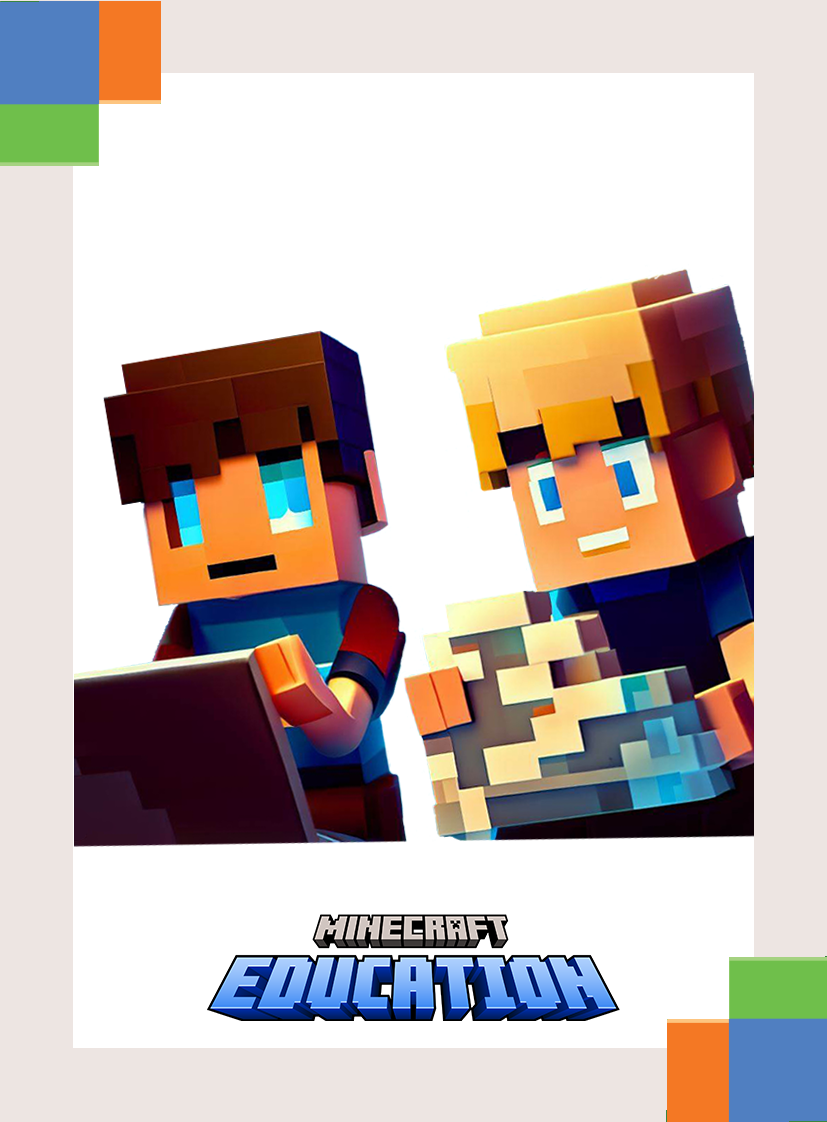 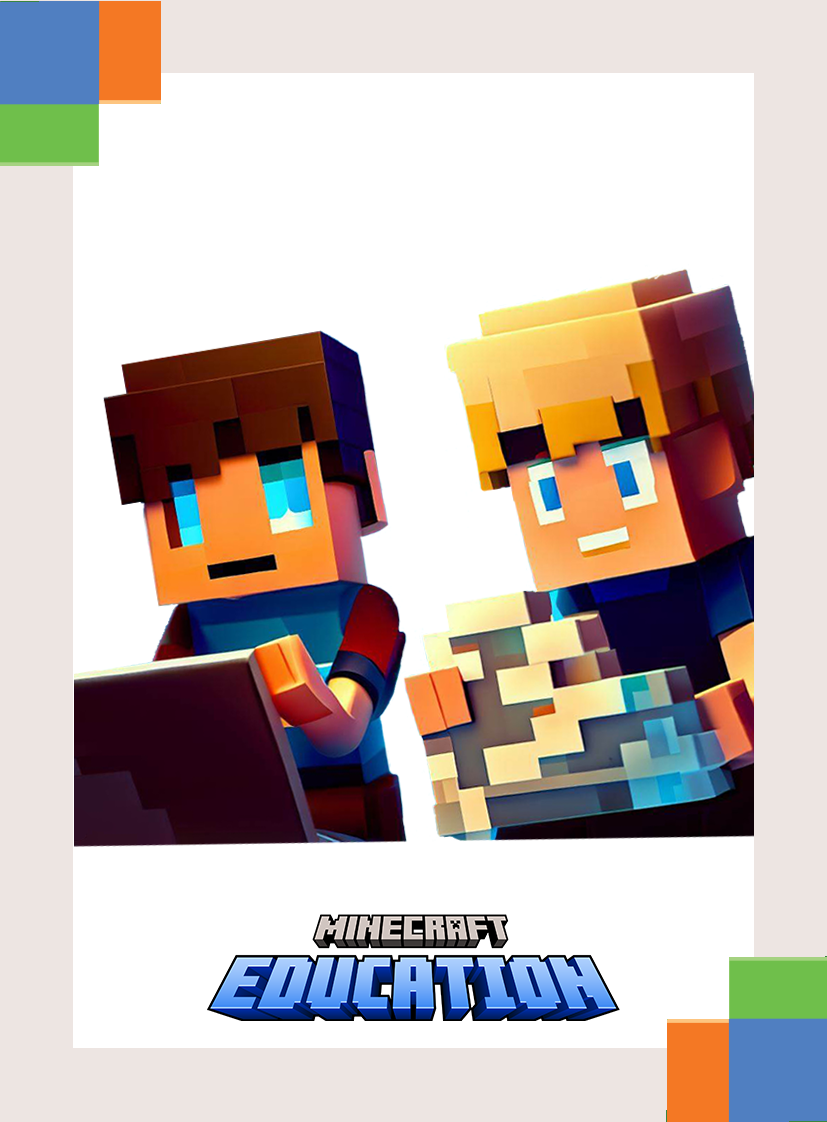 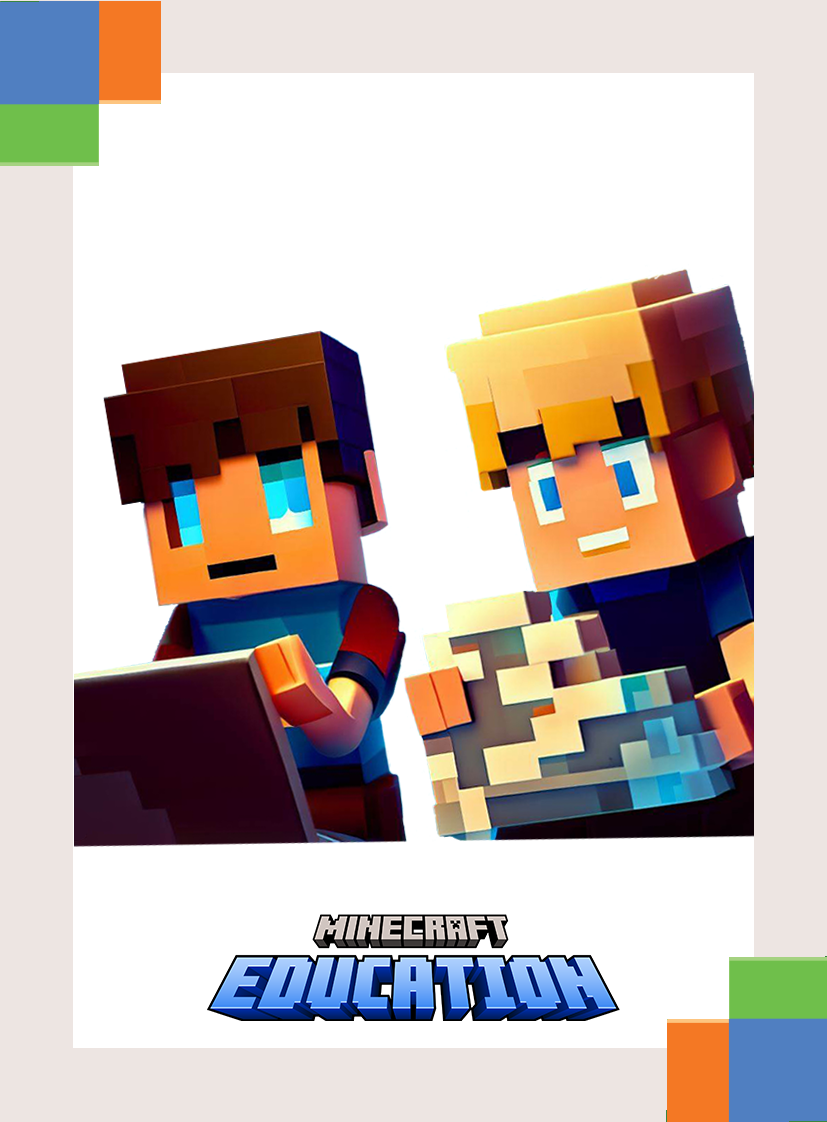 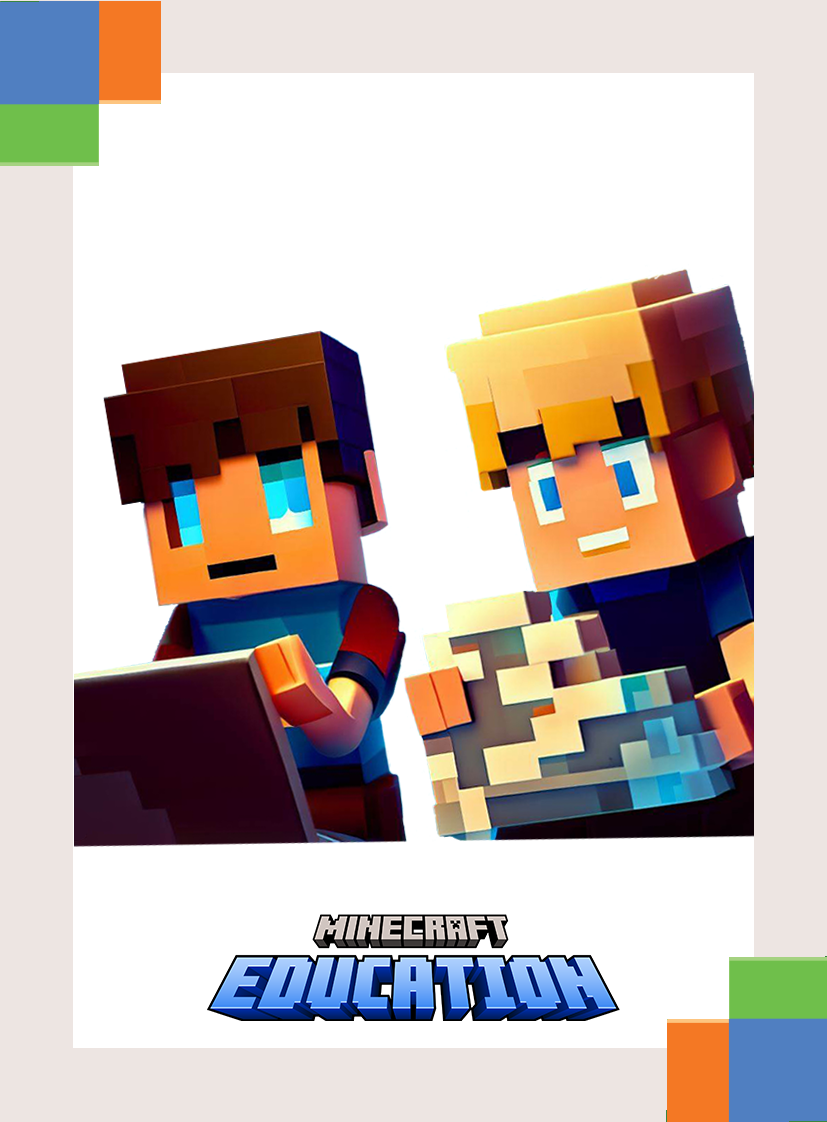 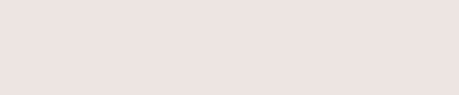 Microsoft Confidential
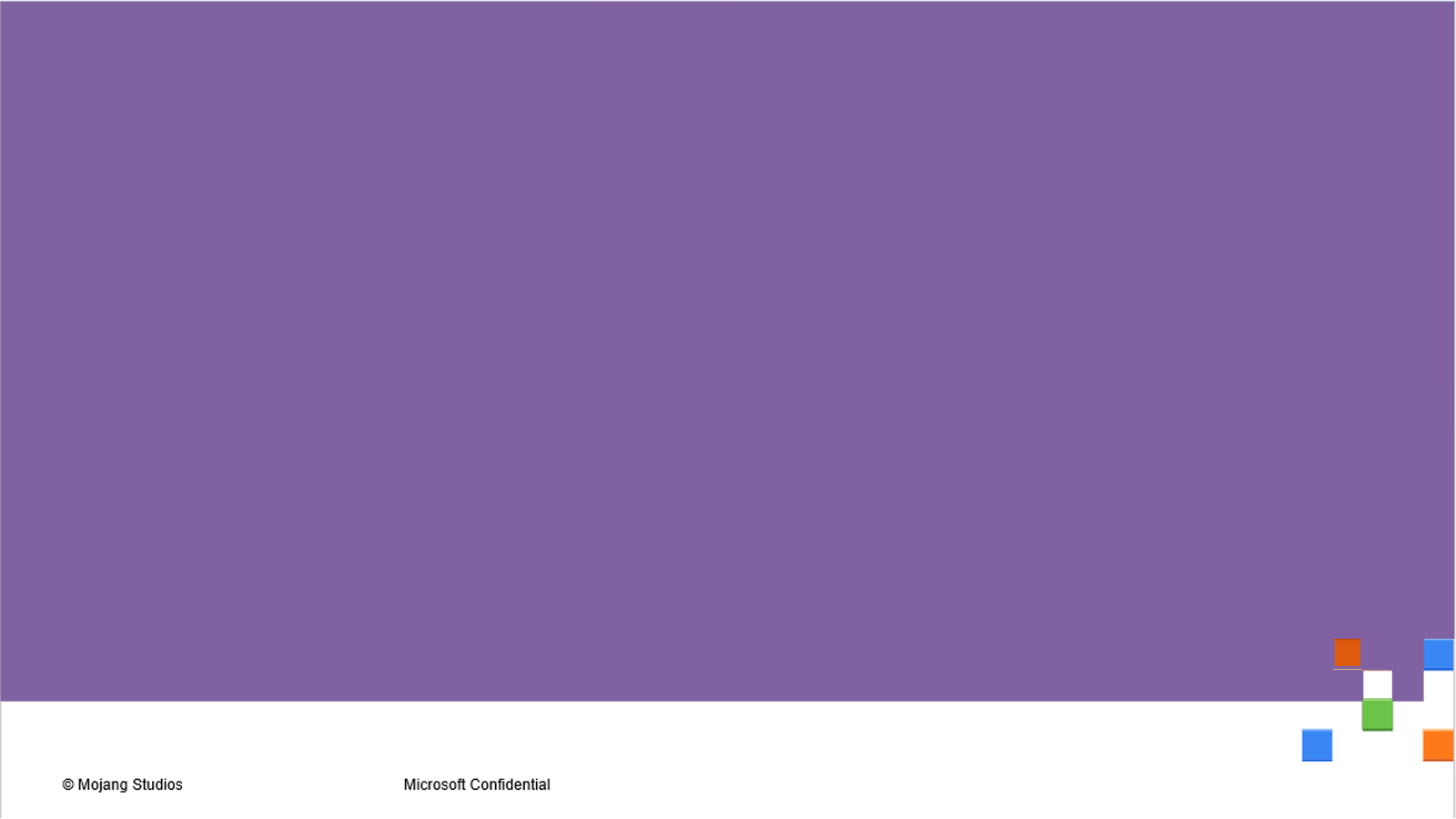 AdvancedSorting Algorithms
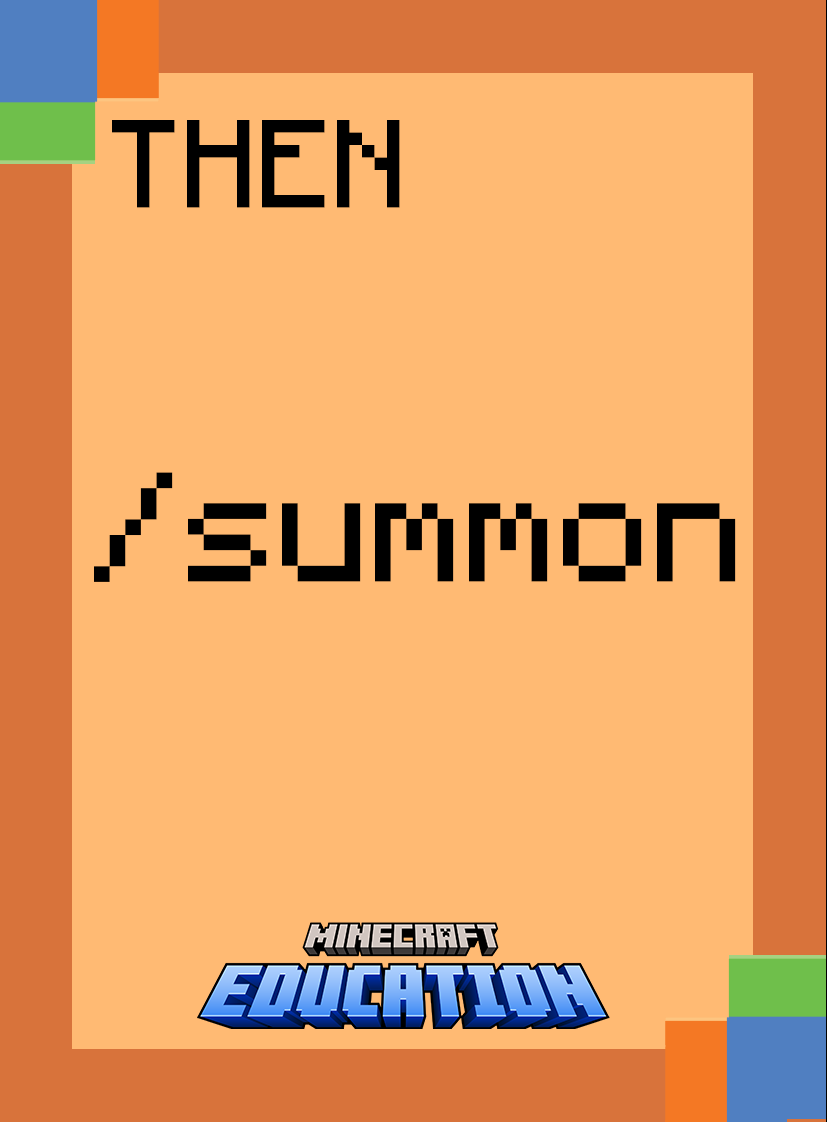 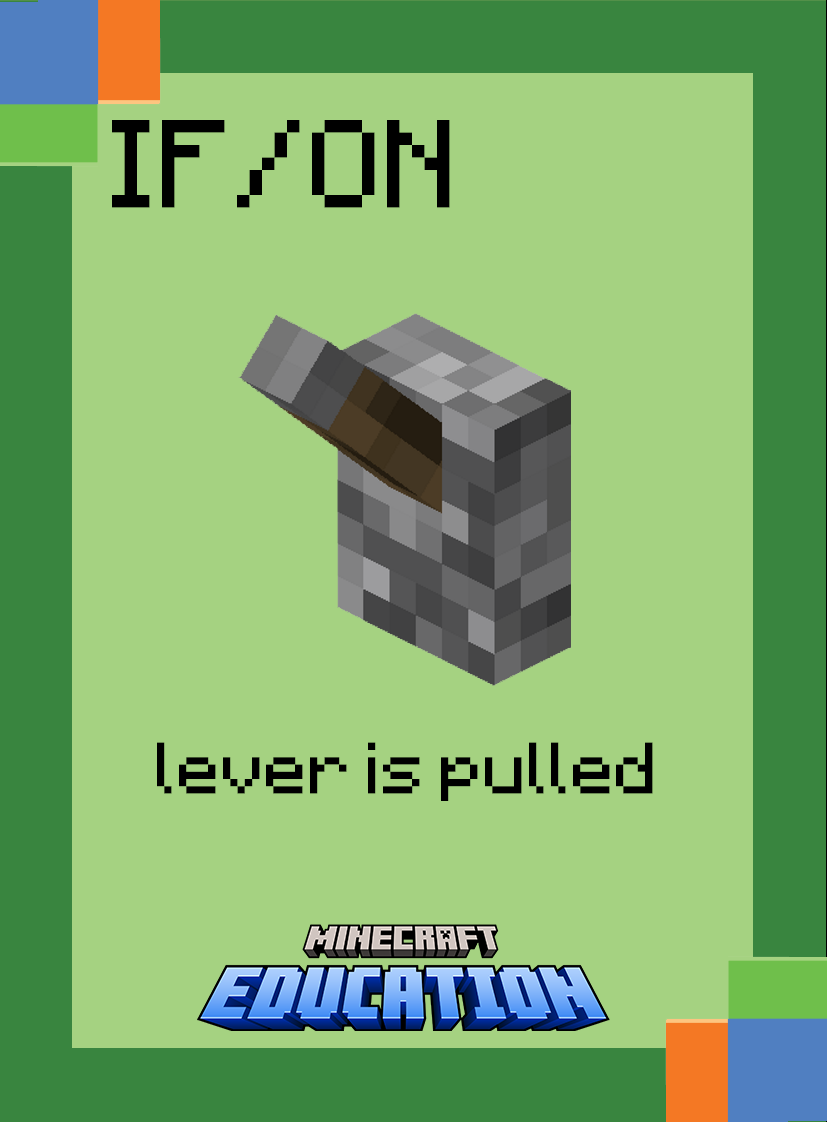 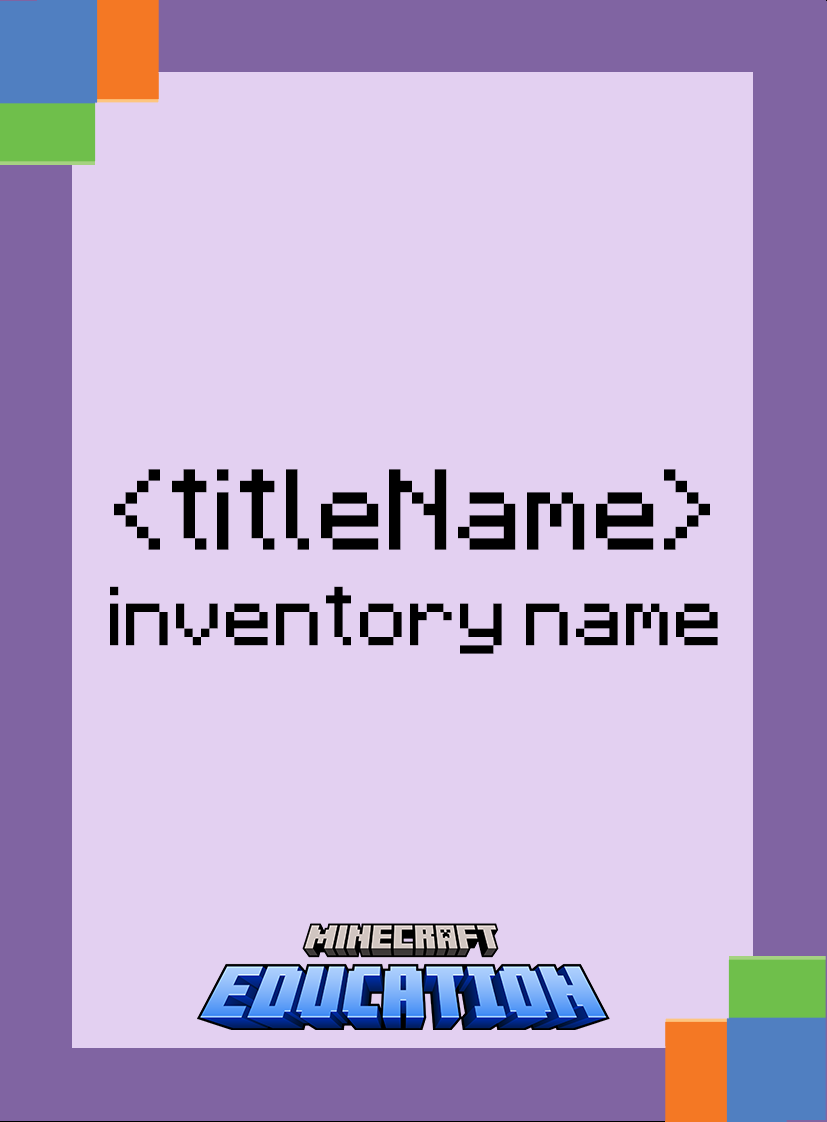 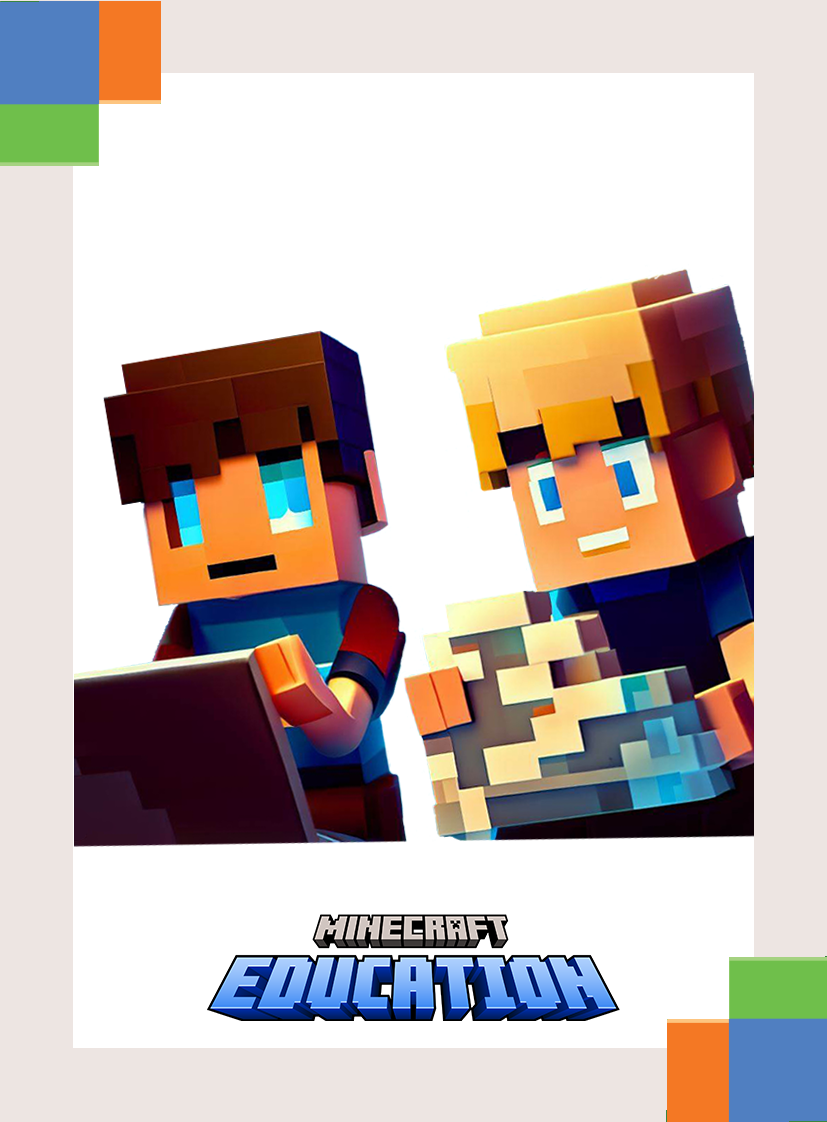 Using your cards, put this algorithm in the correct order:
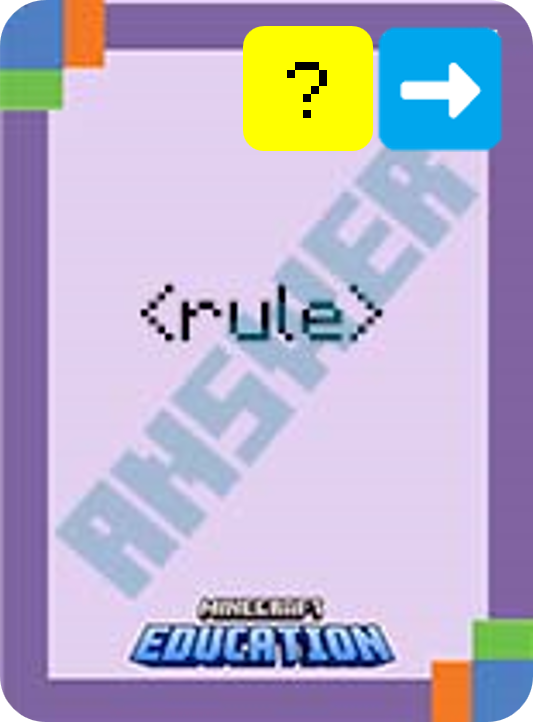 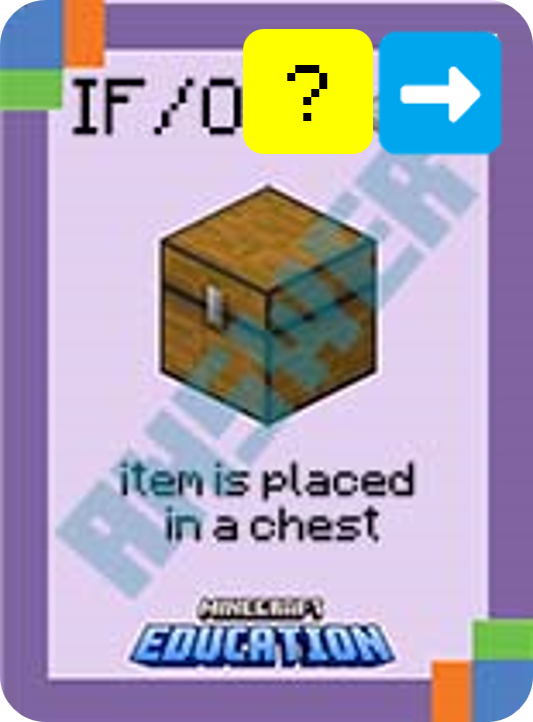 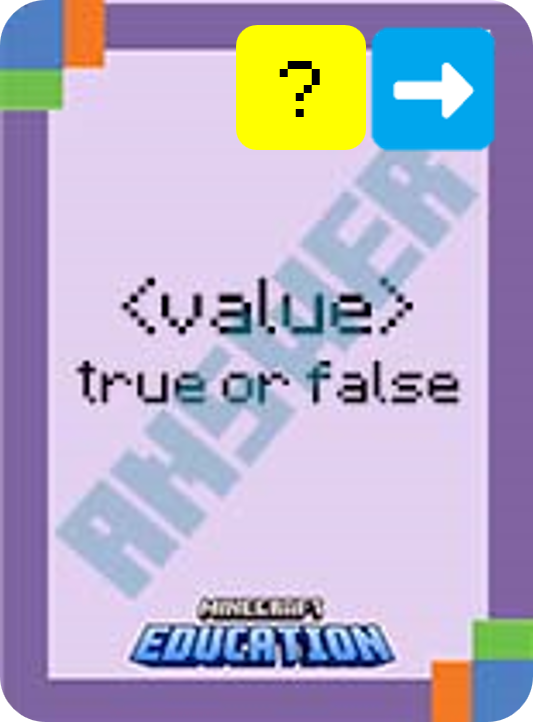 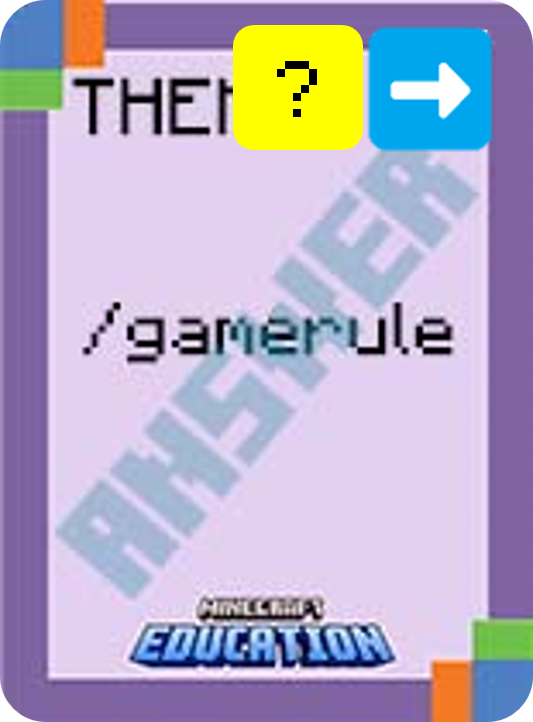 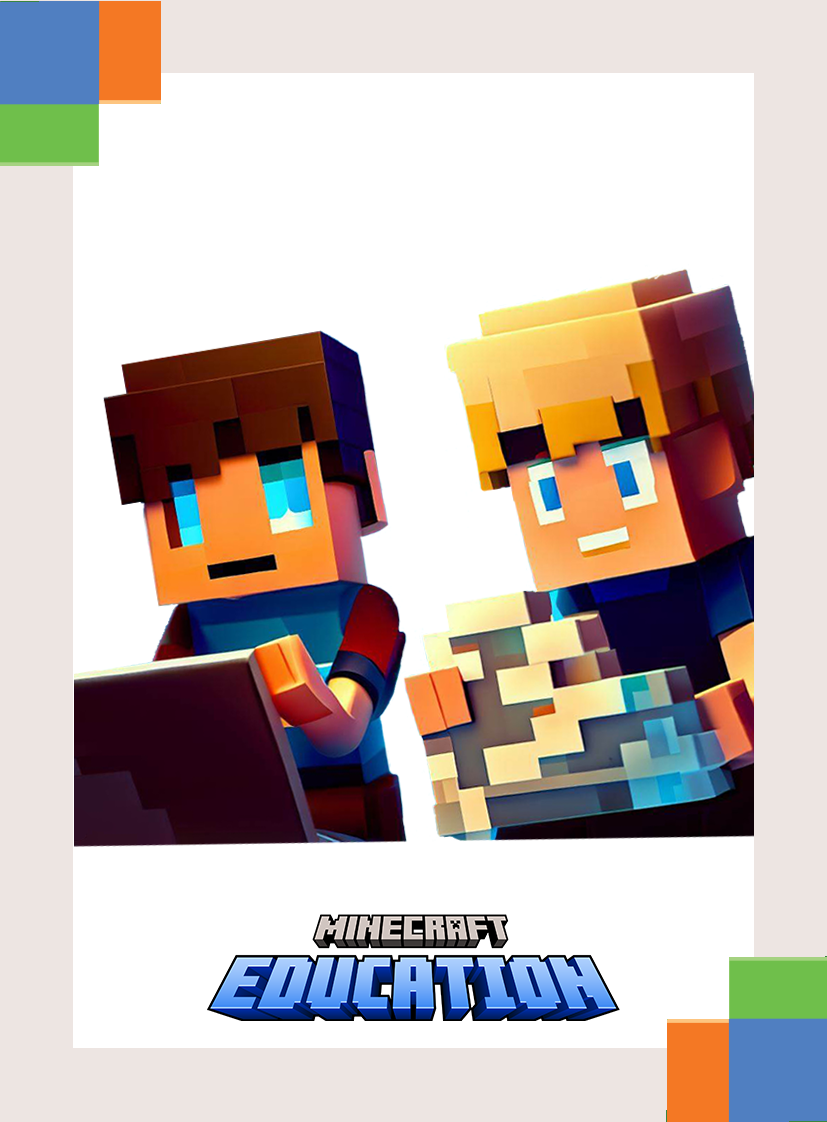 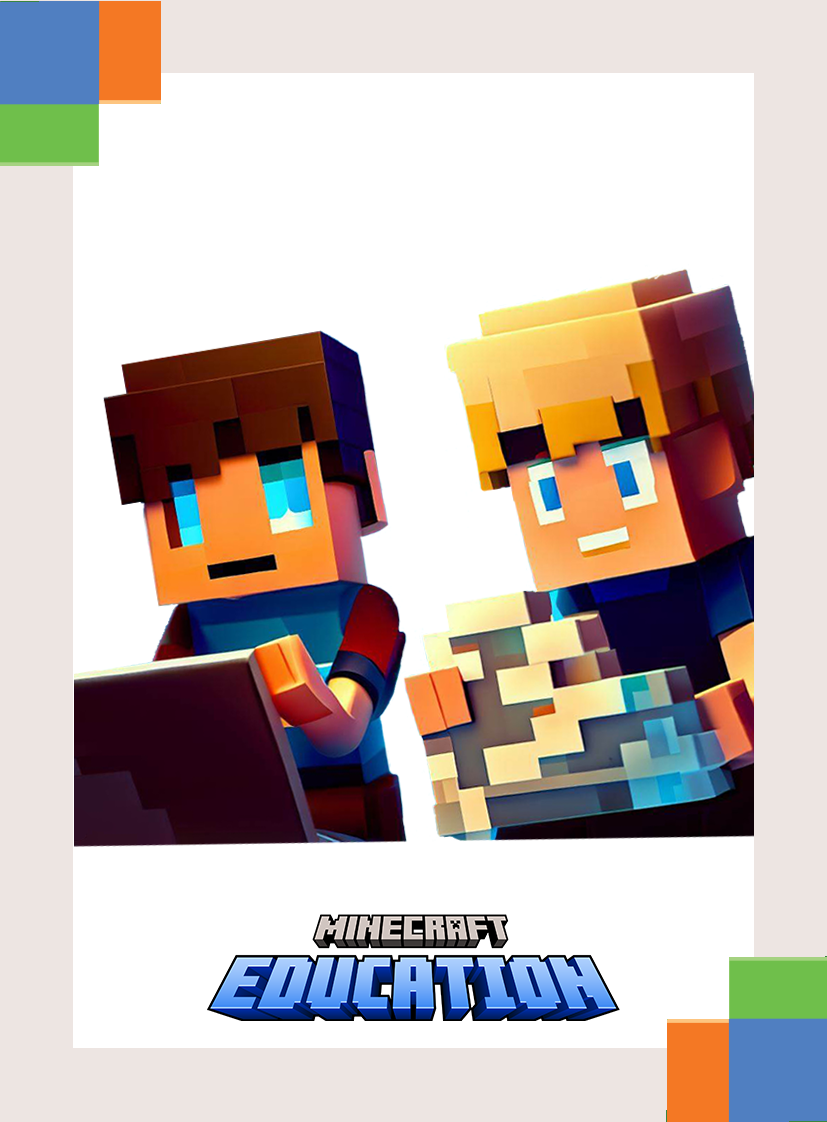 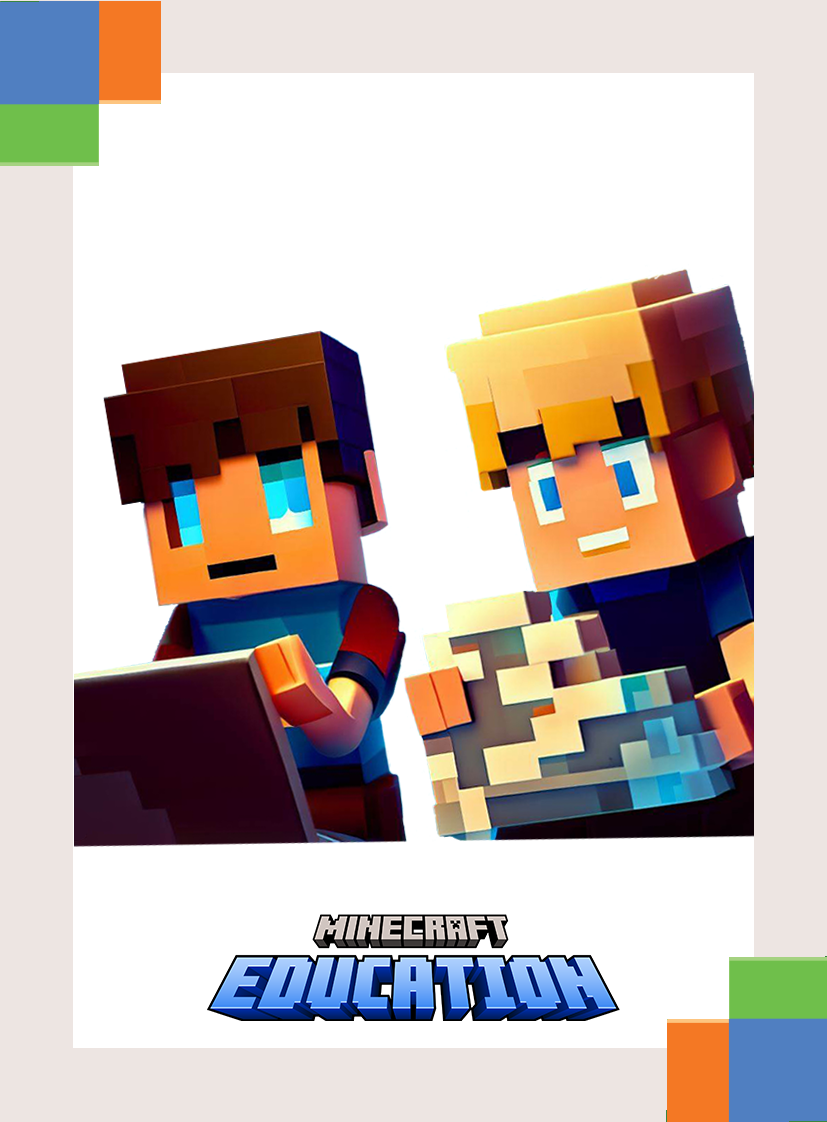 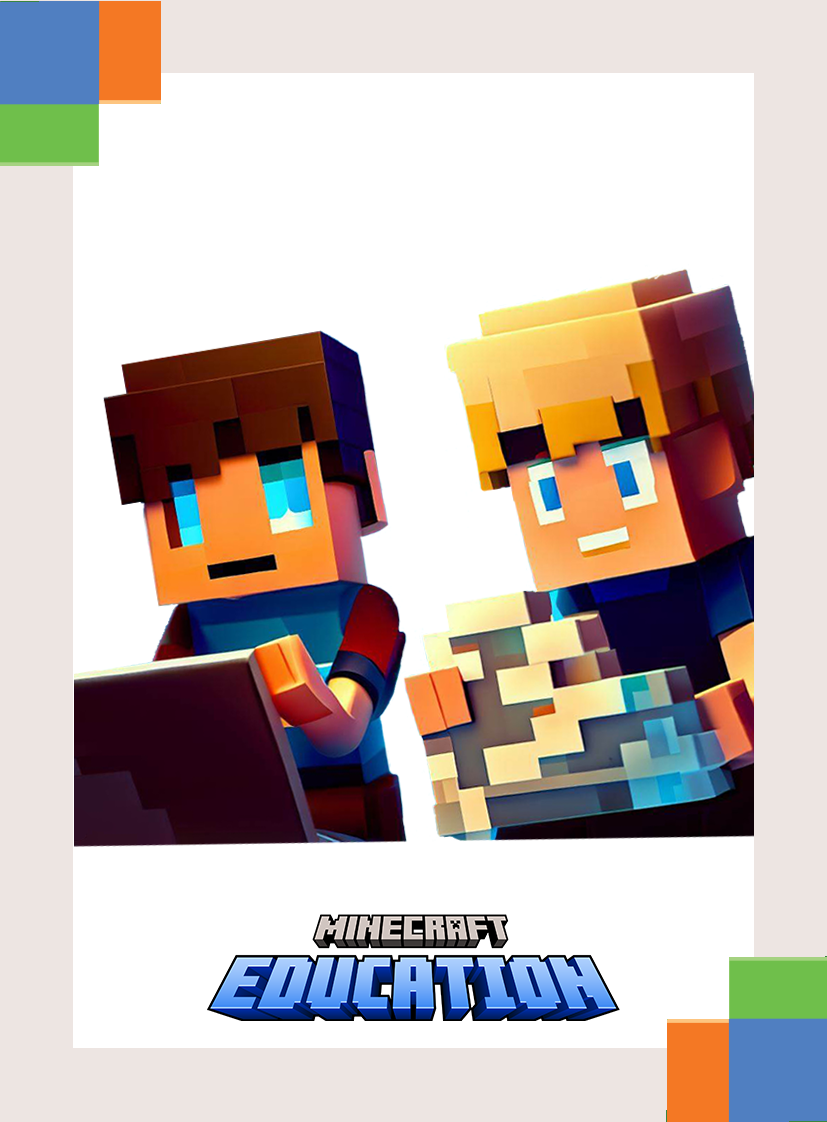 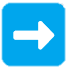 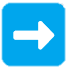 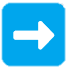 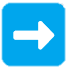 3
4
1
2
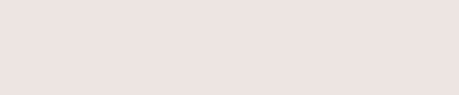 Microsoft Confidential
[Speaker Notes: This is a fun game to play on a timer. Challenge students to use their cards and place the statement in the correct order.]
Using your cards, put this algorithm in the correct order:
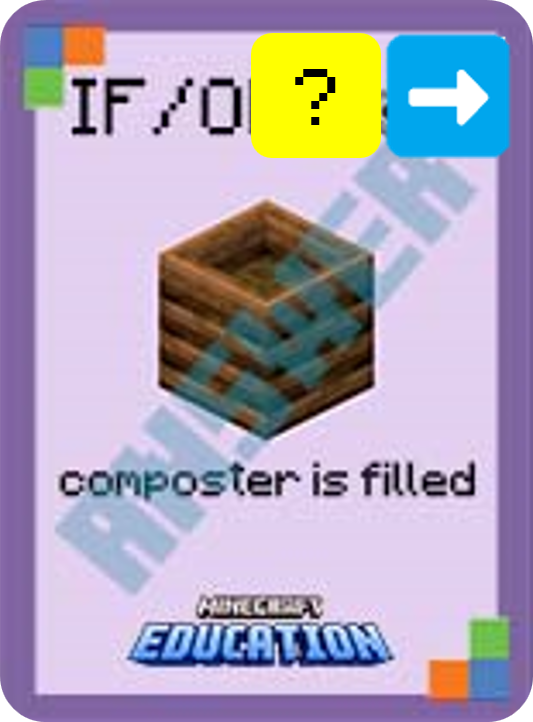 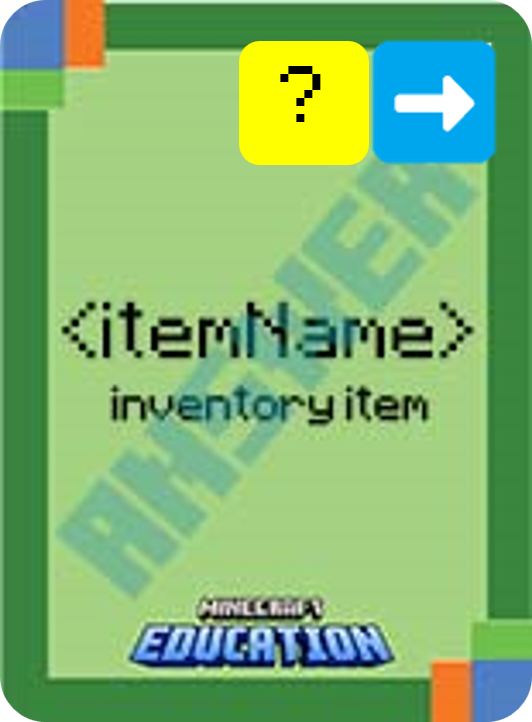 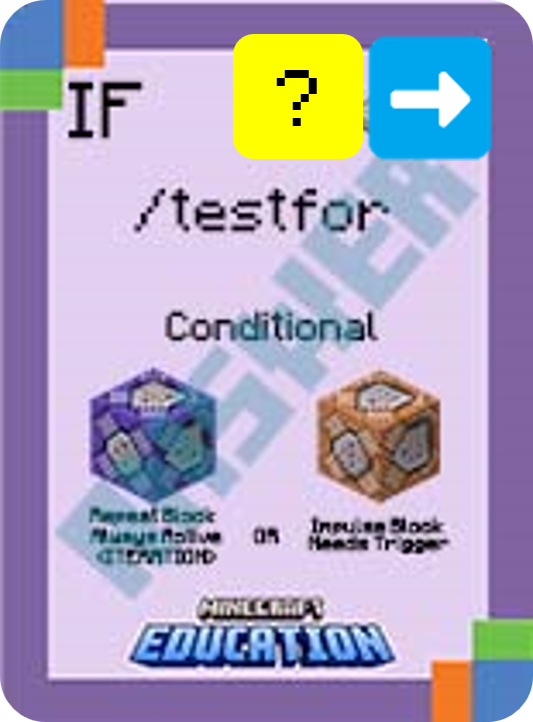 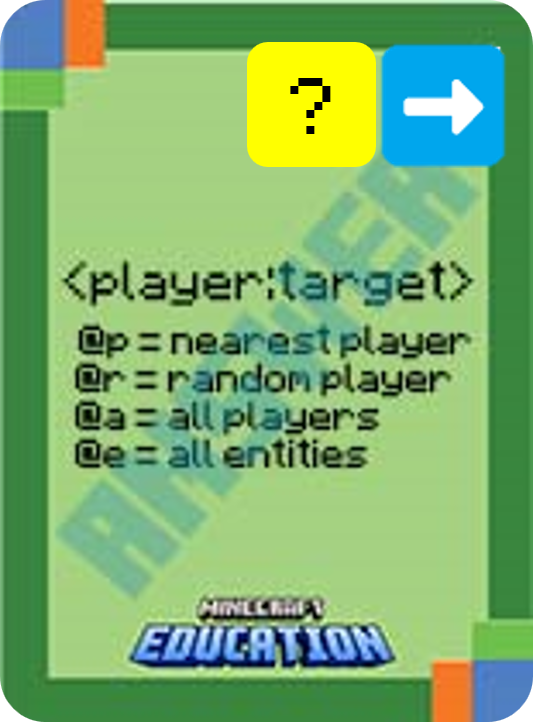 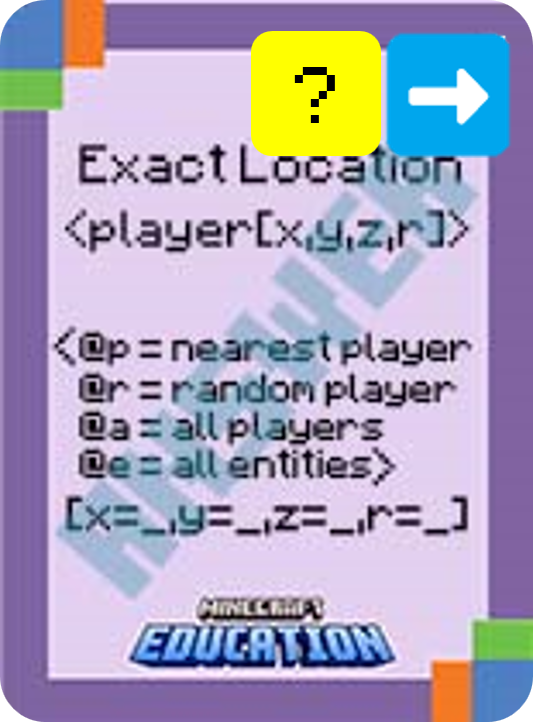 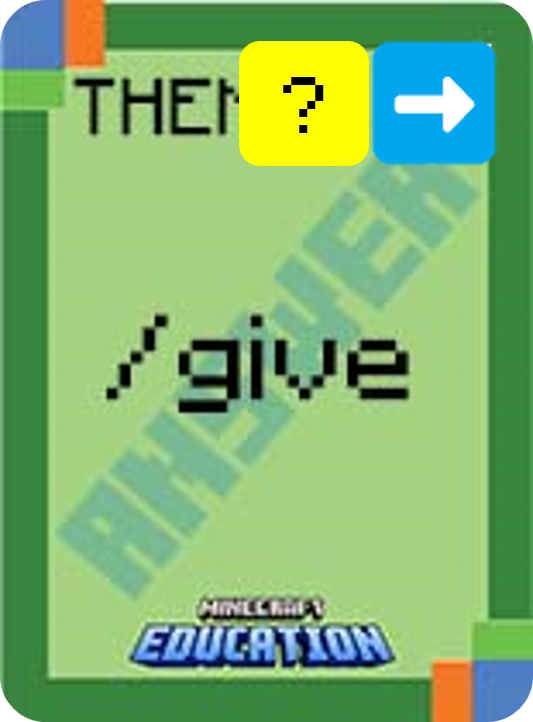 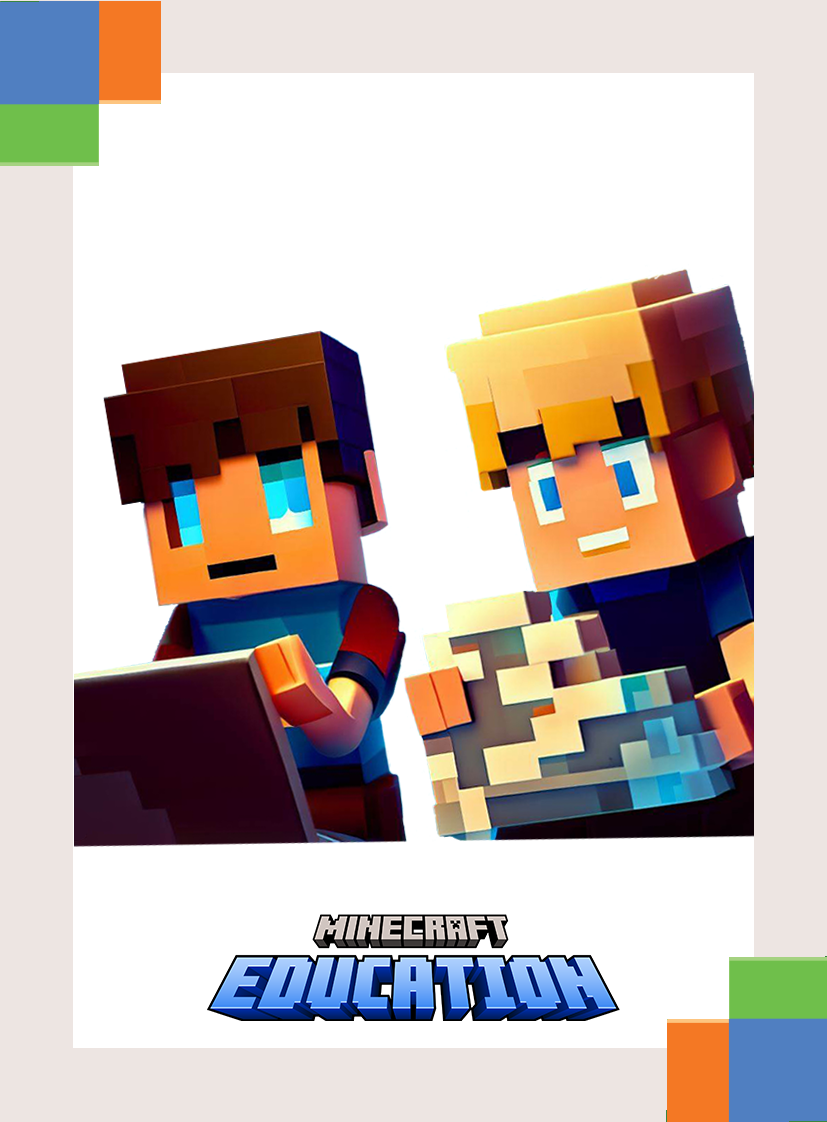 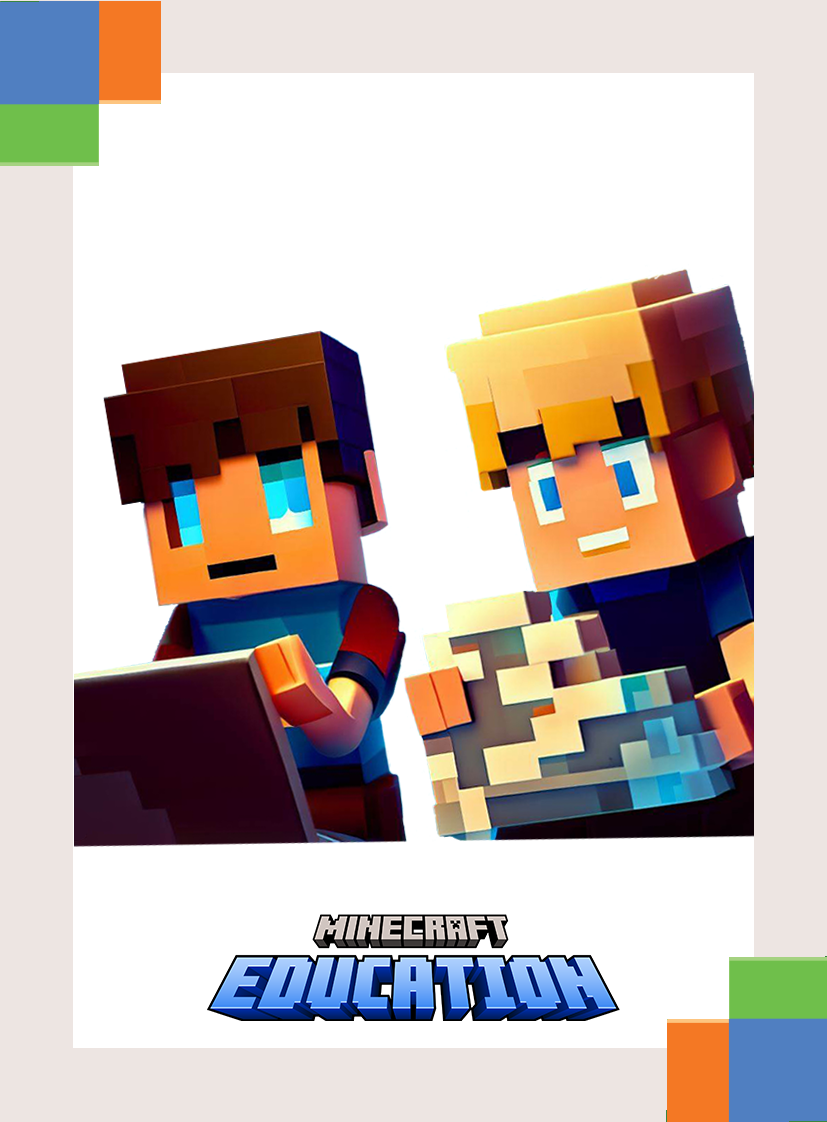 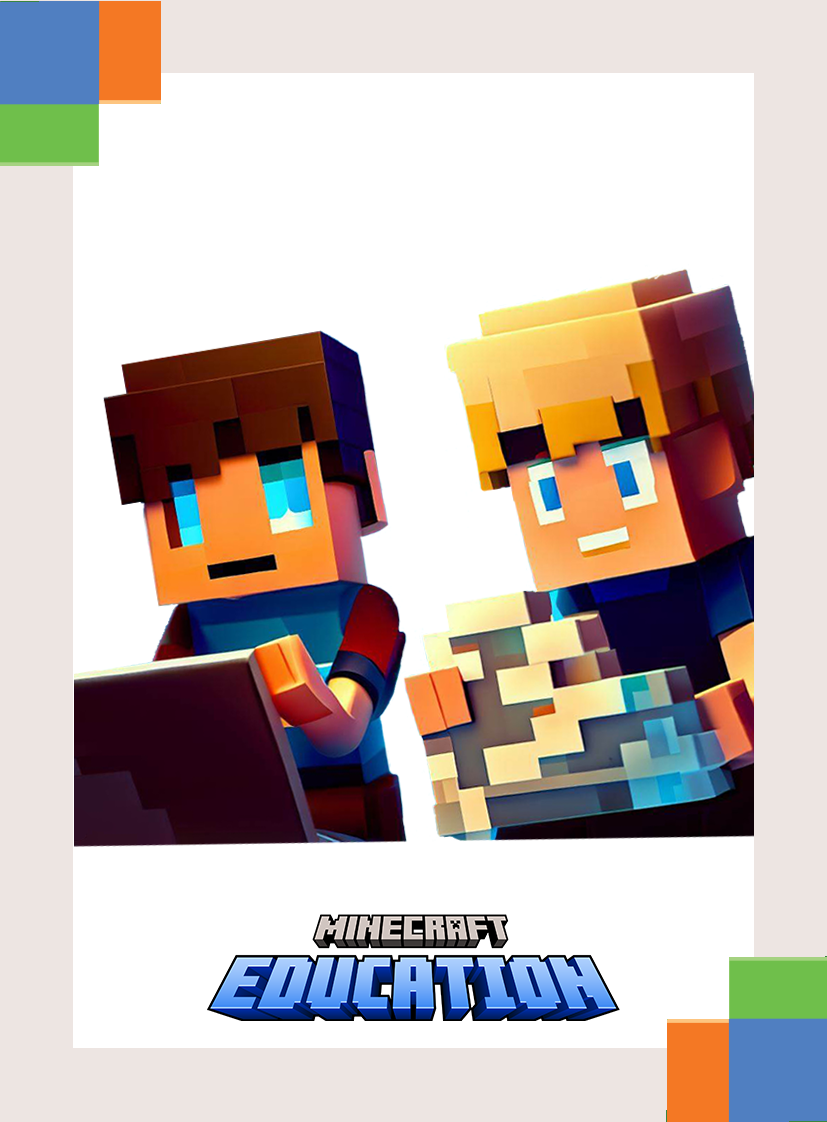 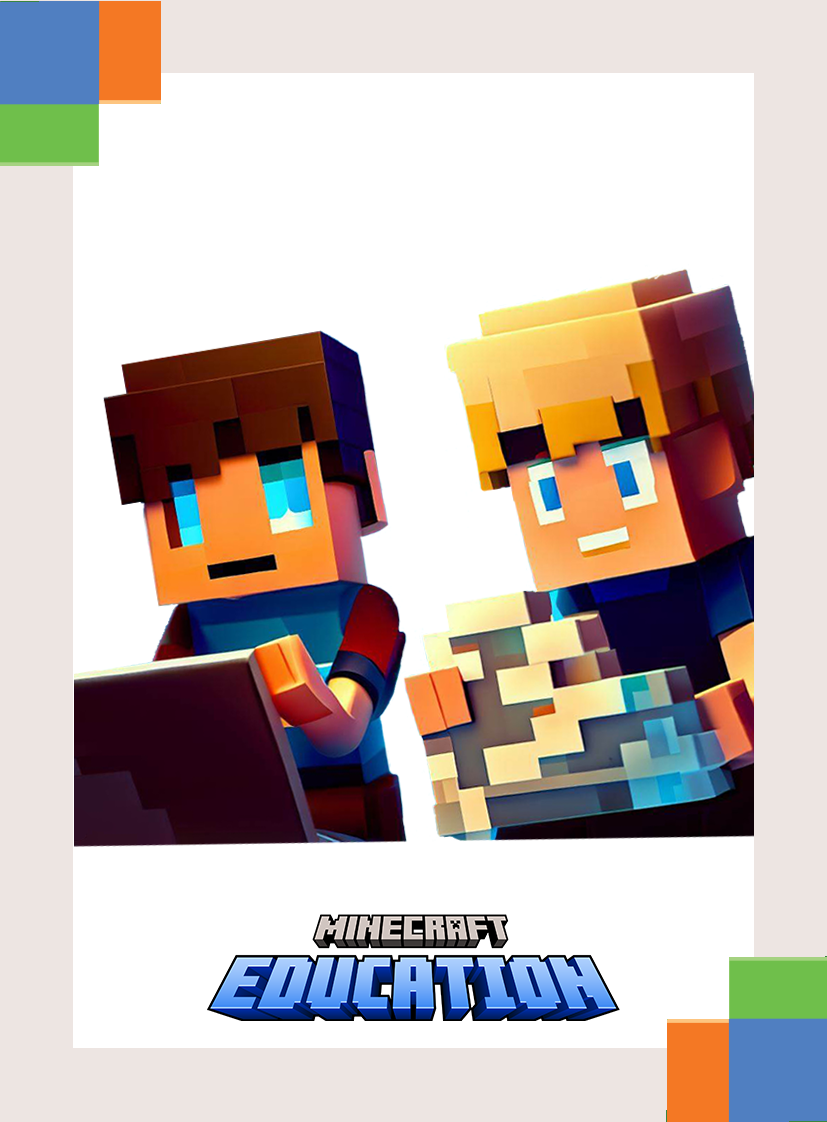 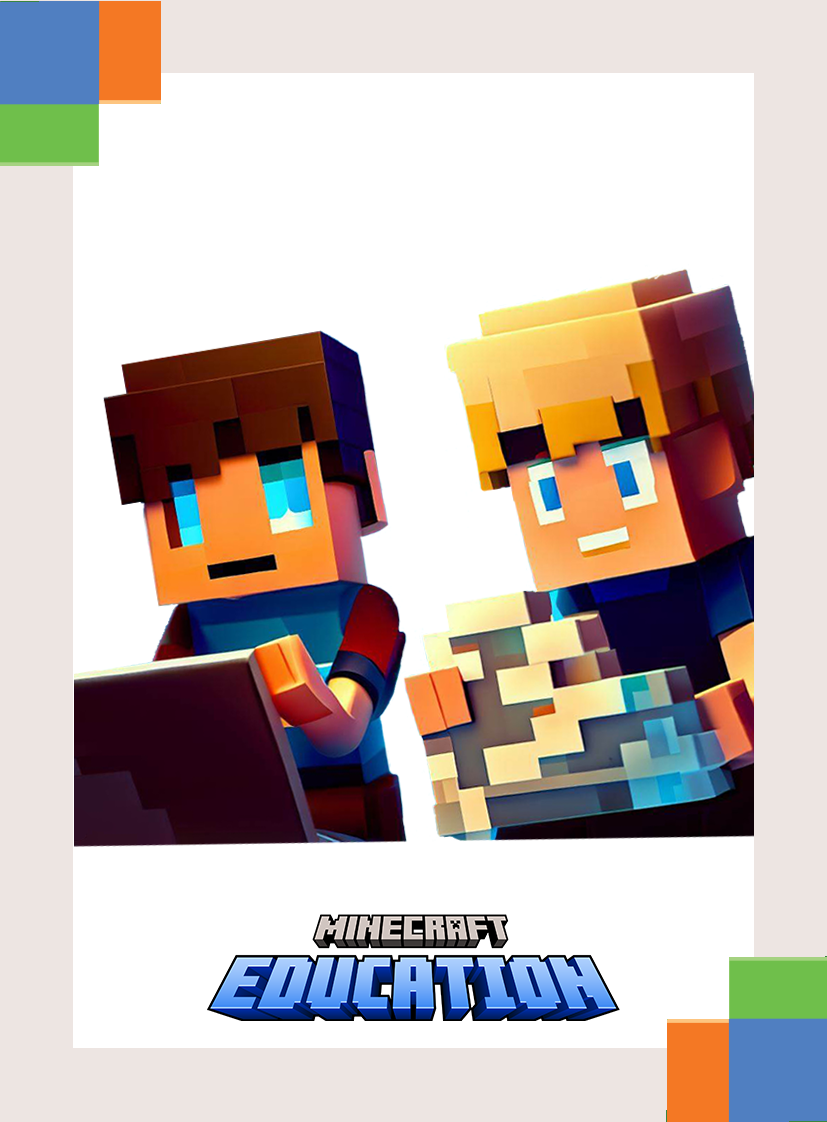 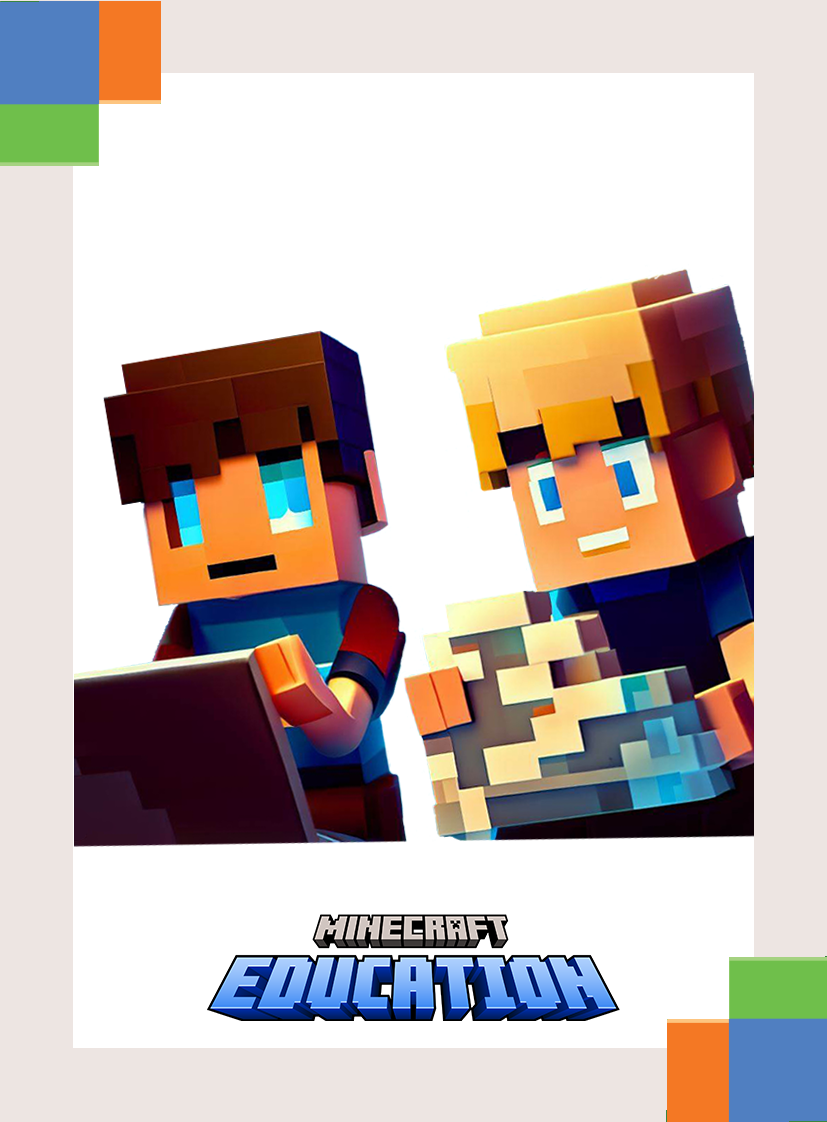 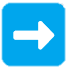 6
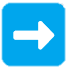 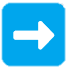 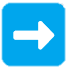 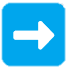 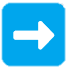 3
4
5
1
2
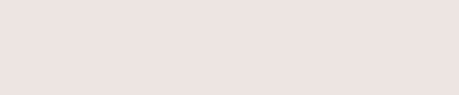 [Speaker Notes: This is a fun game to play on a timer. Challenge students to use their cards and place the statement in the correct order.]
Using your cards, put this algorithm in the correct order:
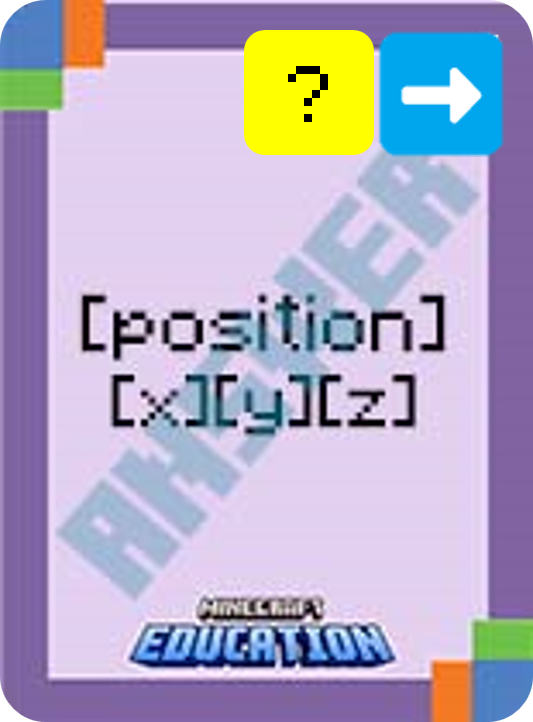 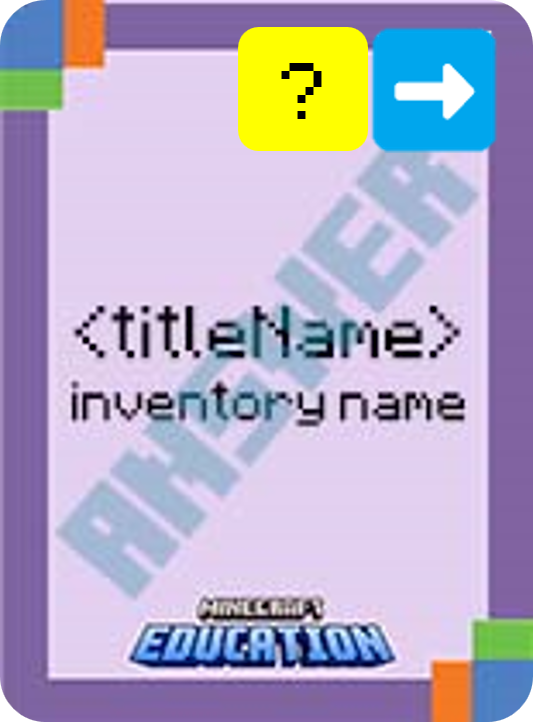 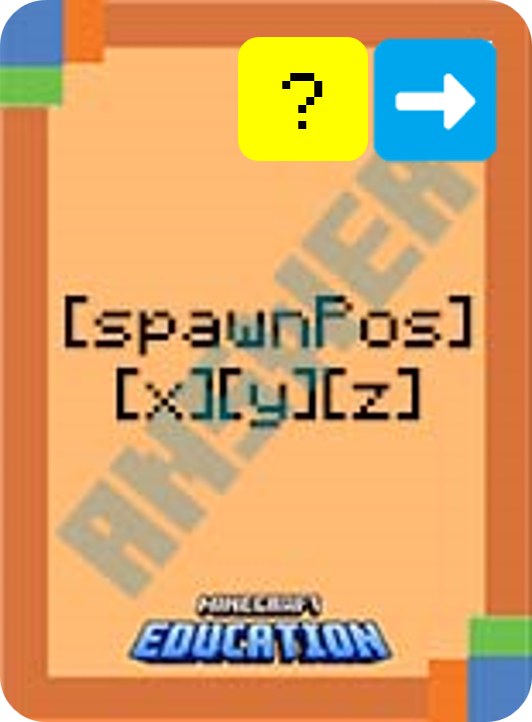 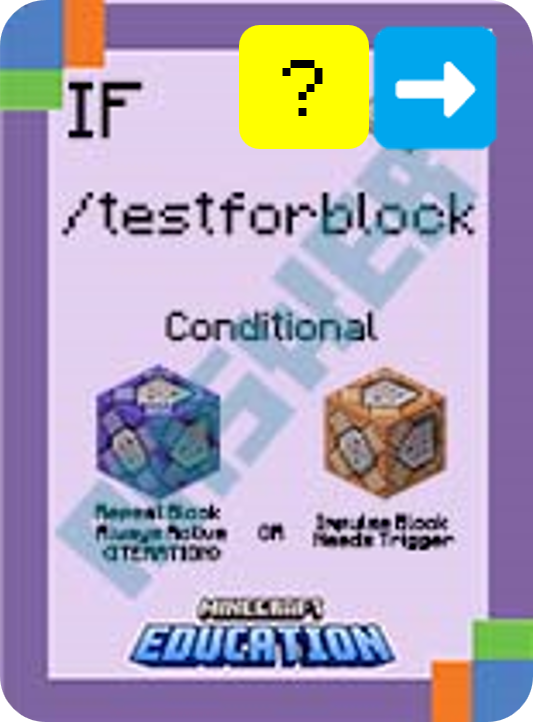 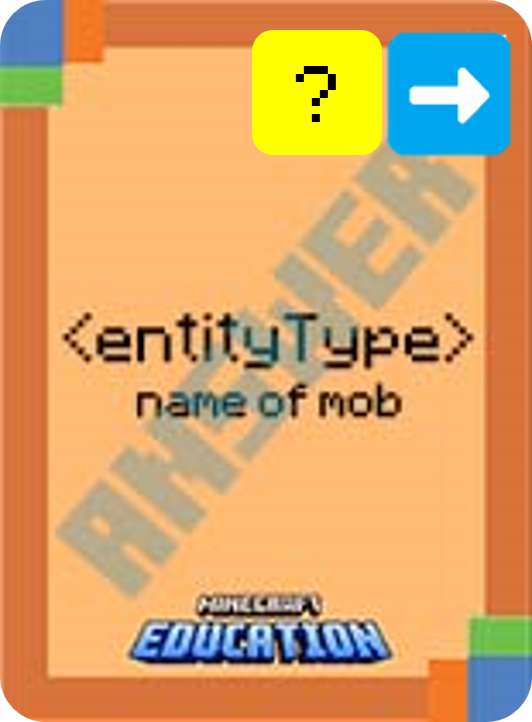 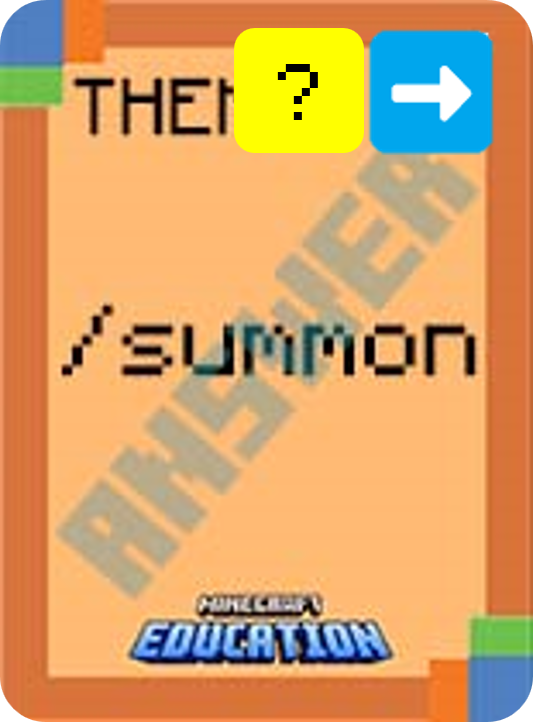 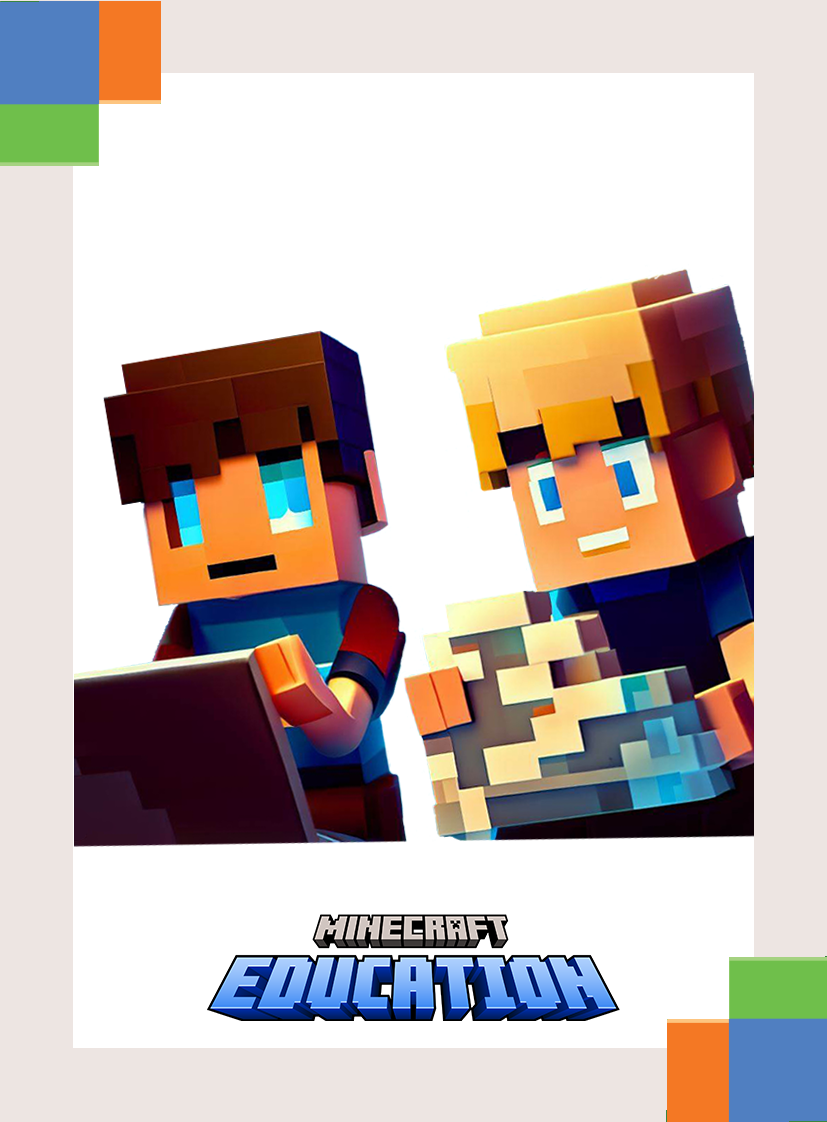 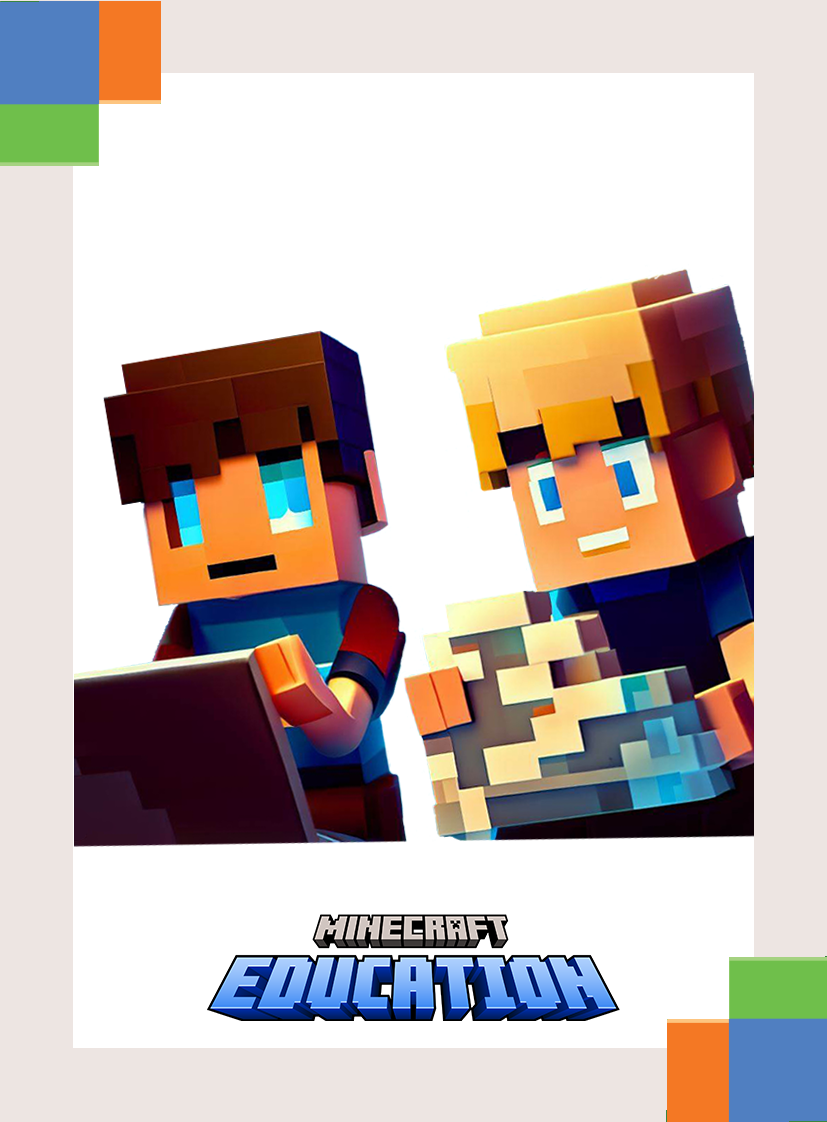 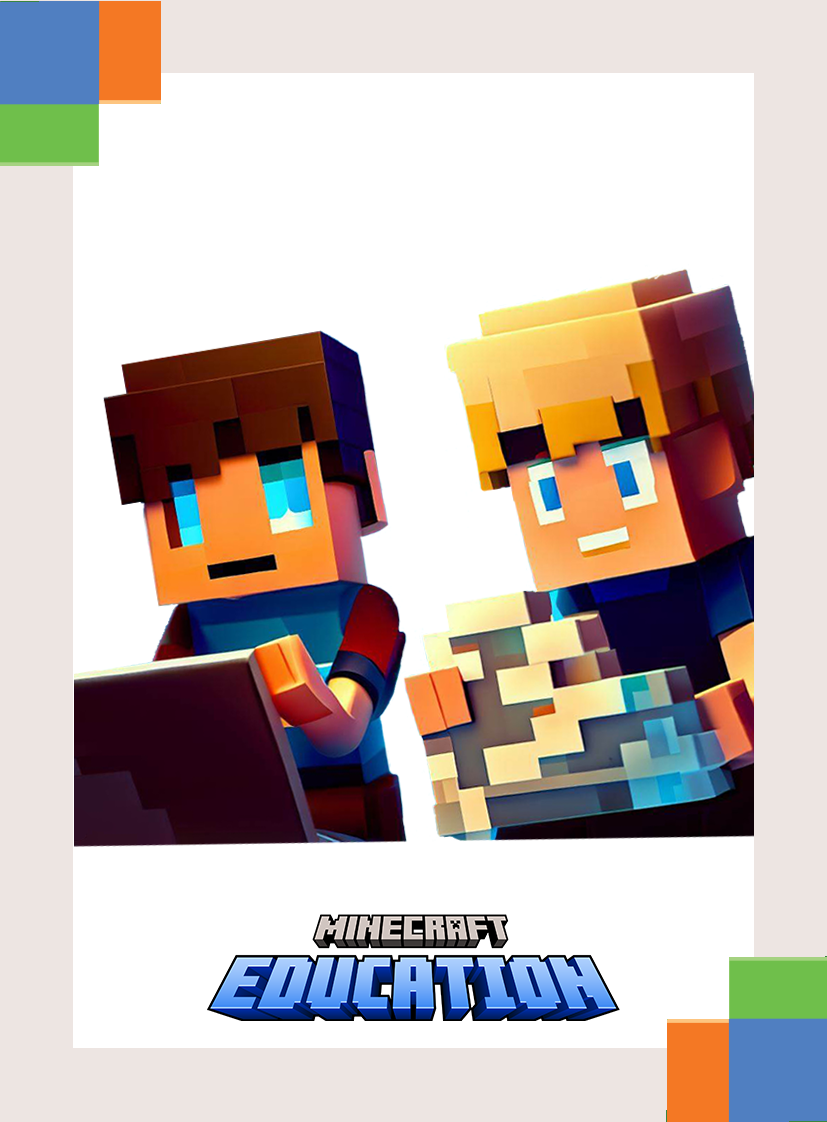 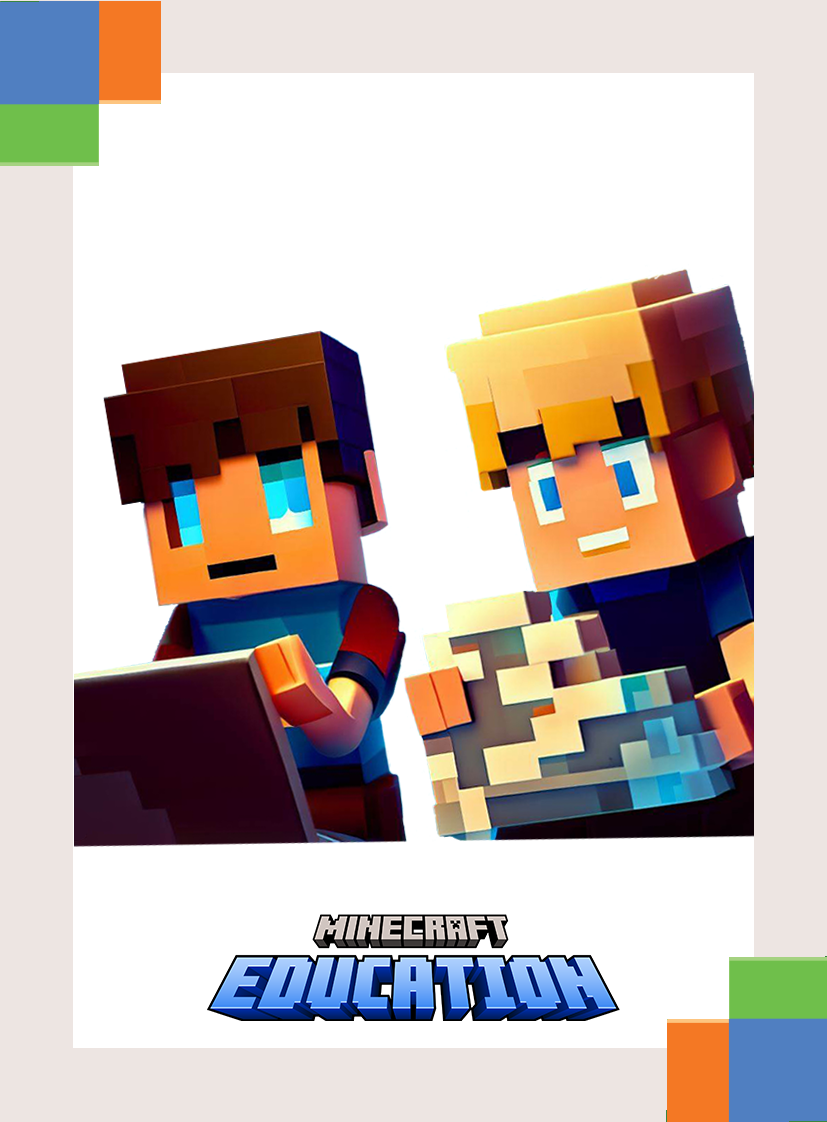 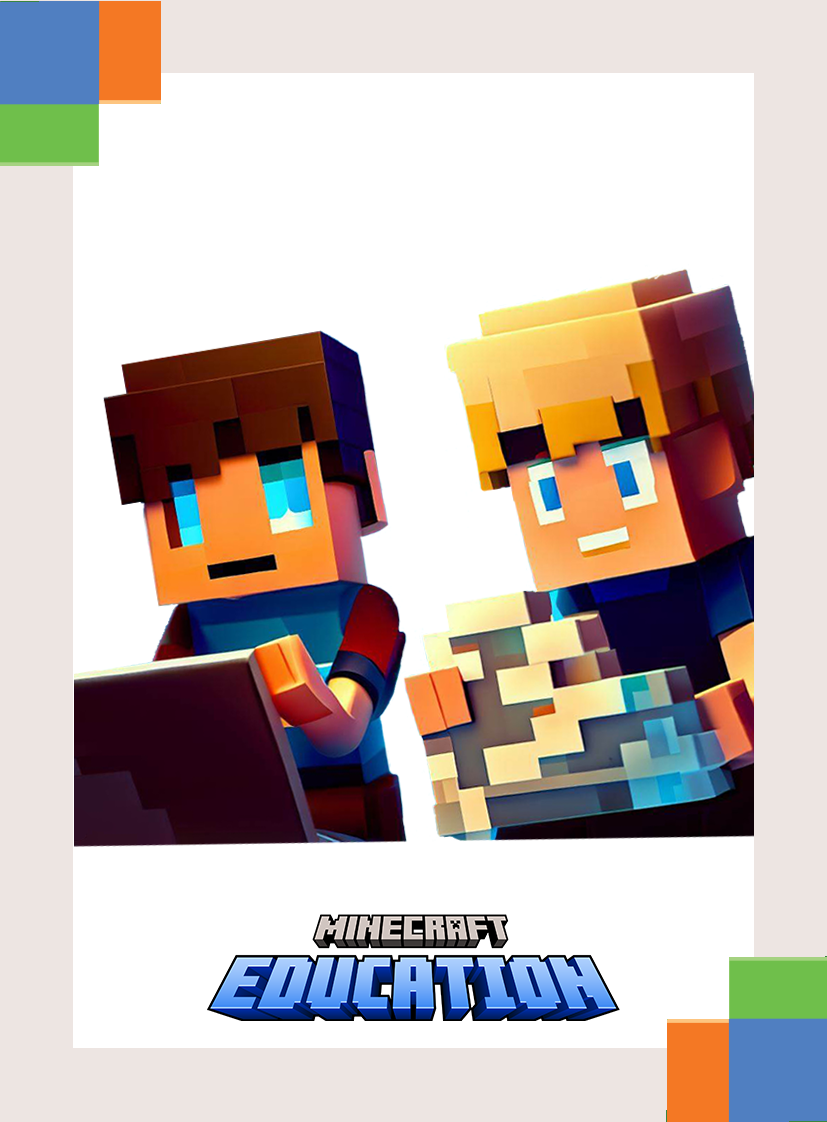 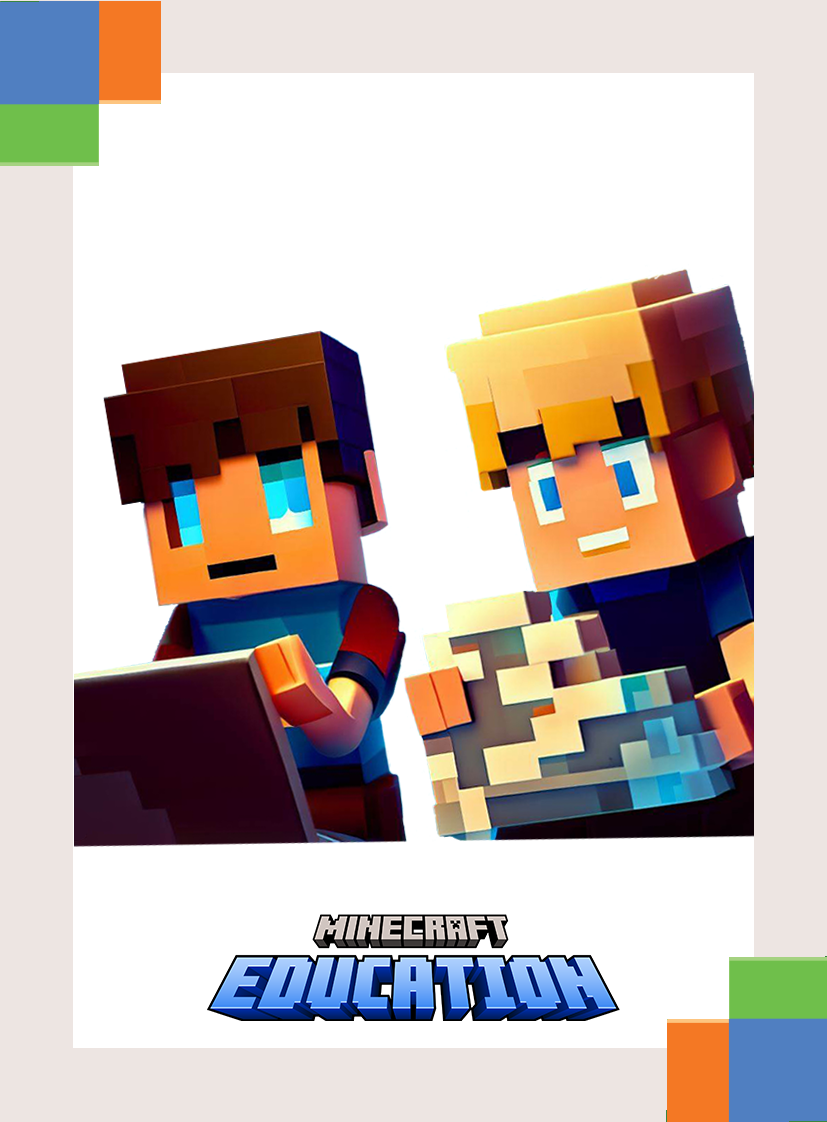 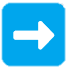 6
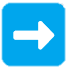 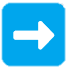 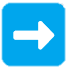 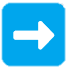 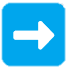 3
4
5
1
2
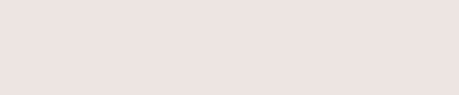 Microsoft Confidential
[Speaker Notes: This is a fun game to play on a timer. Challenge students to use their cards and place the statement in the correct order.]
Using your cards, put this algorithm in the correct order:
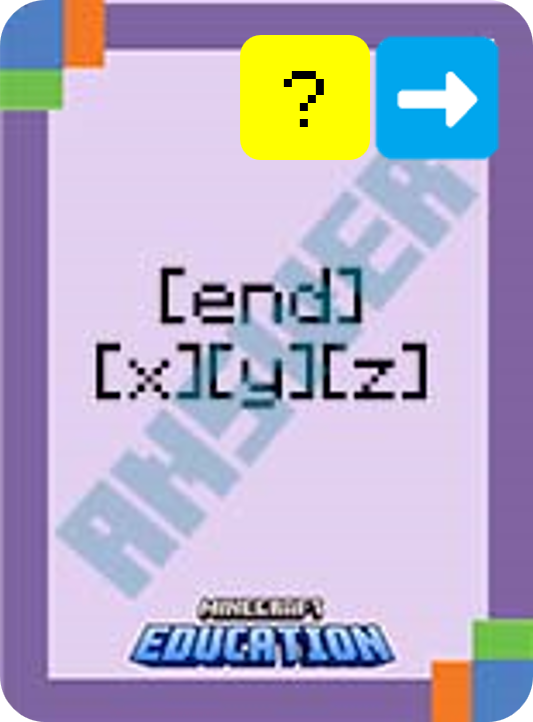 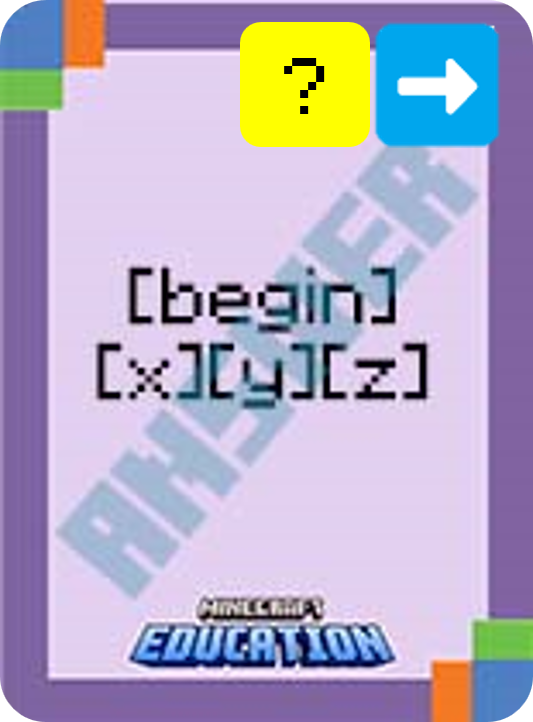 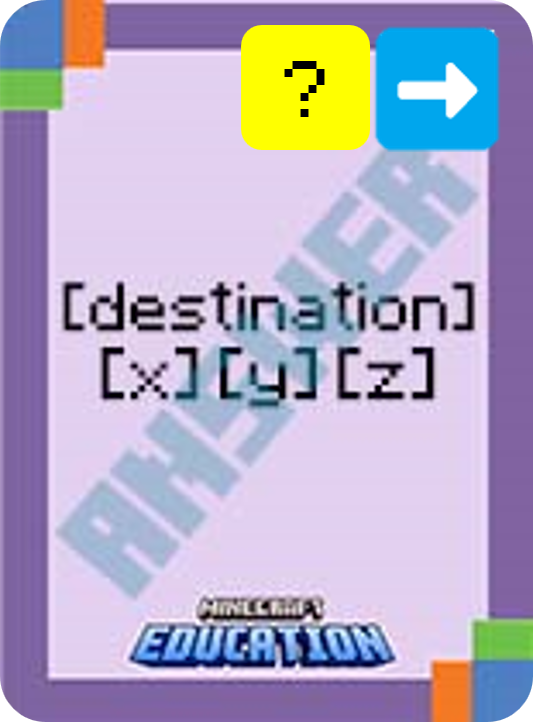 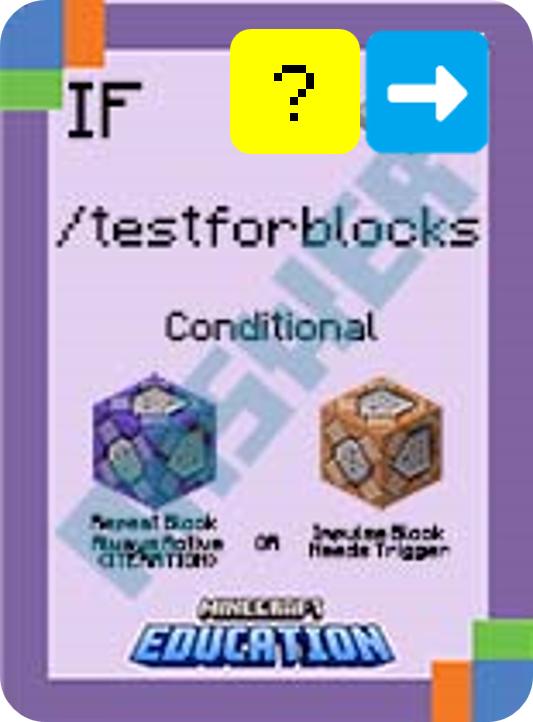 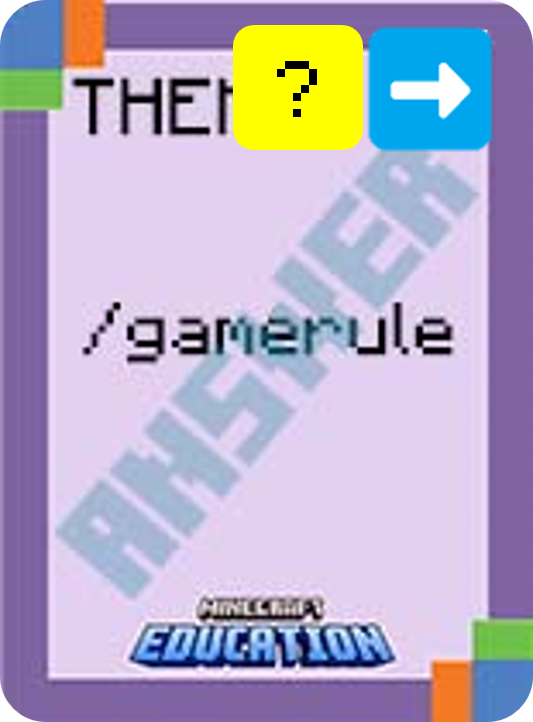 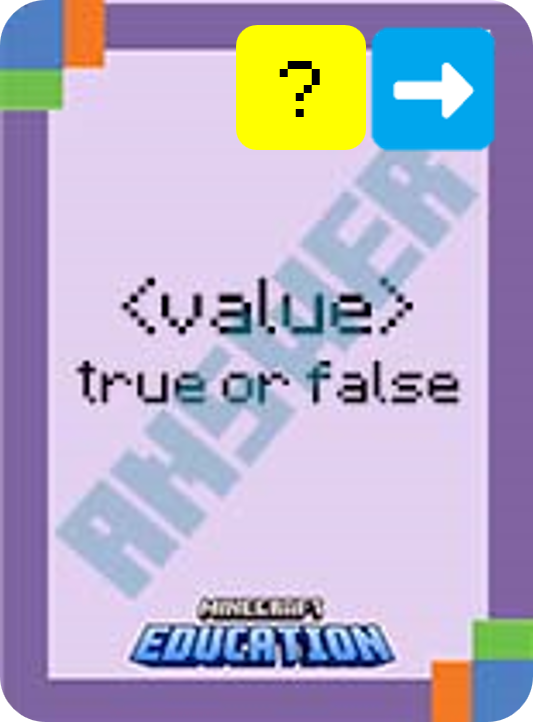 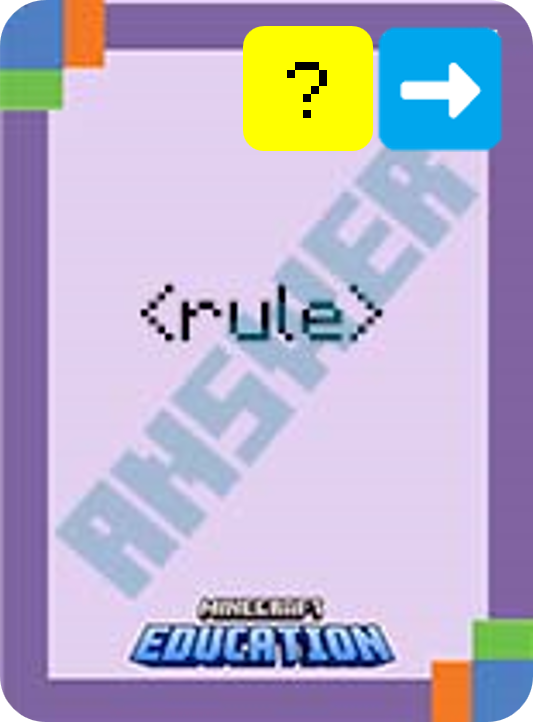 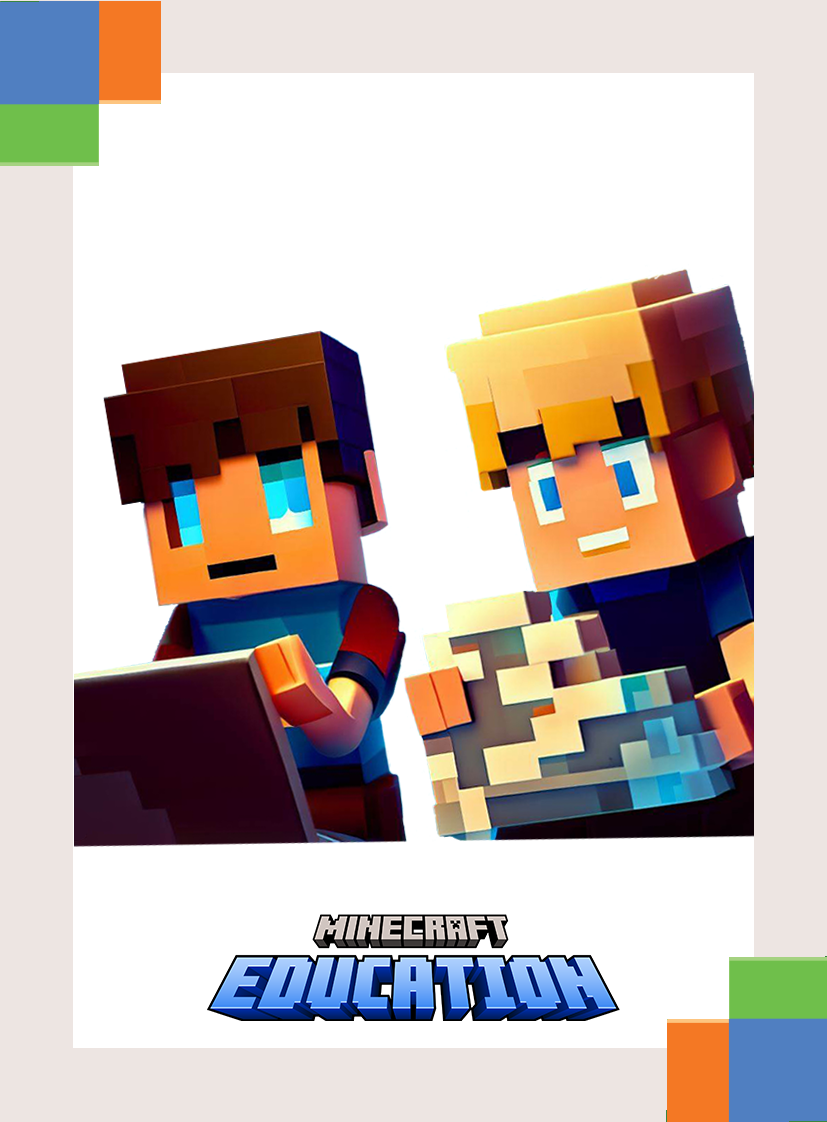 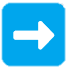 7
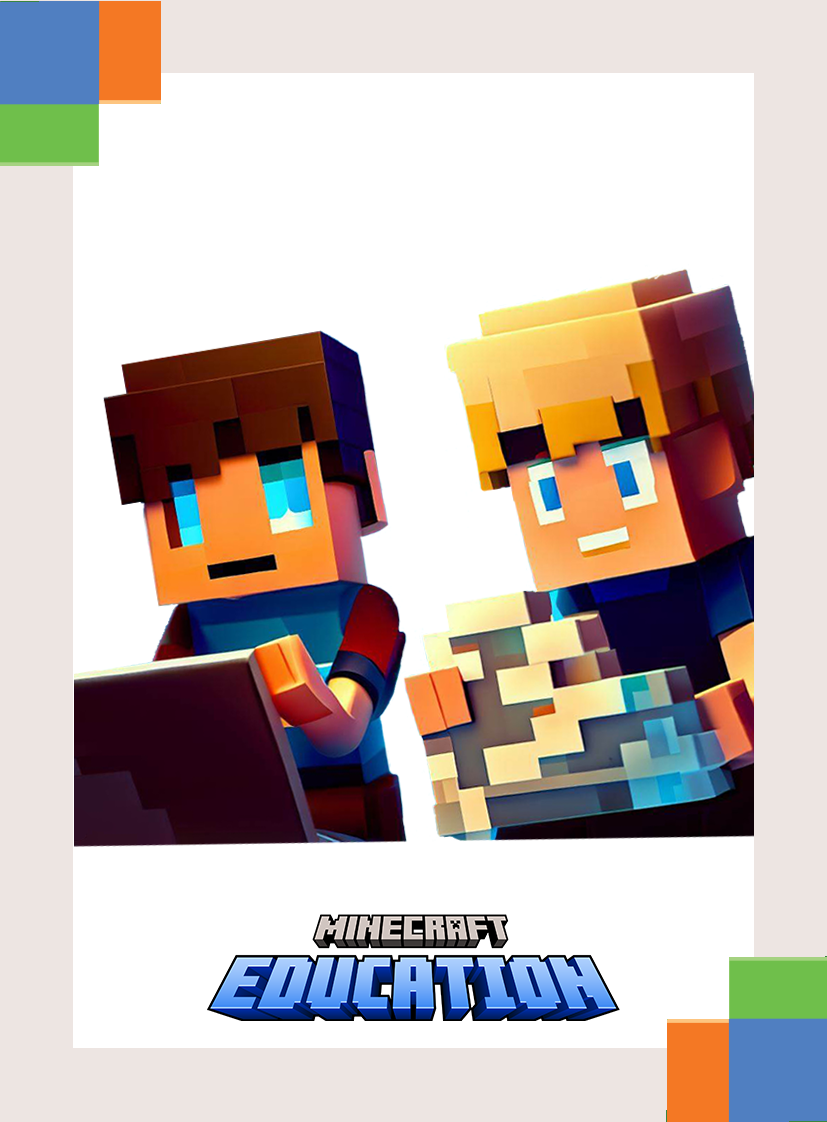 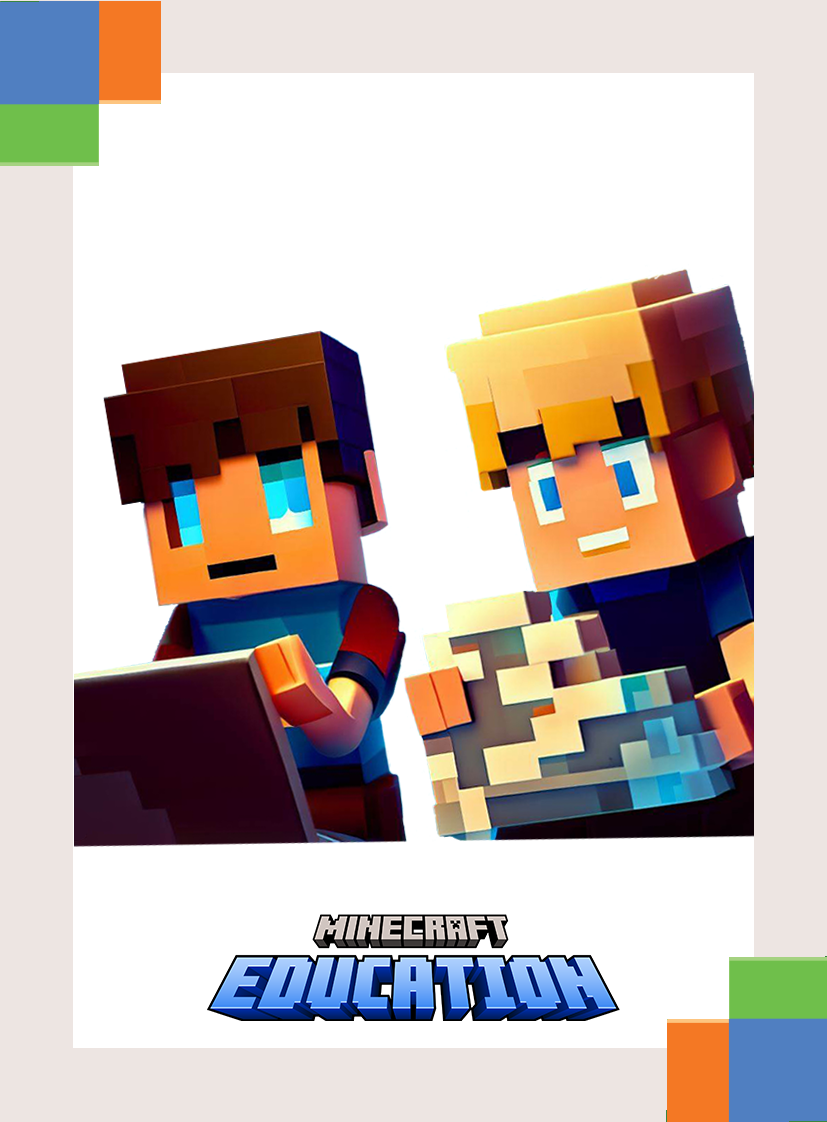 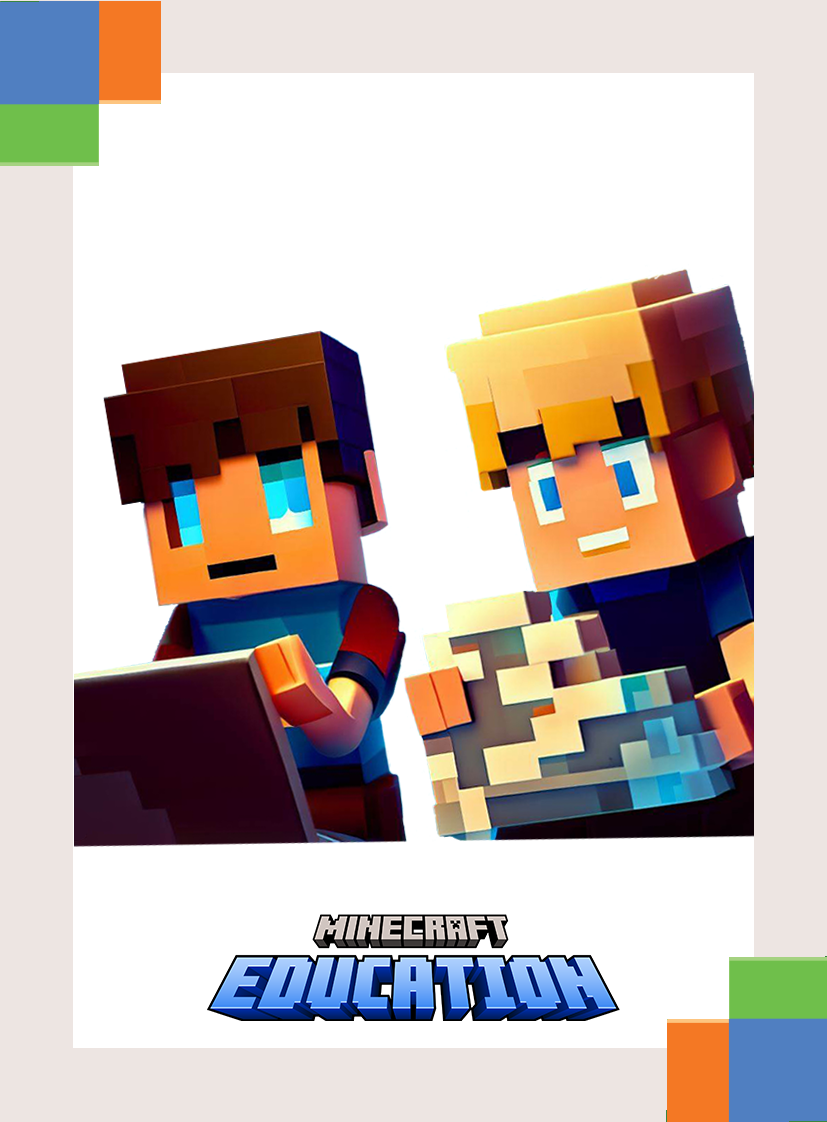 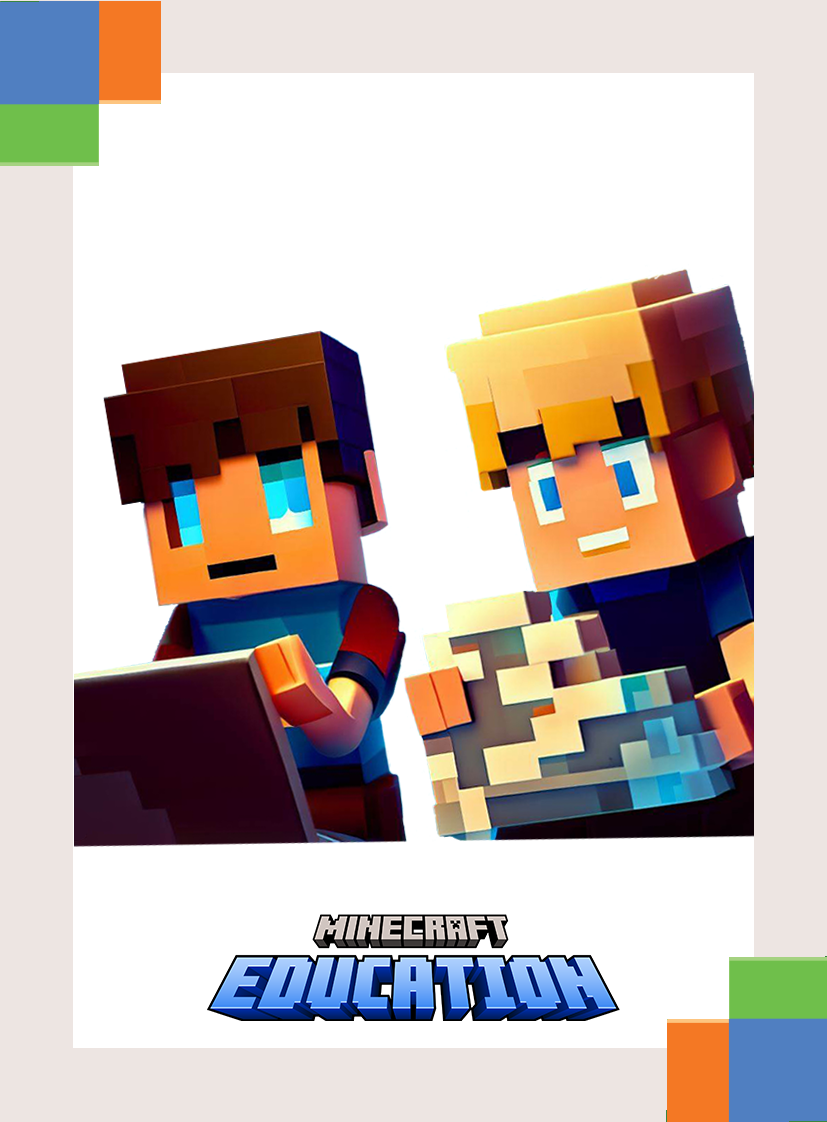 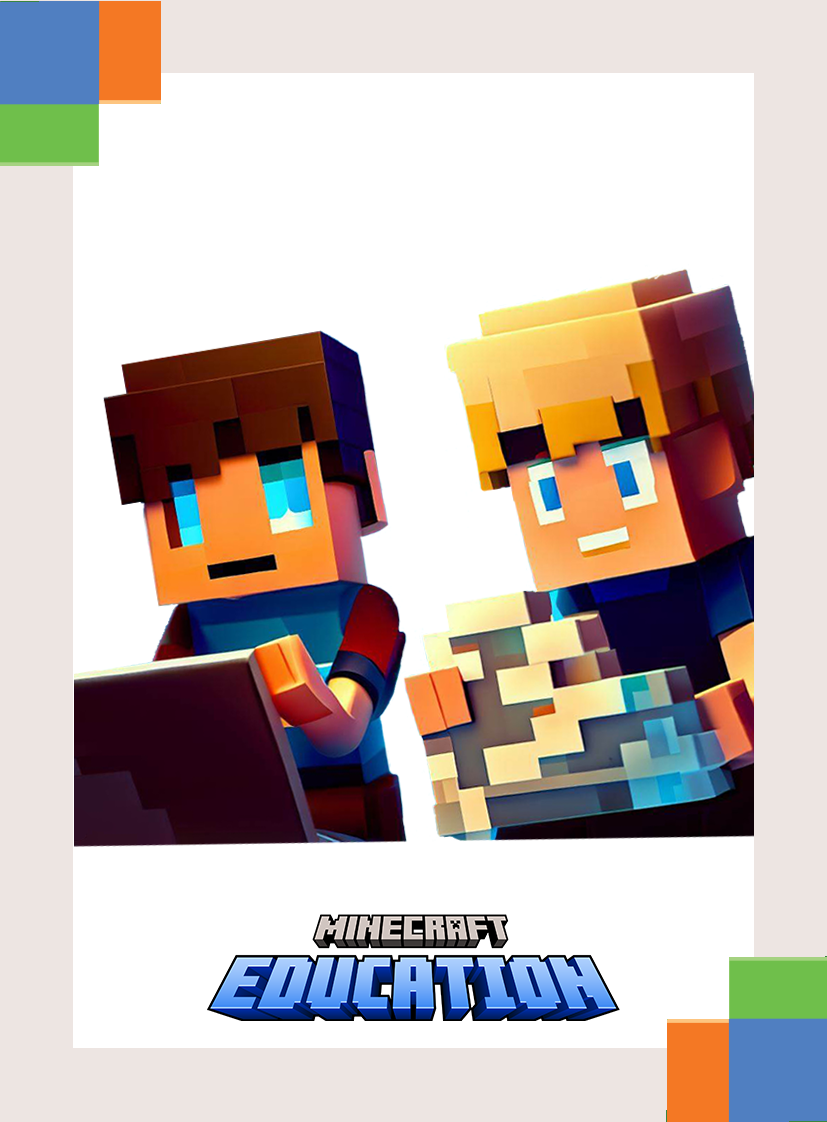 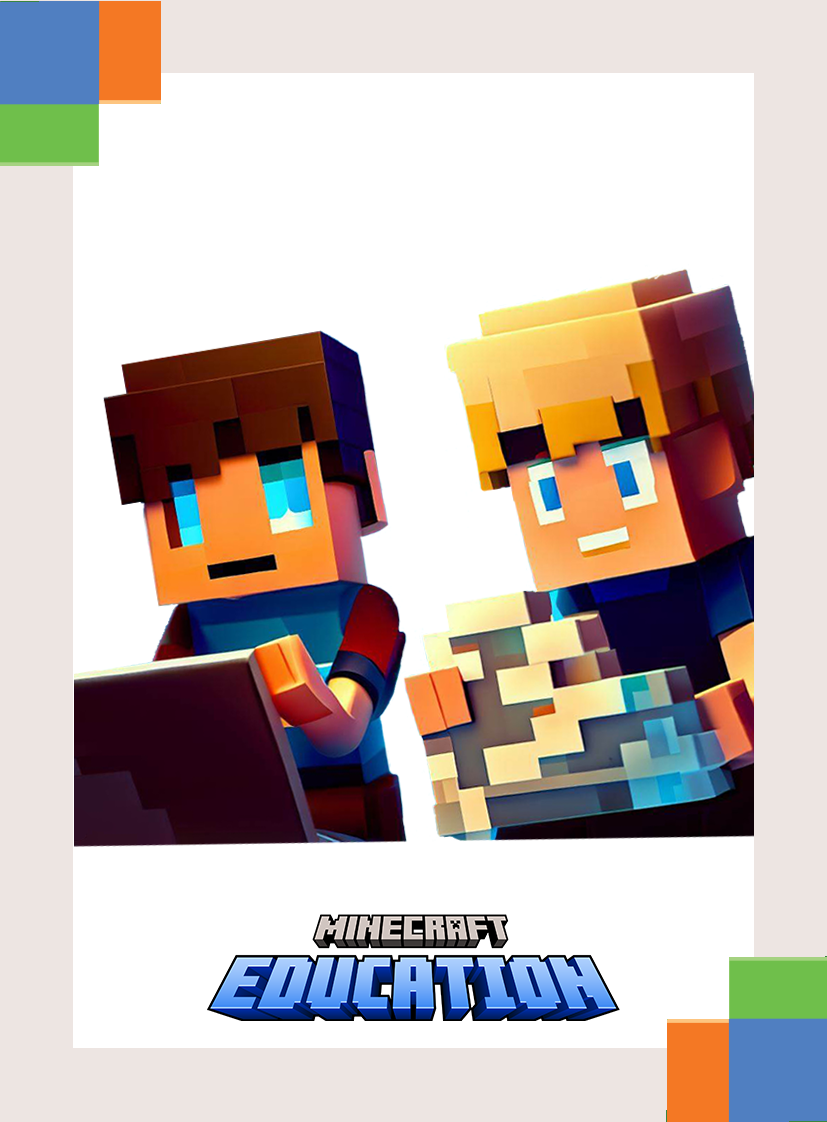 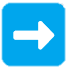 6
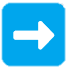 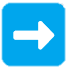 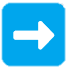 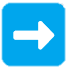 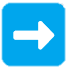 3
4
5
1
2
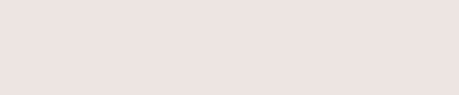 Microsoft Confidential
[Speaker Notes: This is a fun game to play on a timer. Challenge students to use their cards and place the statement in the correct order.]
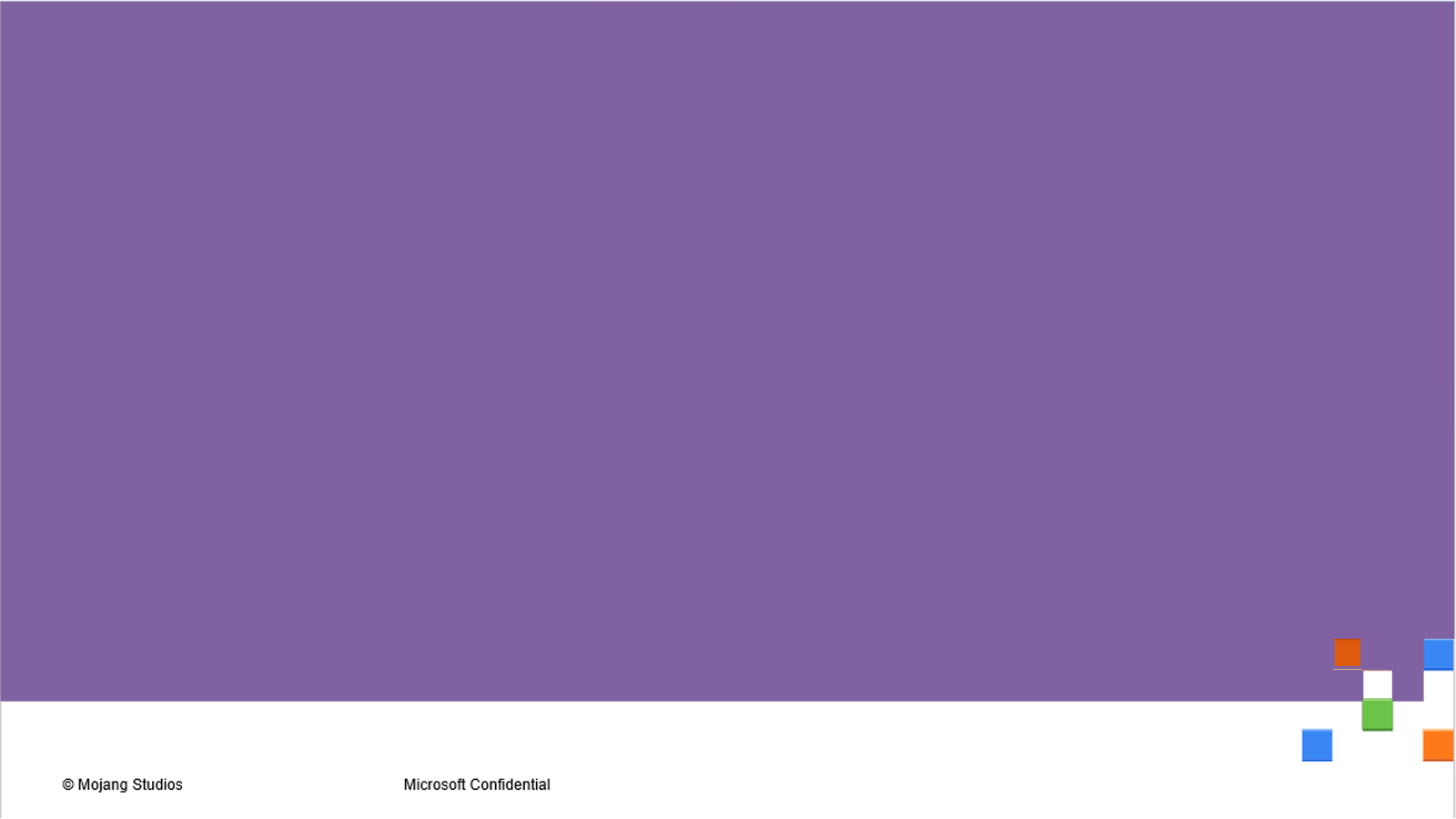 AdvancedIdentifying Errors
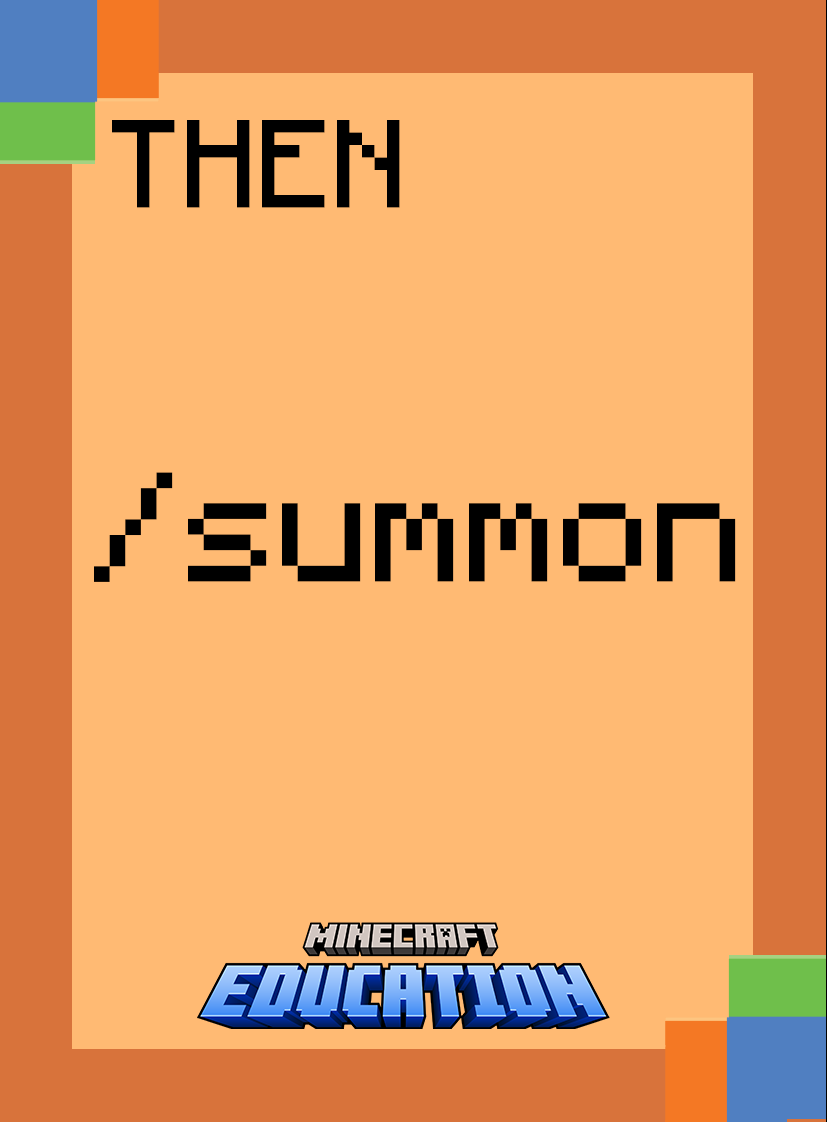 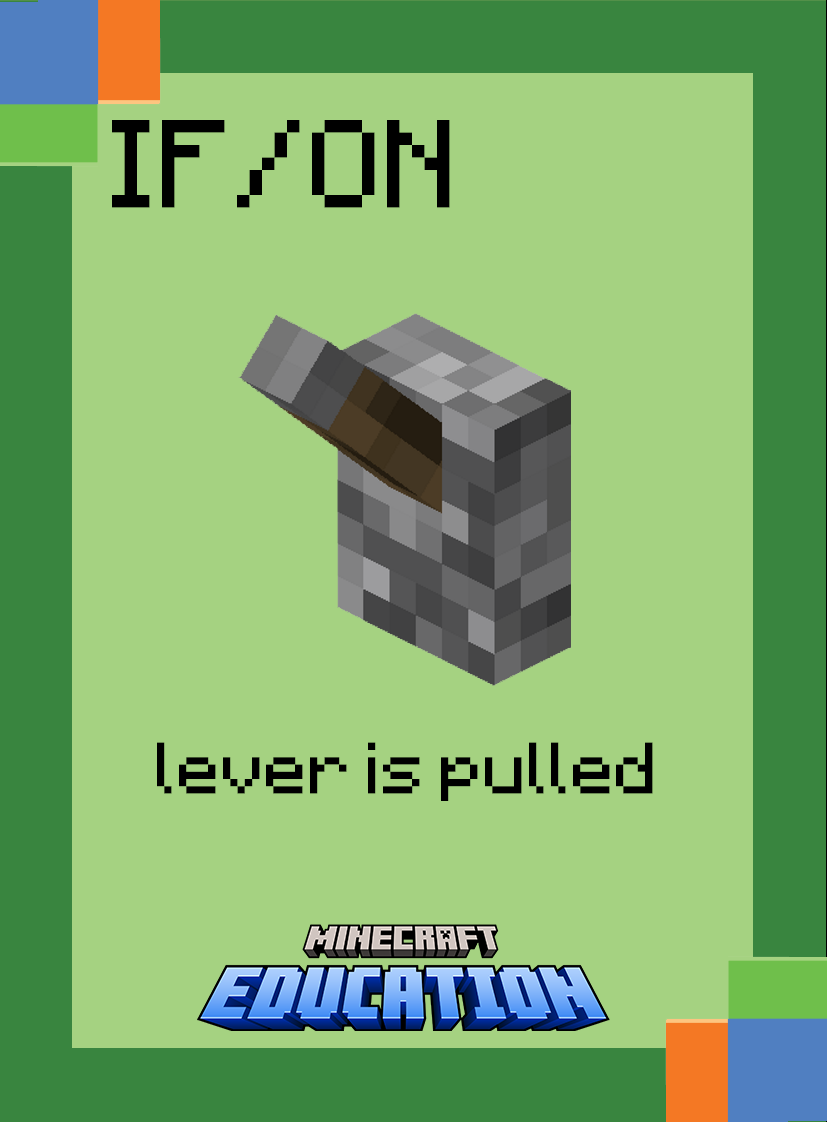 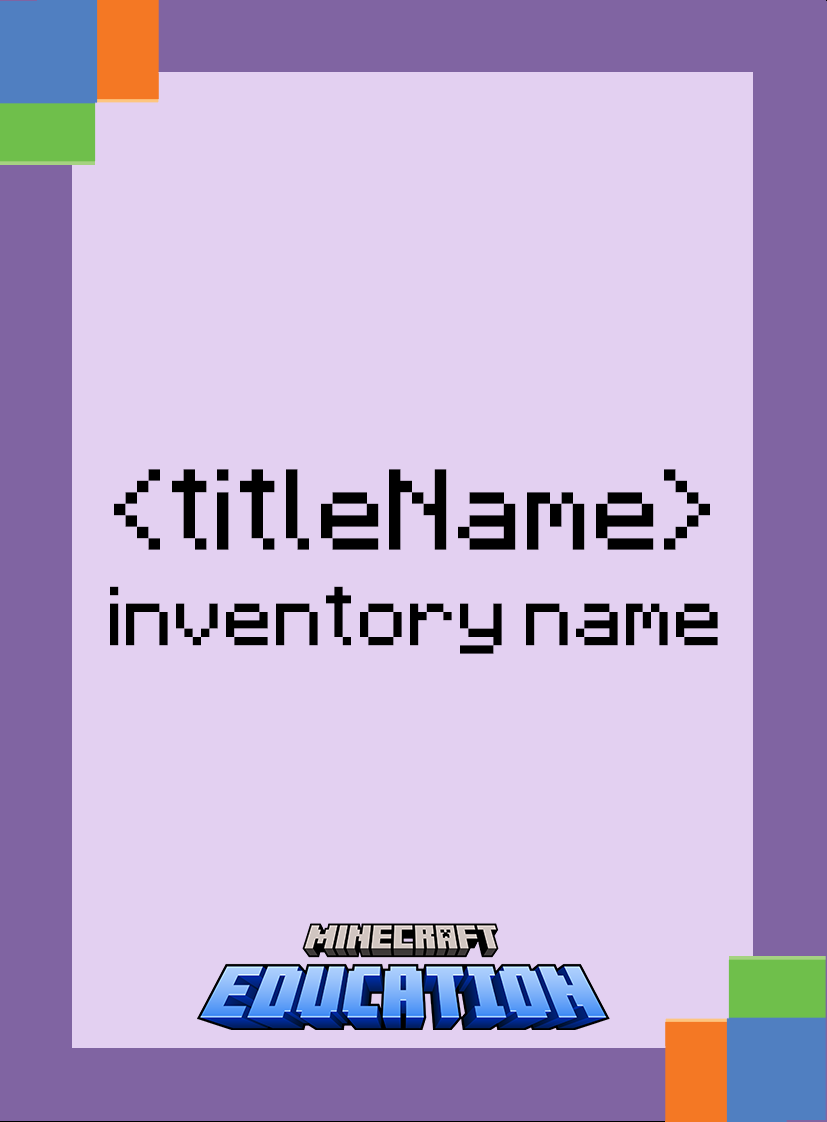 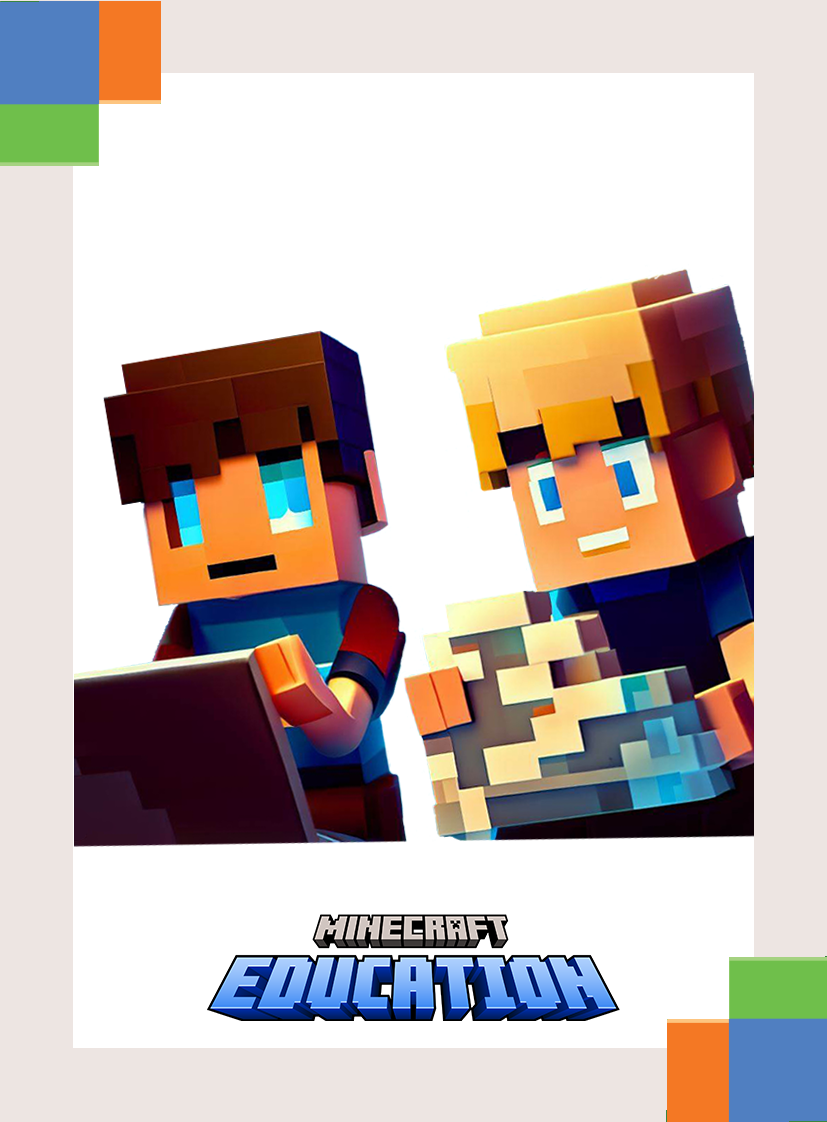 What’s wrong with this algorithm?
Identify the problem and use your coding cards to show the correct algorithm.
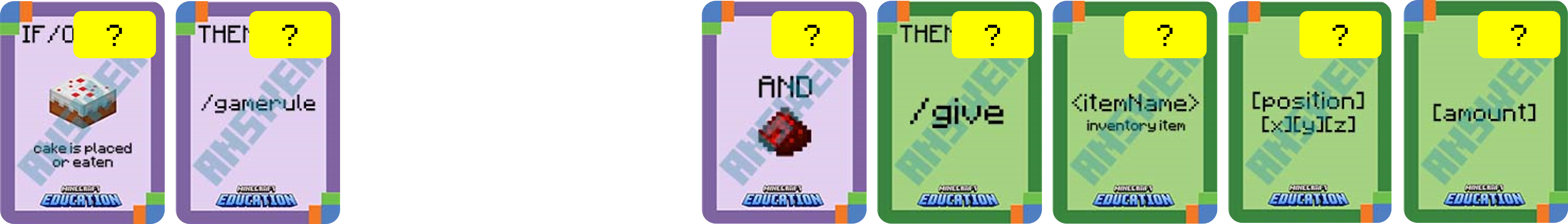 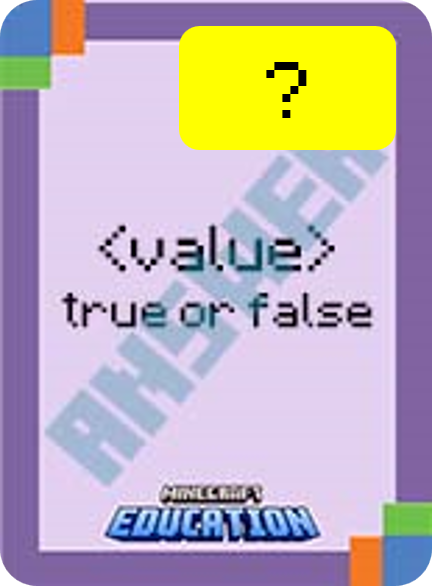 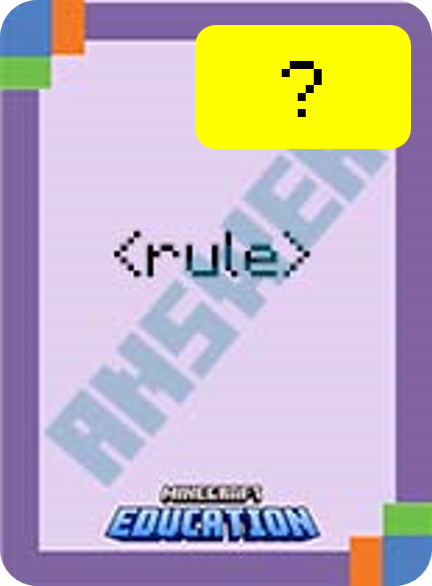 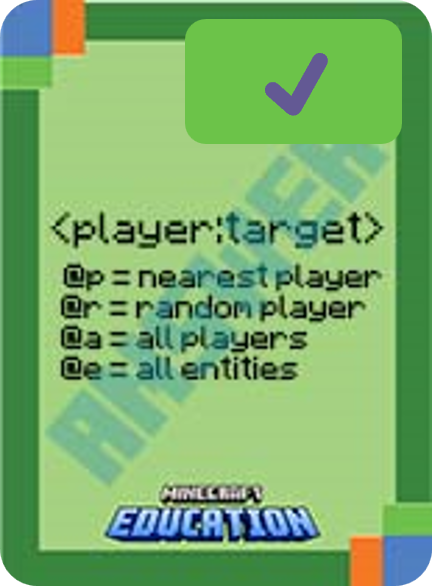 ✔️
✔️
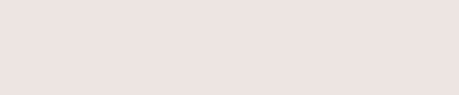 Microsoft Confidential
[Speaker Notes: Ask students to identify the error/s in the algorithm by using their cards to display the algorithm correctly.]
What’s wrong with this algorithm?
Identify the problem and use your coding cards to show the correct algorithm.
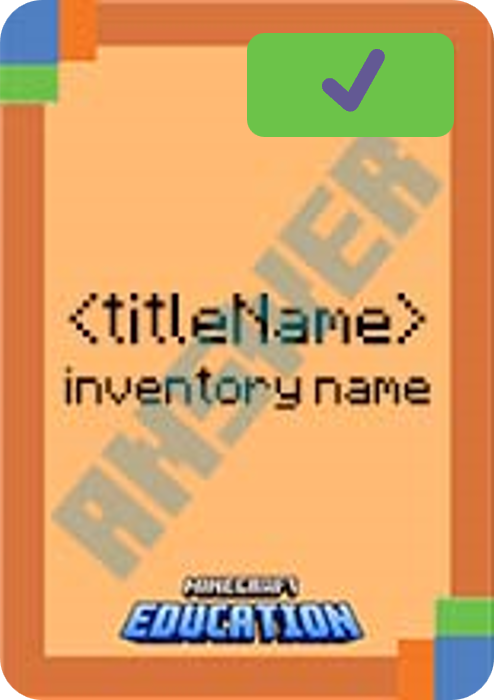 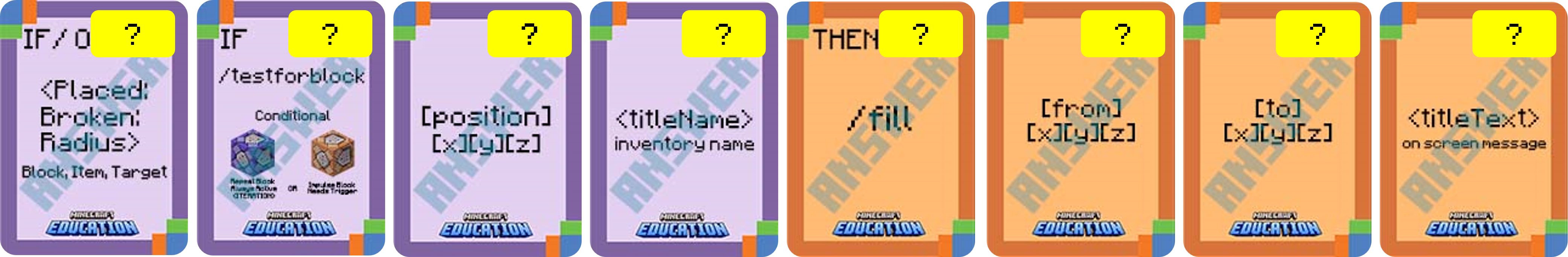 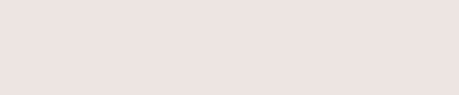 Microsoft Confidential
[Speaker Notes: Ask students to identify the error/s in the algorithm by using their cards to display the algorithm correctly.]
What’s wrong with this algorithm?
Identify the problem and use your coding cards to show the correct algorithm.
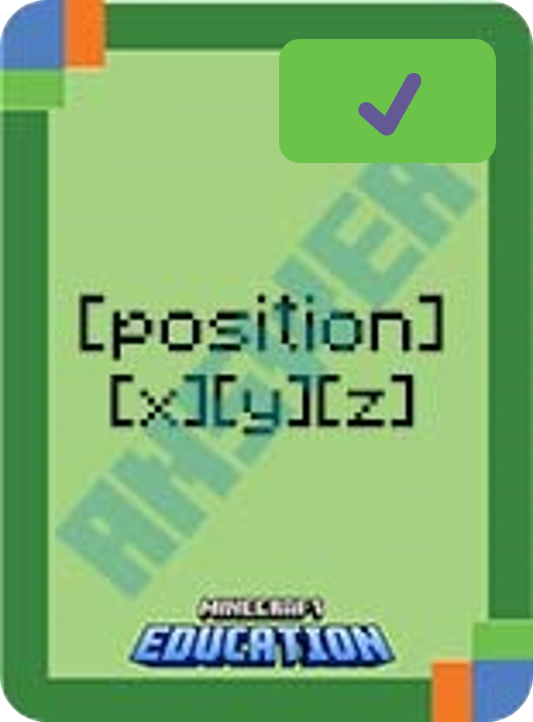 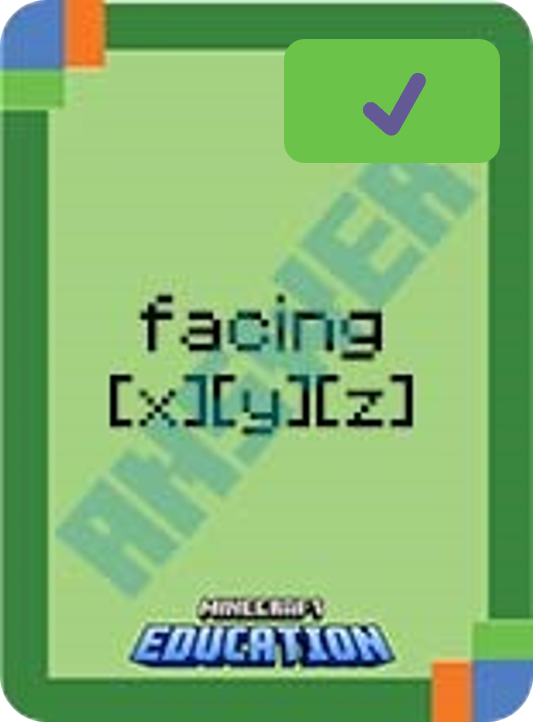 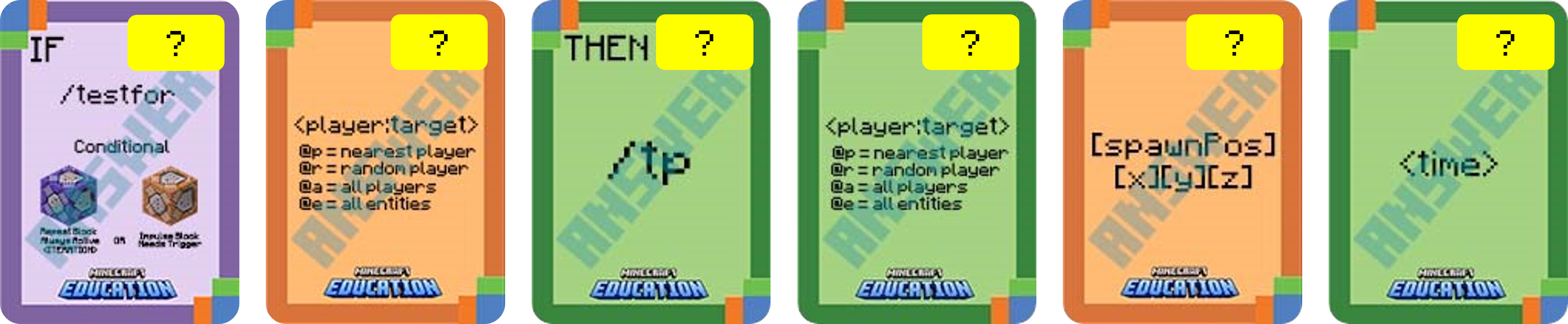 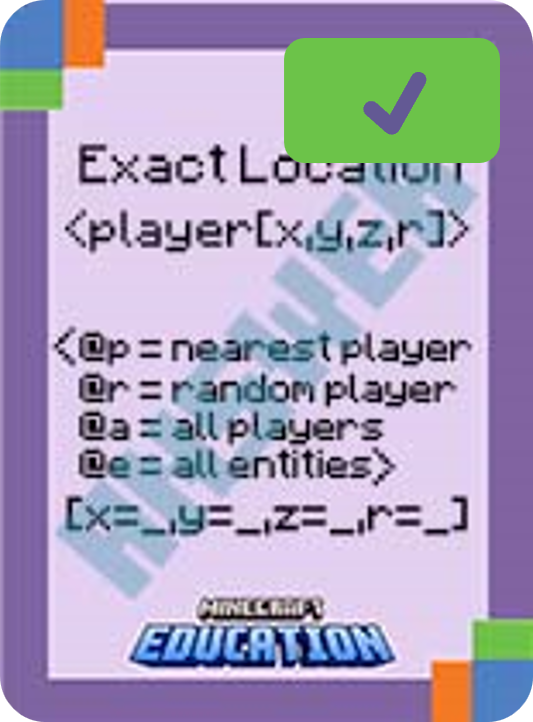 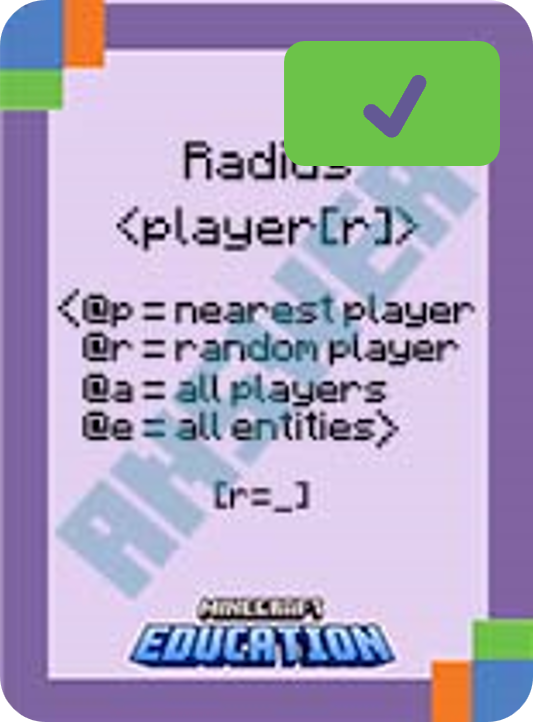 OR
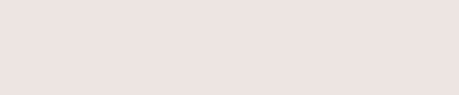 [Speaker Notes: Ask students to identify the error/s in the algorithm by using their cards to display the algorithm correctly.]
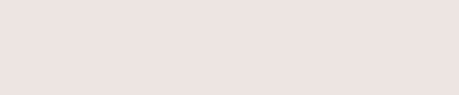 Microsoft Confidential
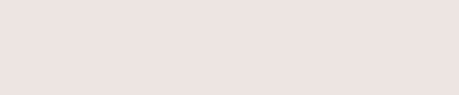 Microsoft Confidential
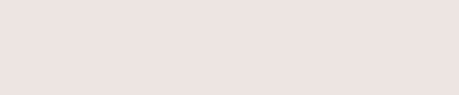 Microsoft Confidential
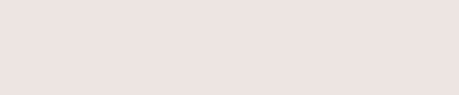 Microsoft Confidential